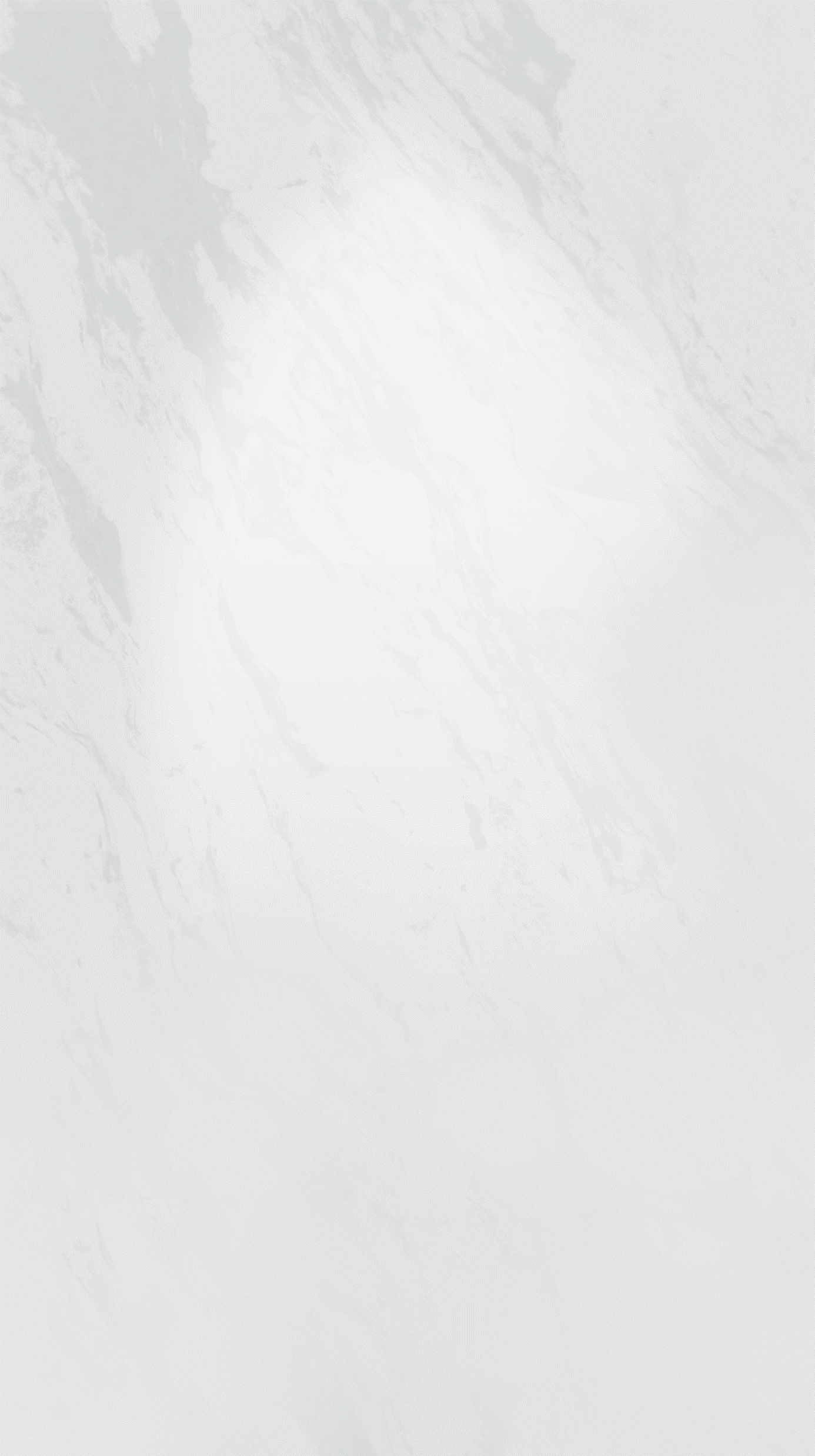 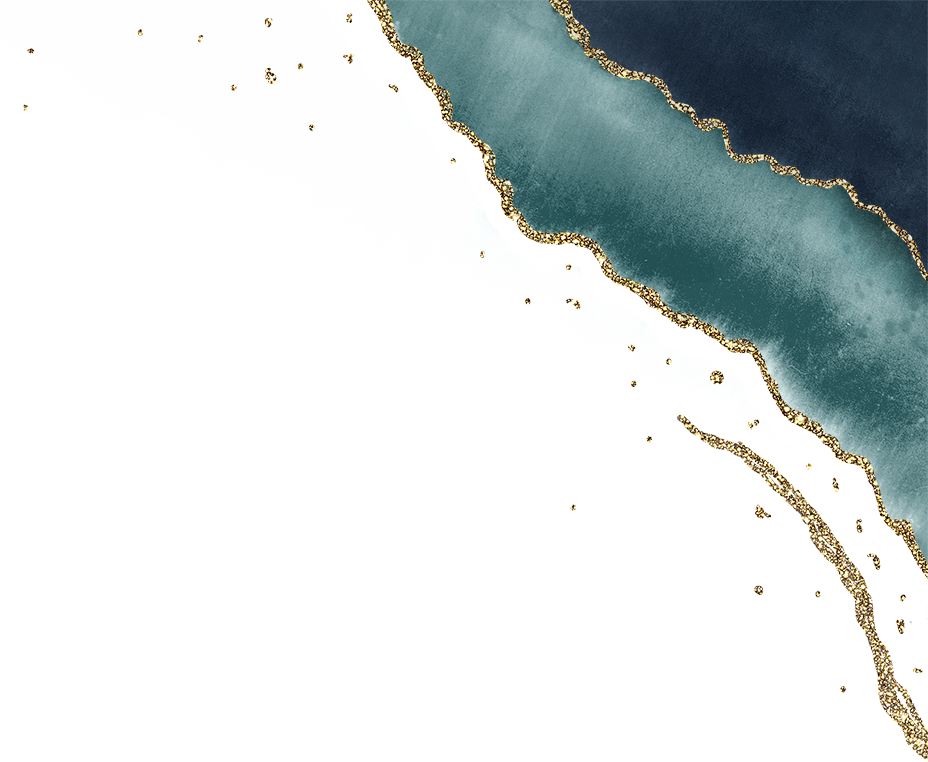 MORIMOTO
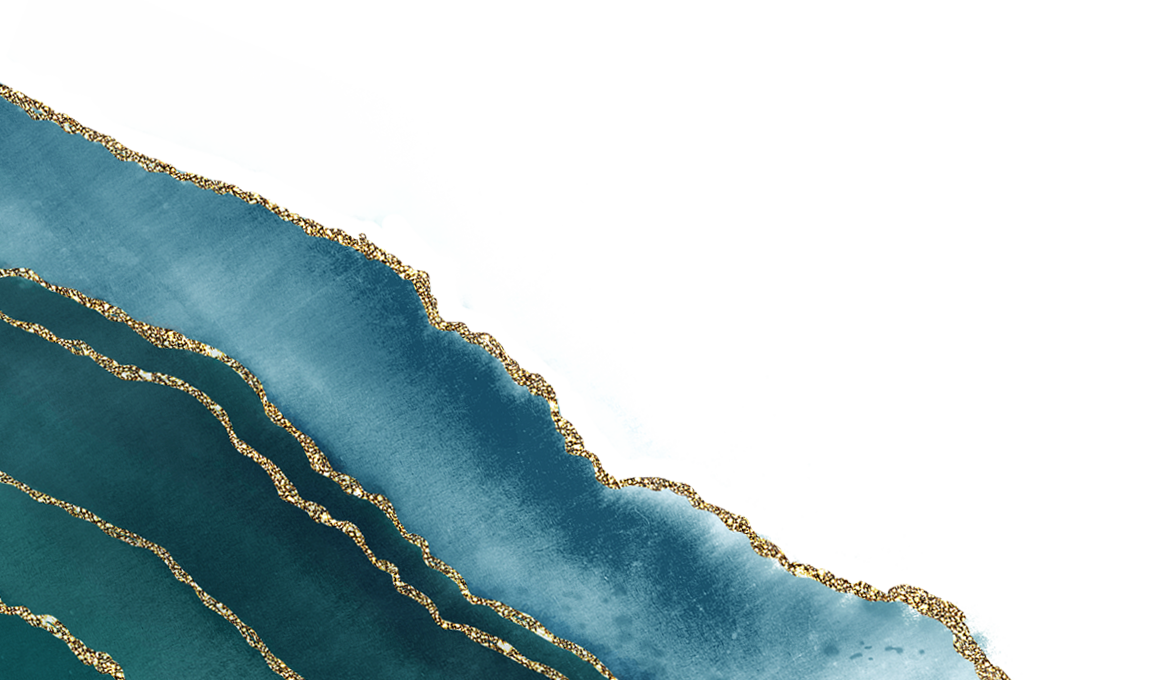 Gentle to have, but not compromise
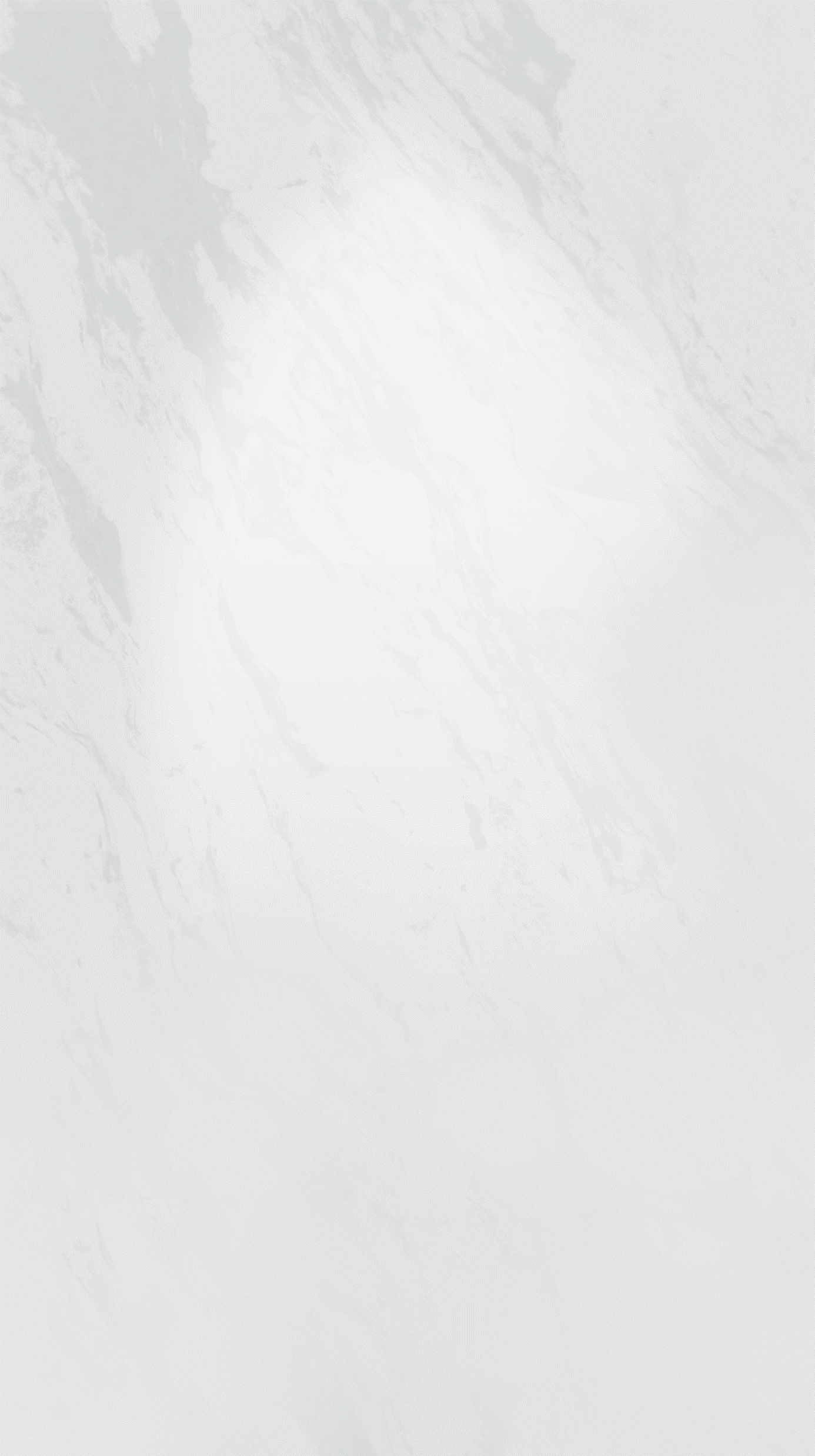 01.
项目汇报
Gentle to have, but not compromise, I want to be in quiet, not strong.
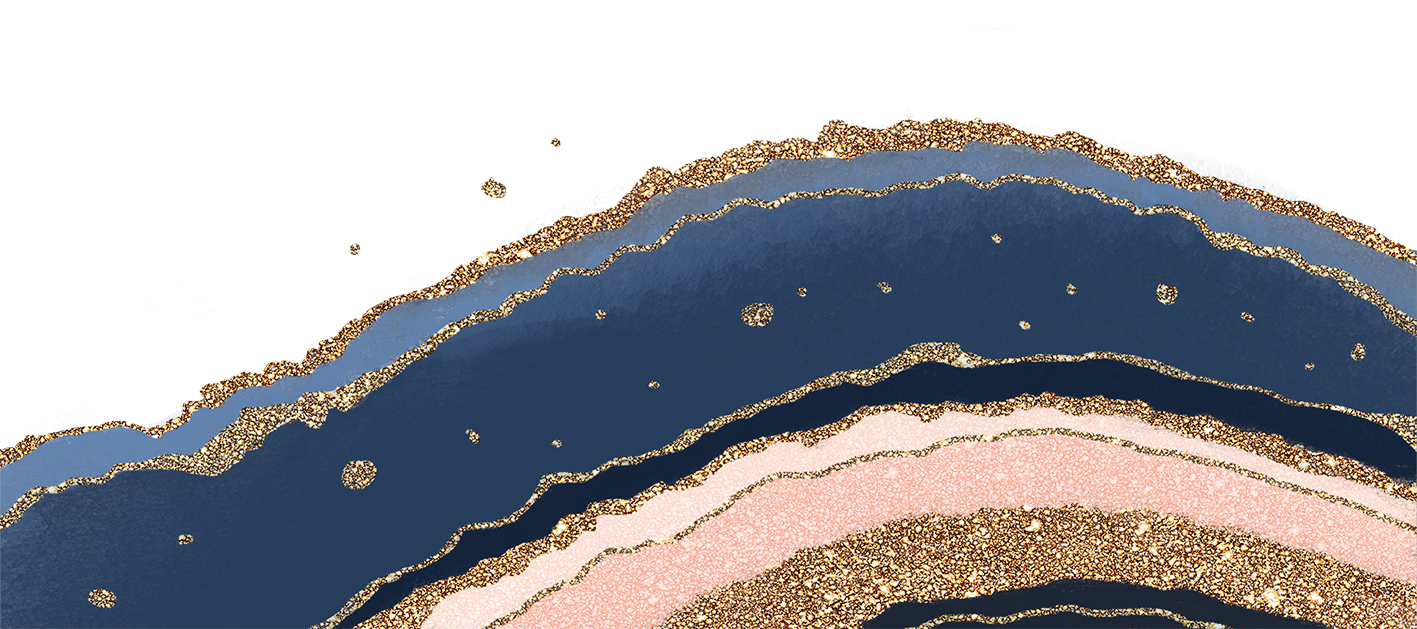 02.
工作报告
Gentle to have, but not compromise, I want to be in quiet, not strong.
CONTENT
The life most of the time
03.
工作目标
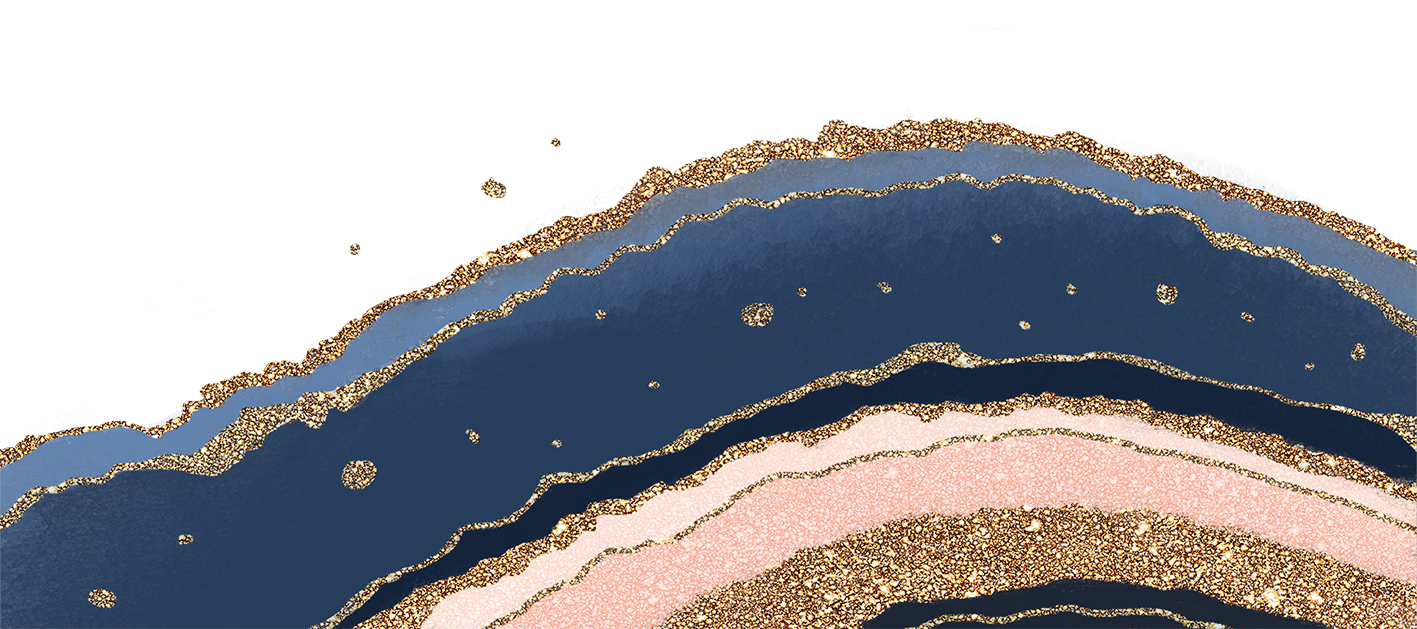 Gentle to have, but not compromise, I want to be in quiet, not strong.
04.
未来计划
Gentle to have, but not compromise, I want to be in quiet, not strong.
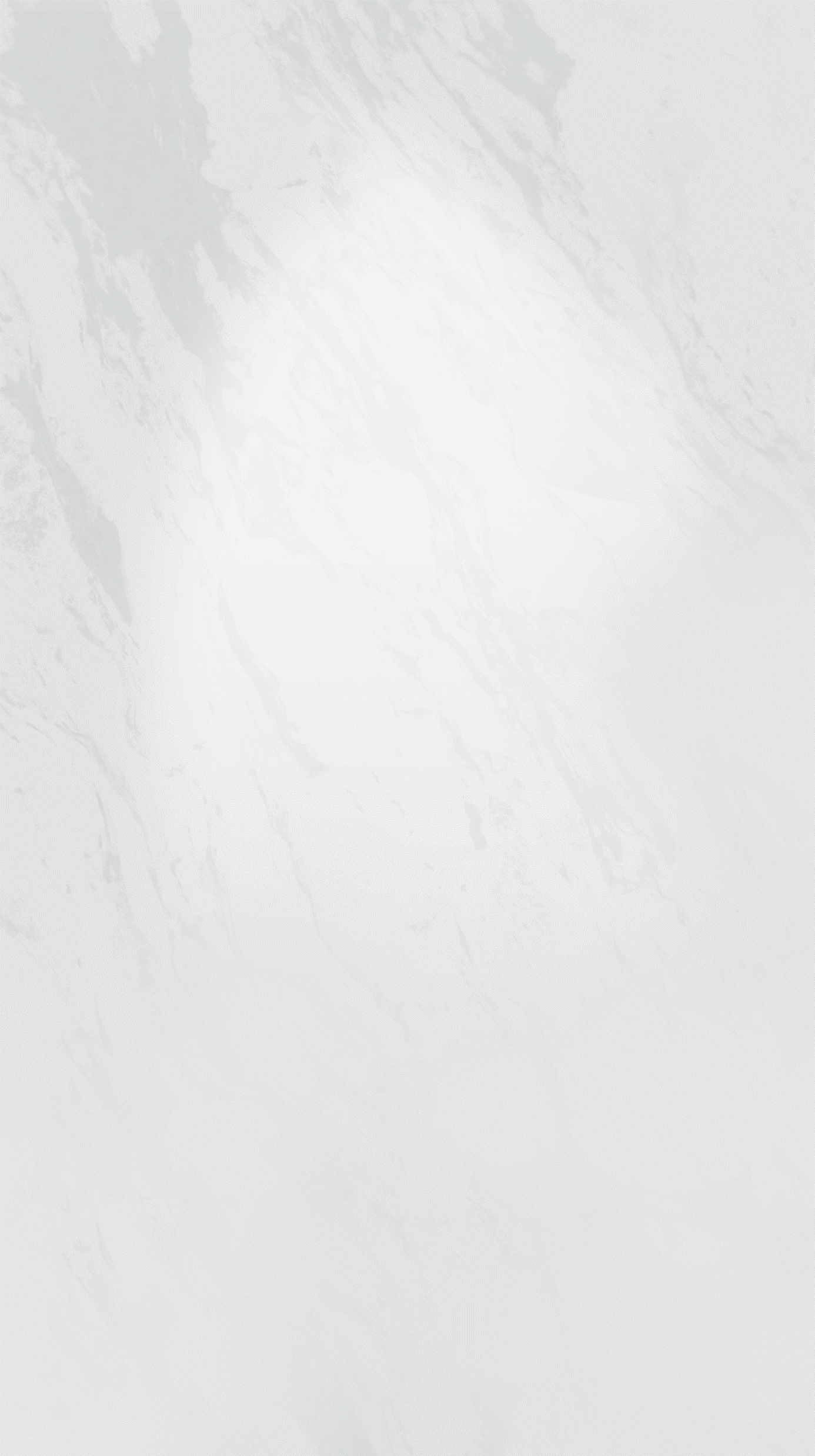 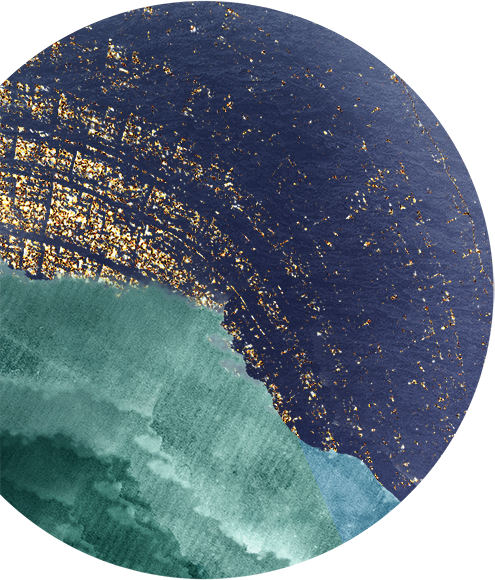 PART 01
项目汇报
We are all too young, a lot of things don't yet know, don't put the wrong loves when gardeners.
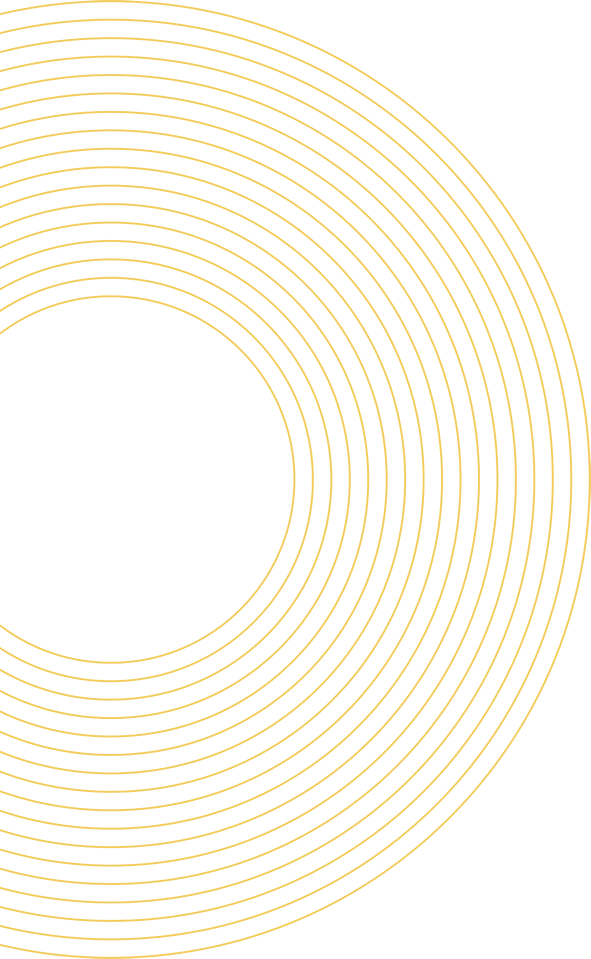 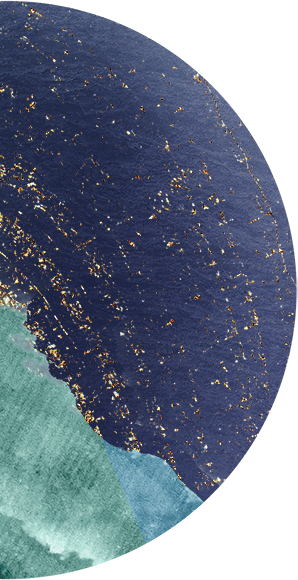 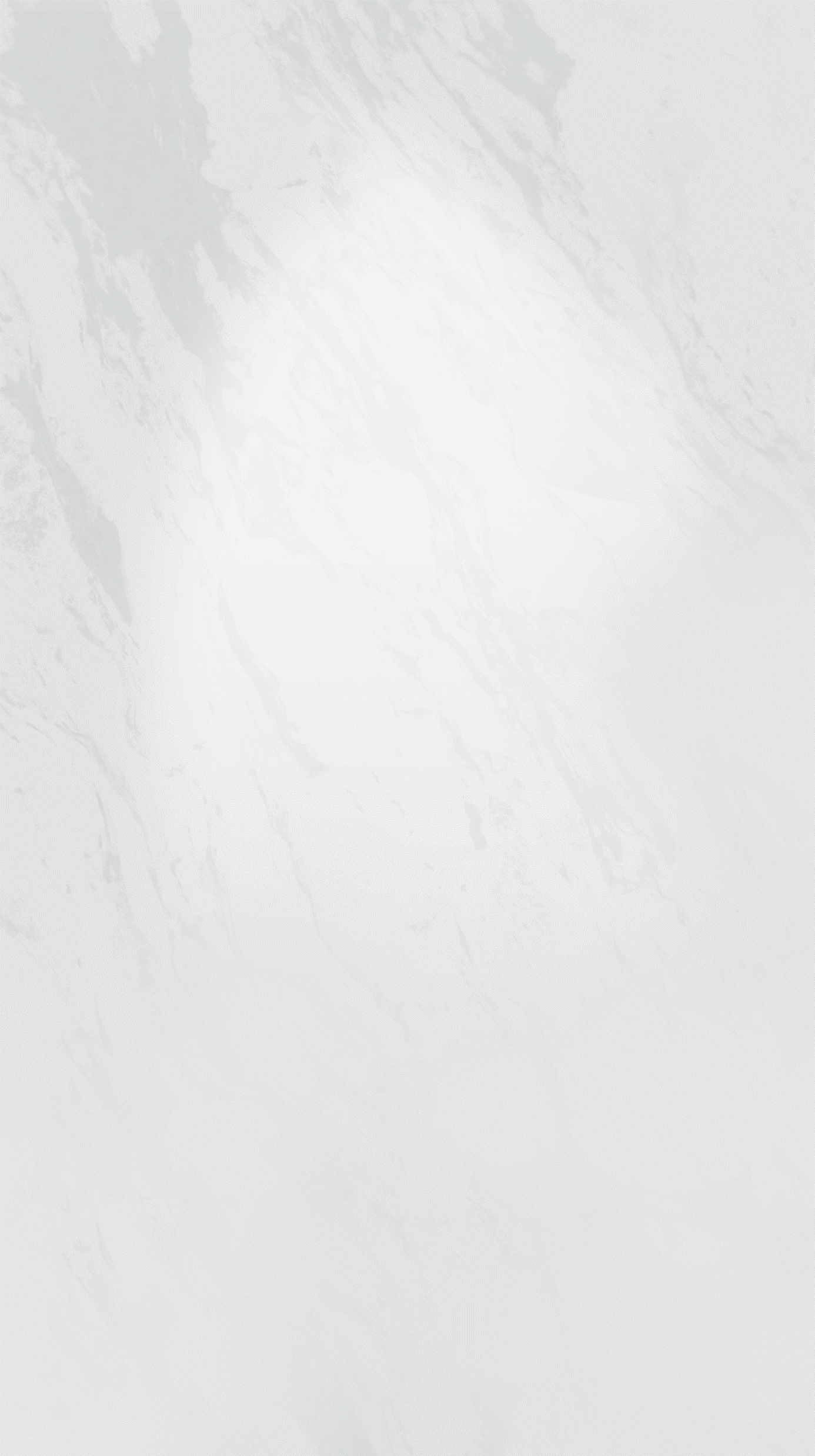 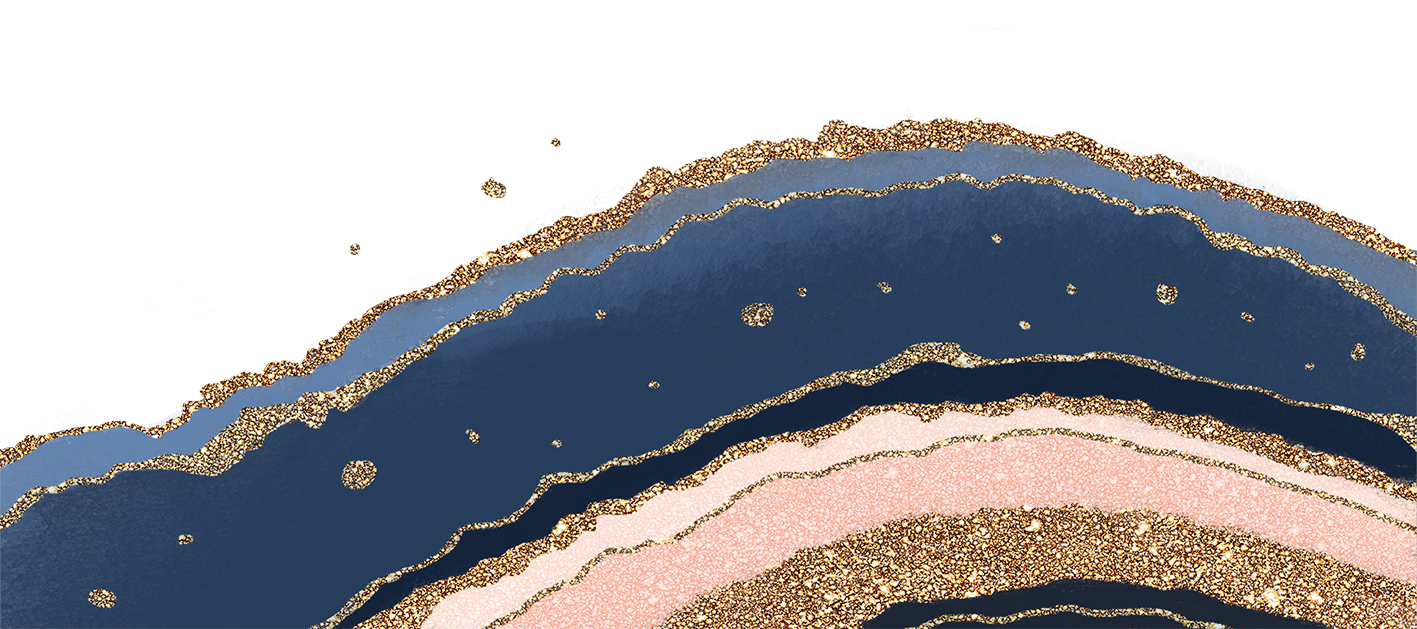 01.项目汇报
Waiting for belong to me only sunshine.
输入此处标题
BUSINESS REPORT
We are all too young, a lot of things don‘t yet know, don’t put the wrong loves when gardeners. The life most of the time, commitments equals to constrain, reluctantly we yearn for bound.
We are all too young, a lot of things don‘t yet know, don’t put the wrong loves when gardeners. We are all too young, a lot of things don‘t yet know.
PERSONAL
INTRODUCTION
PERSONAL
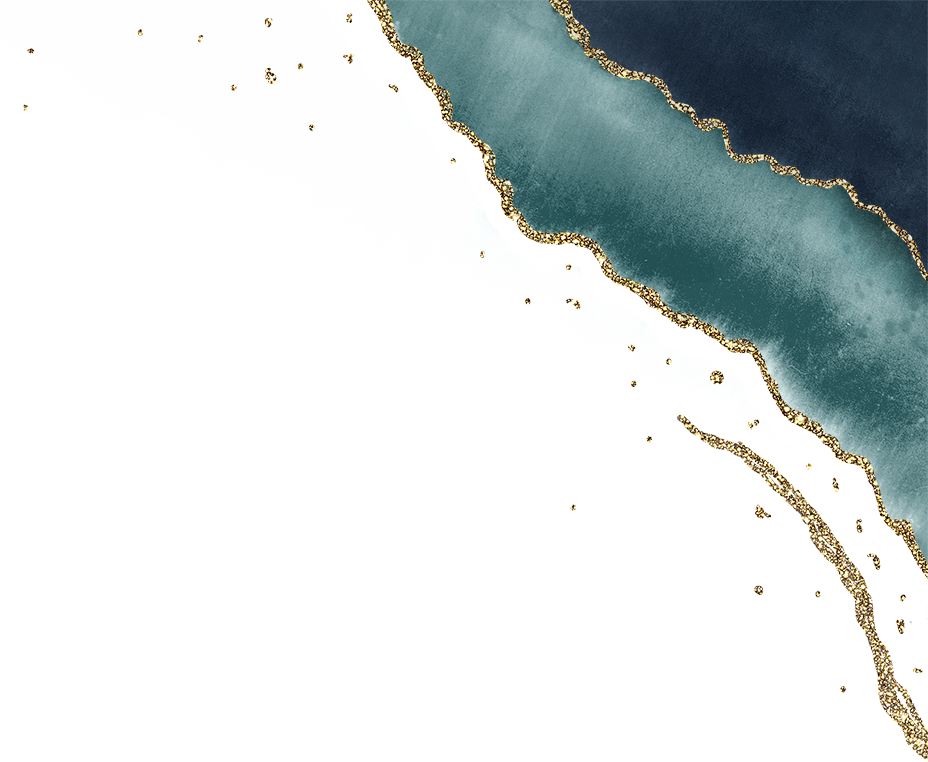 MORE
START
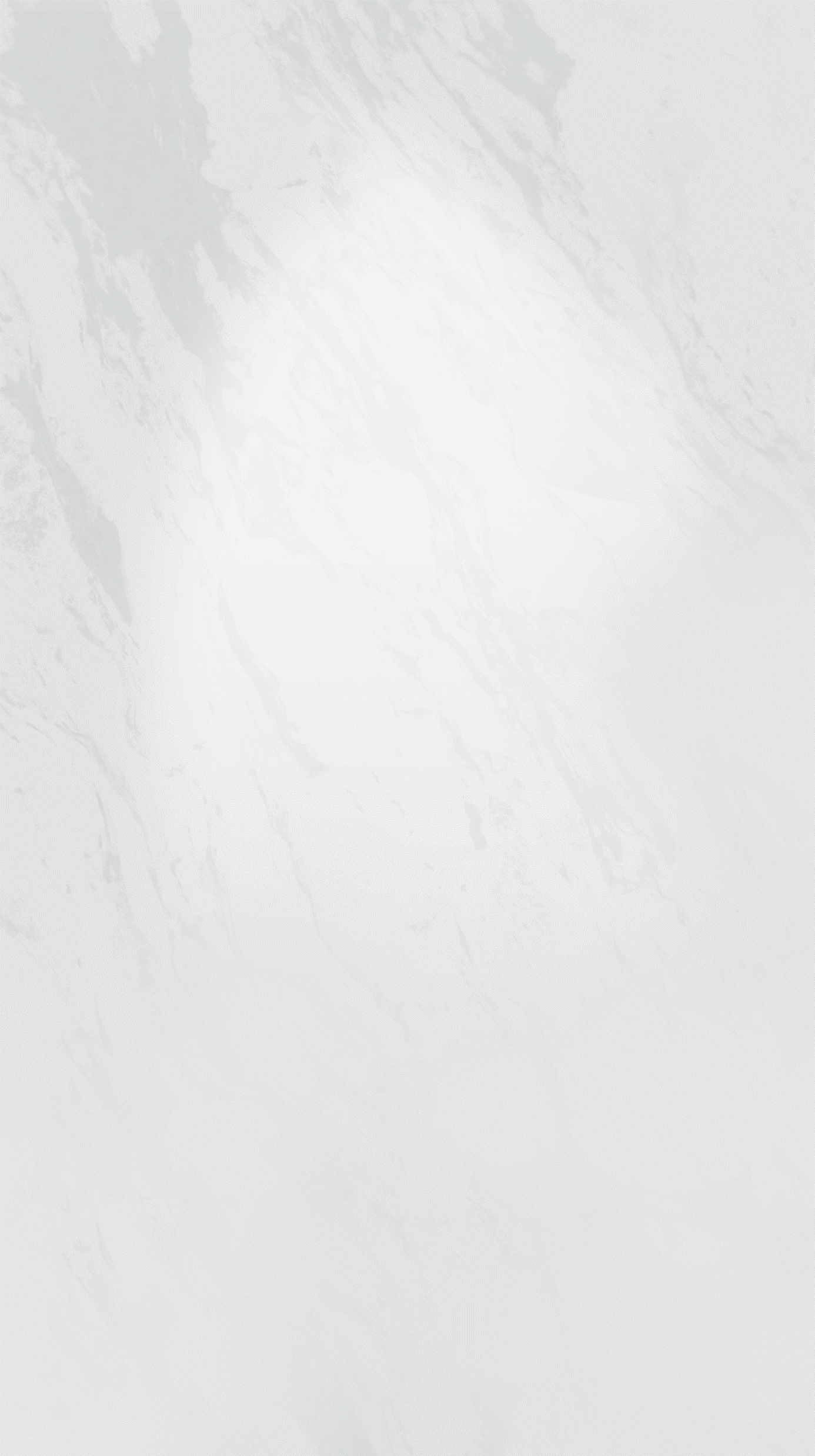 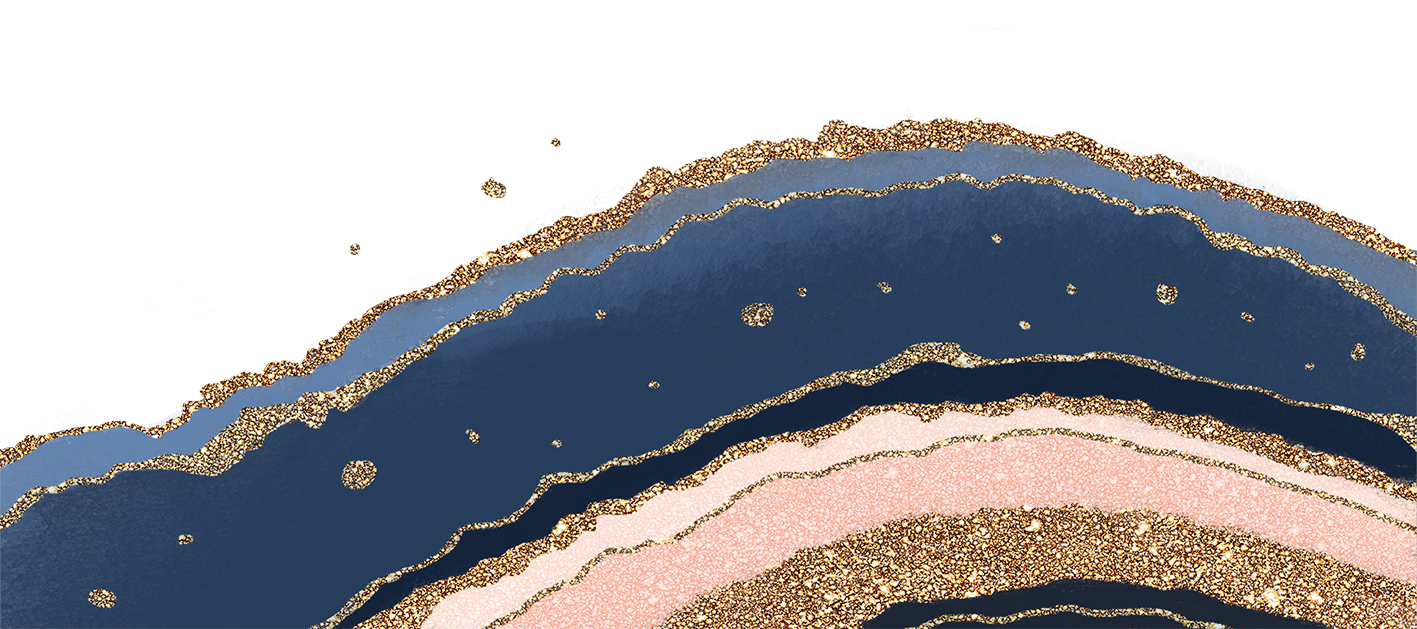 01.项目汇报
Waiting for belong to me only sunshine.
BUSINESS REPORT
BUSINESS REPORT
We are all too young, a lot of things don‘t yet know, don’t put the wrong loves when gardeners.
We are all too young, a lot of things don‘t yet know, don’t put the wrong loves when gardeners.
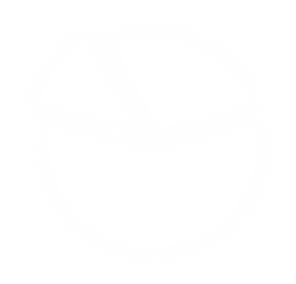 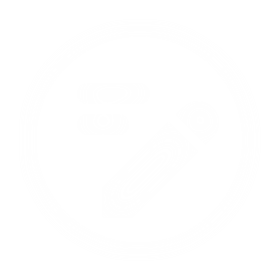 S
W
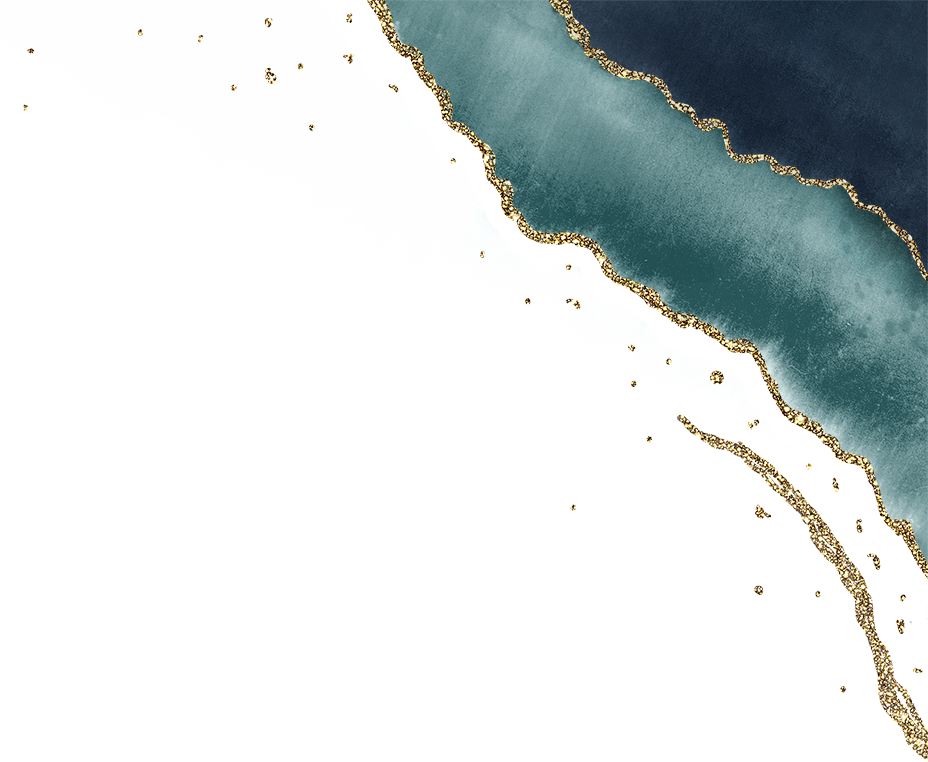 BUSINESS REPORT
BUSINESS REPORT
We are all too young, a lot of things don‘t yet know, don’t put the wrong loves when gardeners.
We are all too young, a lot of things don‘t yet know, don’t put the wrong loves when gardeners.
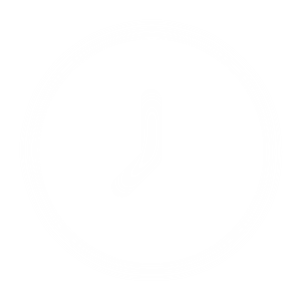 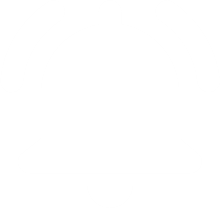 T
O
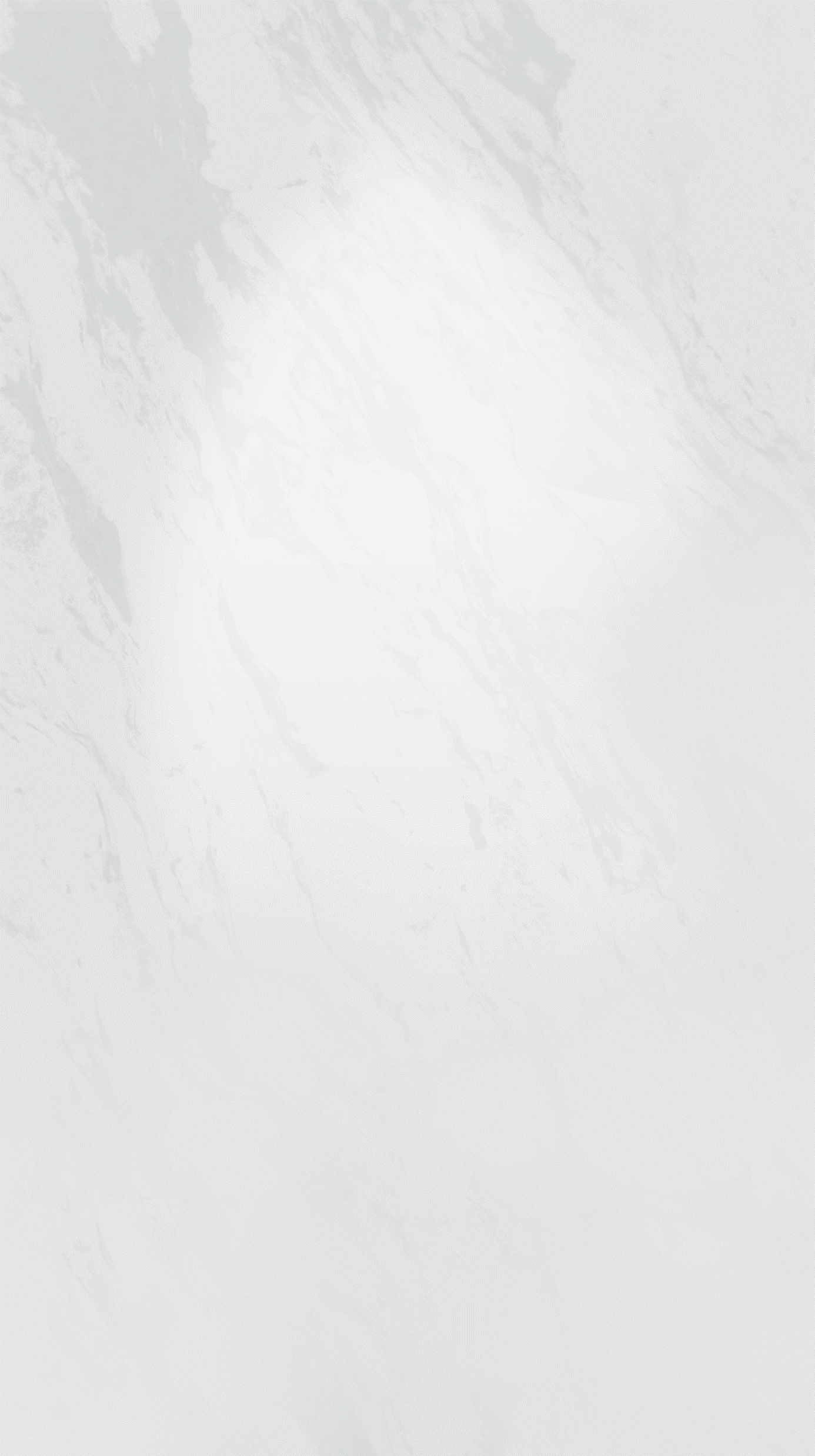 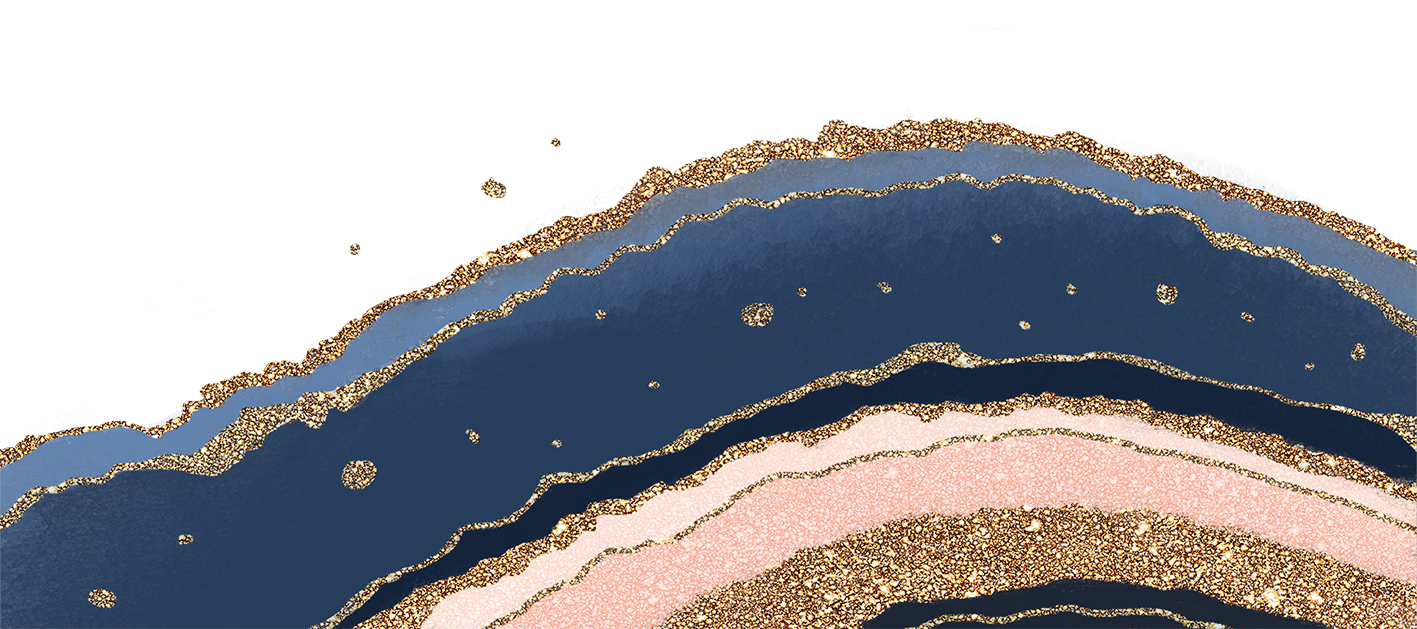 01.项目汇报
Waiting for belong to me only sunshine.
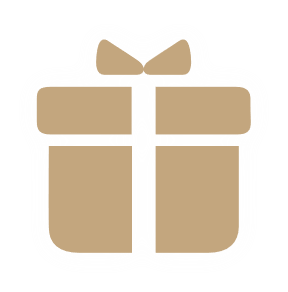 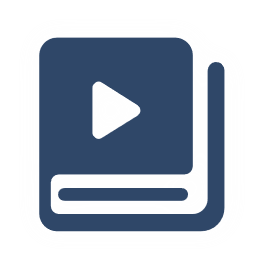 BUSINESS
BUSINESS
We are all too young, a lot of things don‘t yet know, don’t put the wrong loves when gardeners.
We are all too young, a lot of things don‘t yet know, don’t put the wrong loves when gardeners.
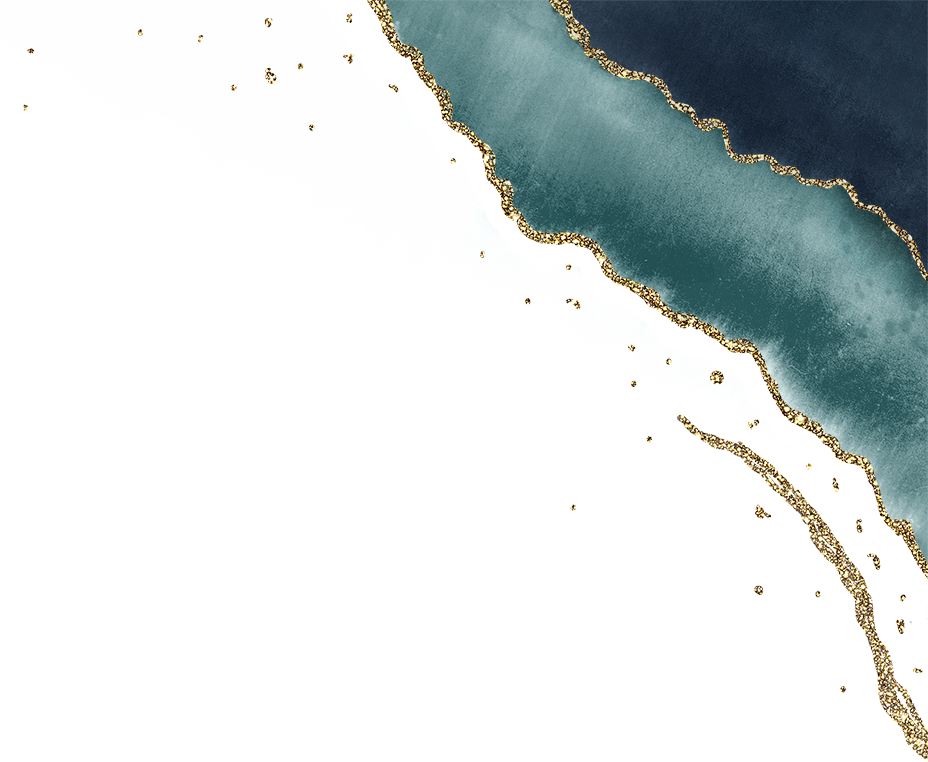 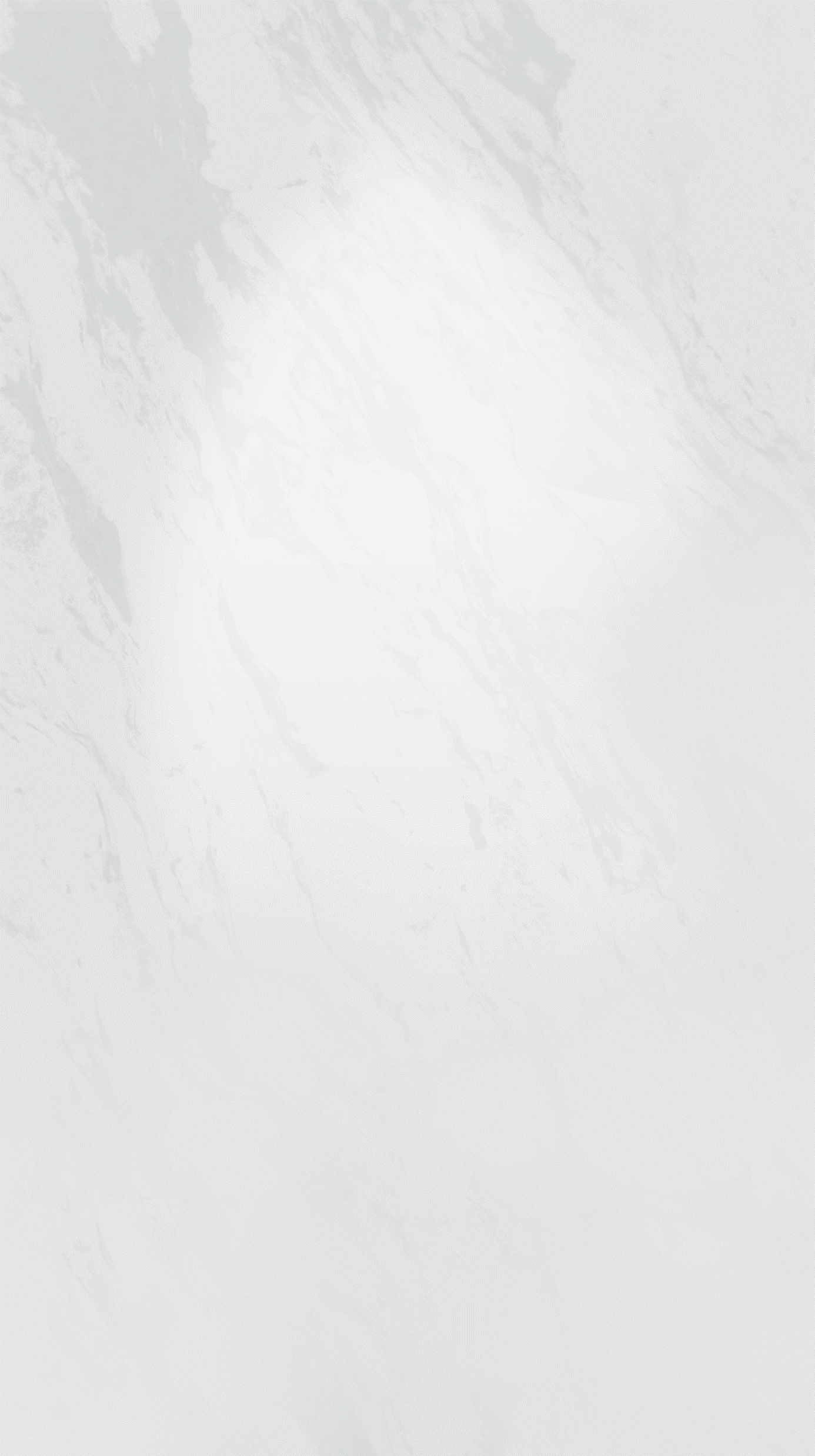 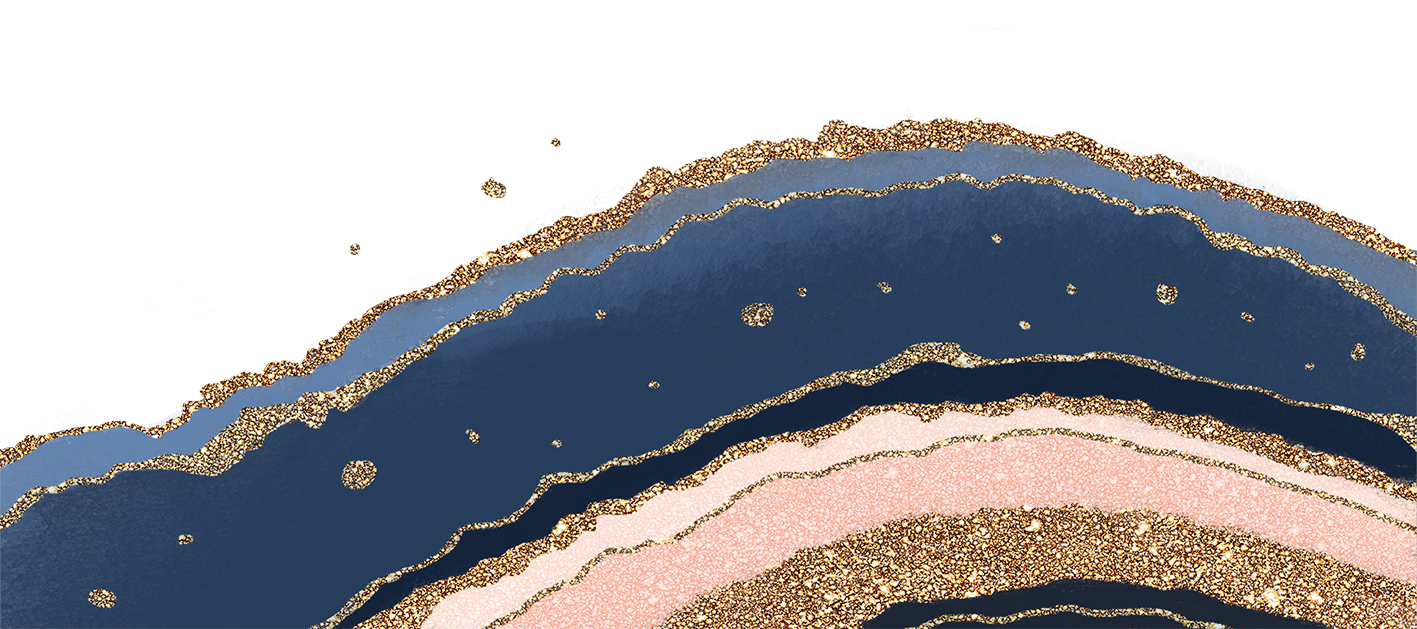 01.项目汇报
Waiting for belong to me only sunshine.
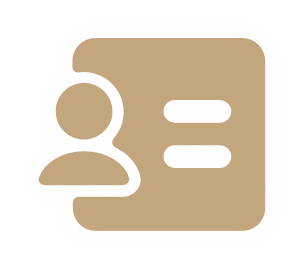 BUSINESS
Gentle to have, but not compromise, I want to be in quiet, not strong.
BUSINESS
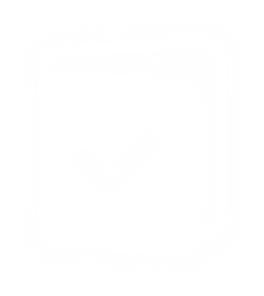 Gentle to have, but not compromise, I want to be in quiet, not strong.
BUSINESS REPORT
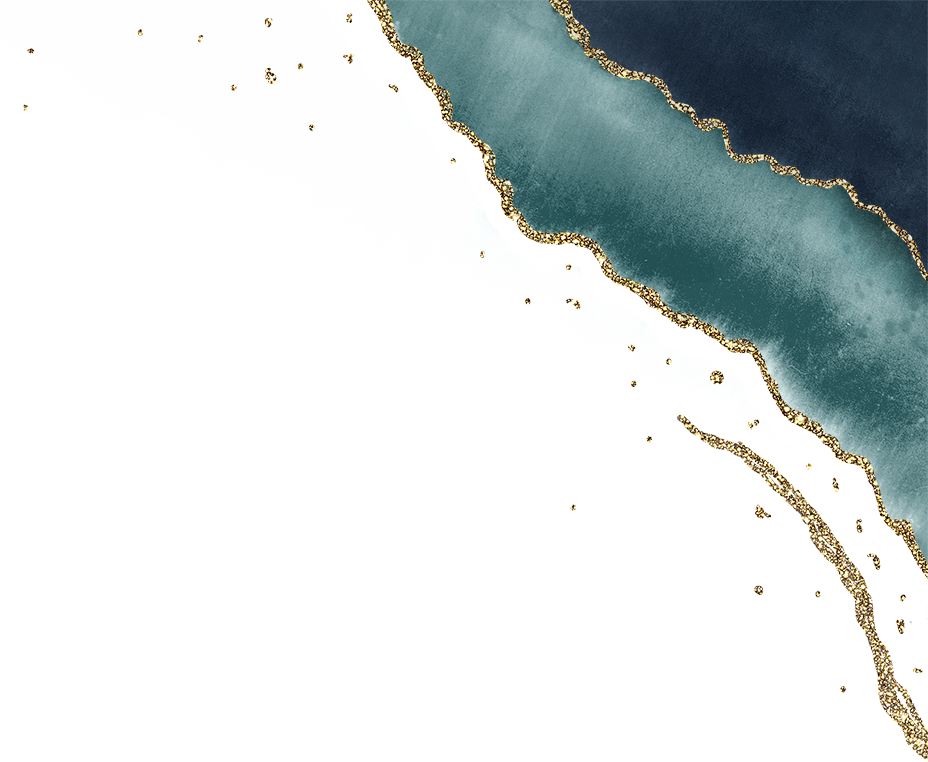 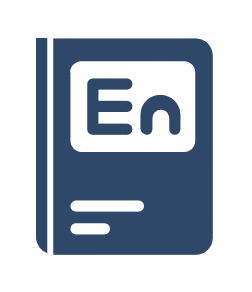 BUSINESS
Gentle to have, but not compromise, I want to be in quiet, not strong.
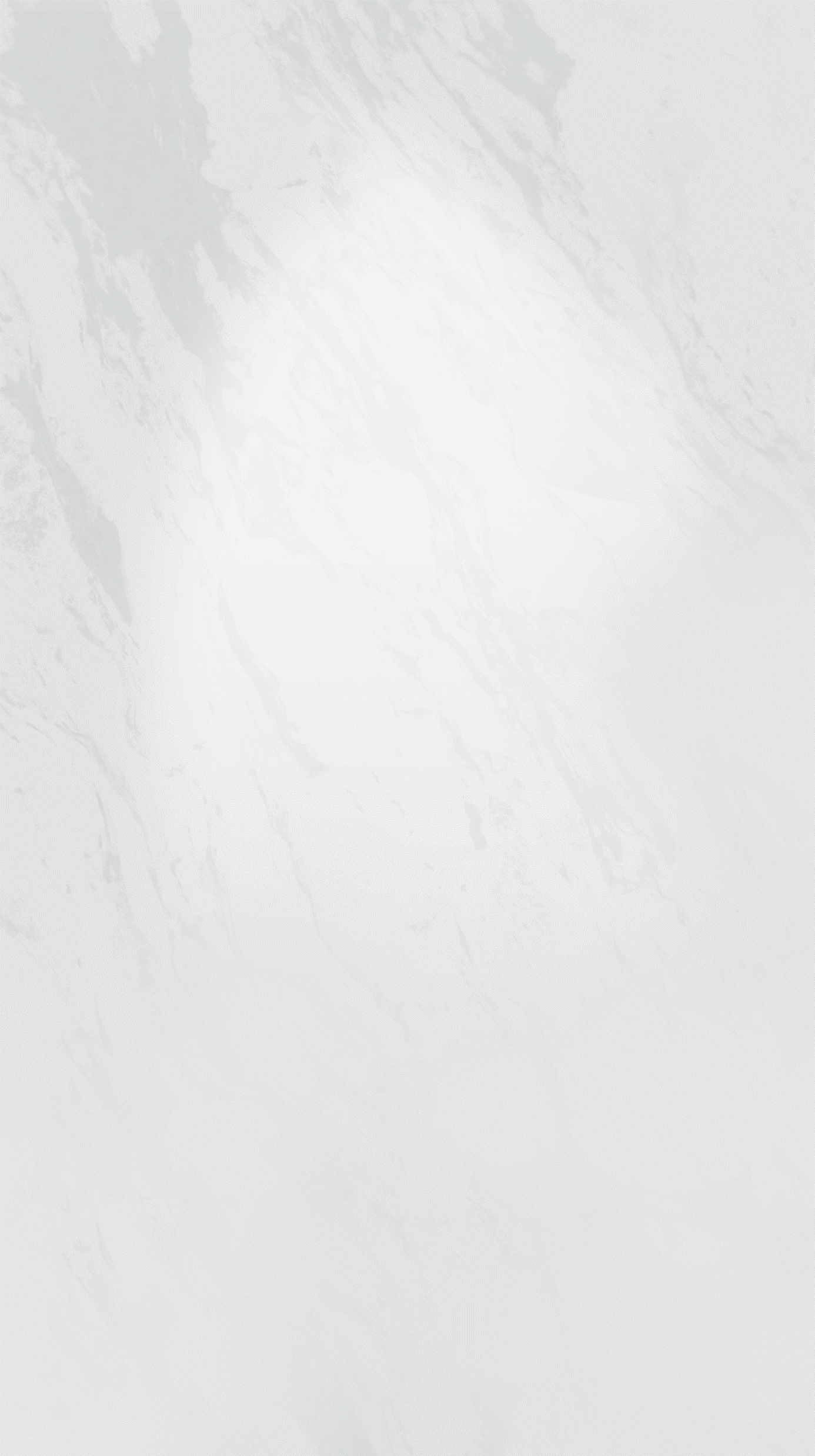 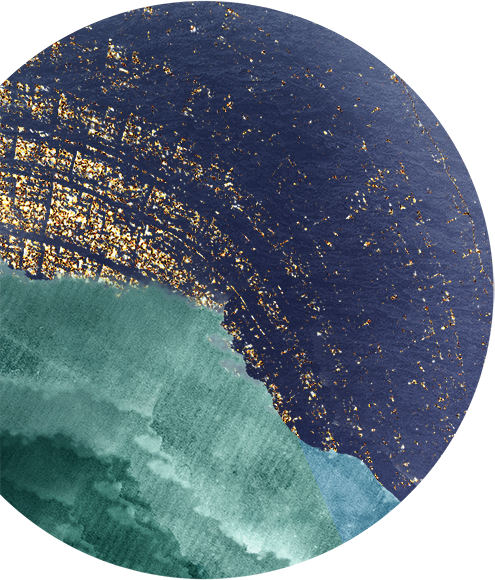 PART 02
工作报告
We are all too young, a lot of things don't yet know, don't put the wrong loves when gardeners.
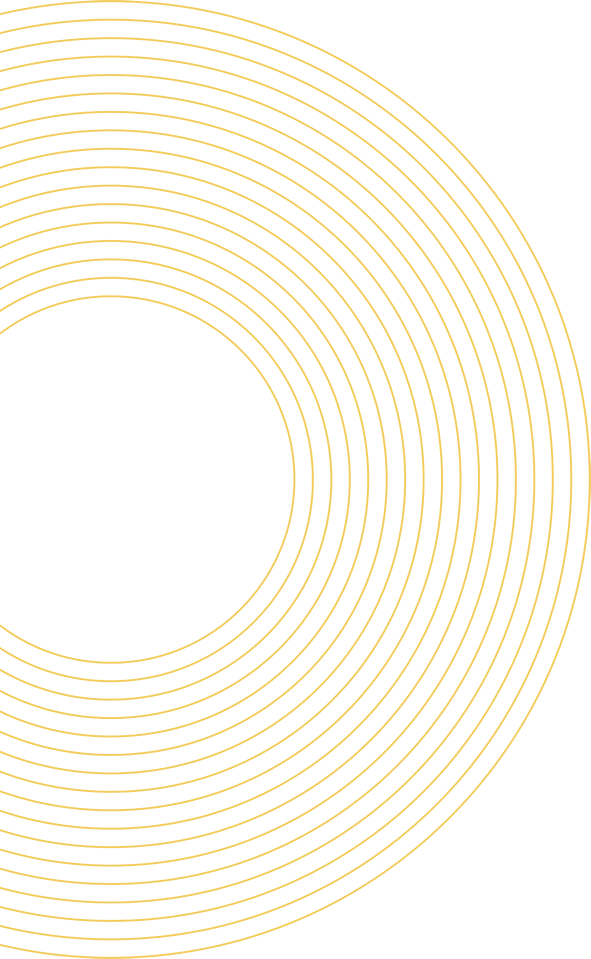 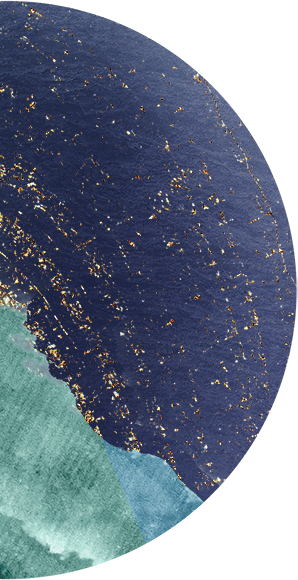 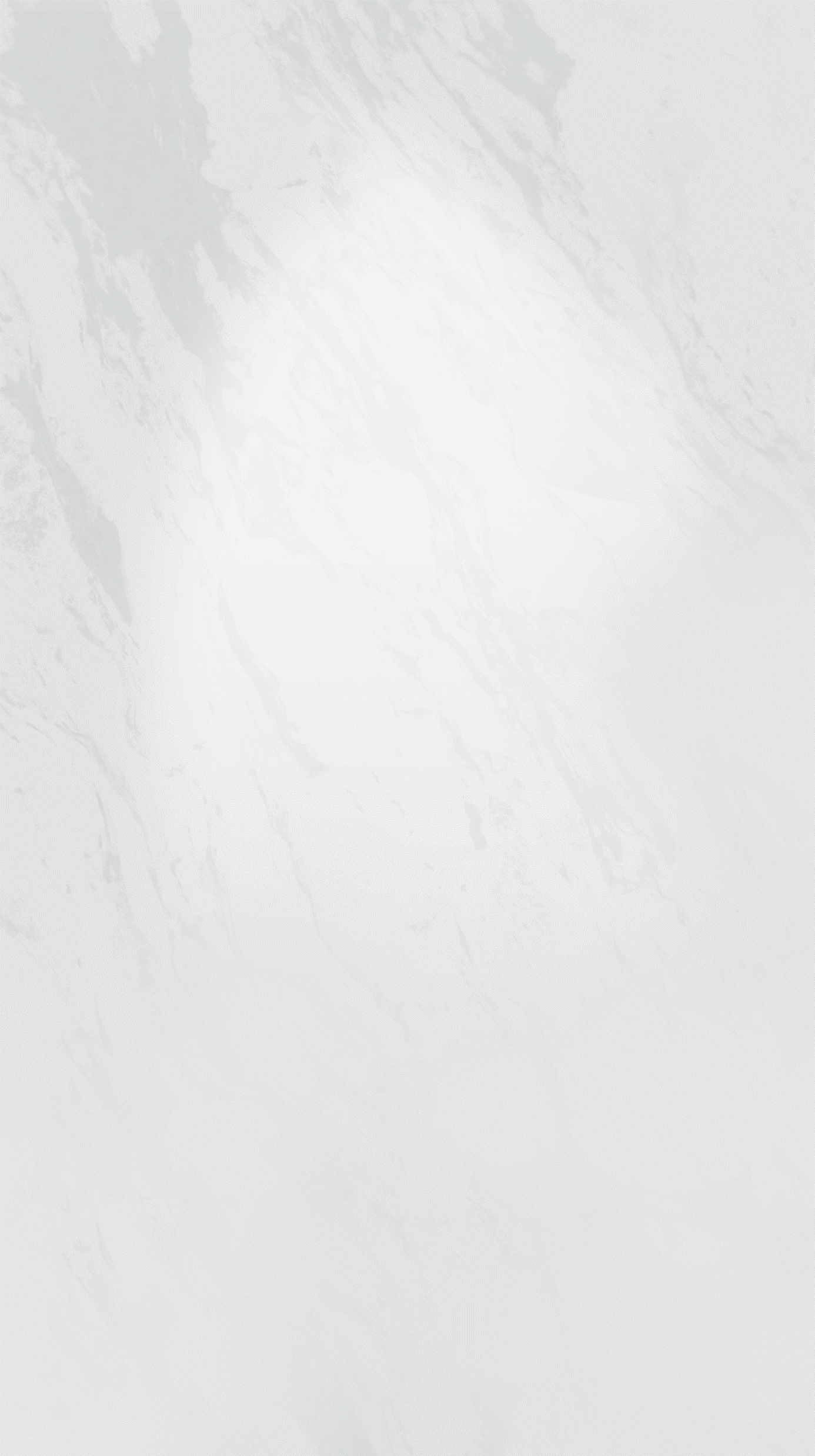 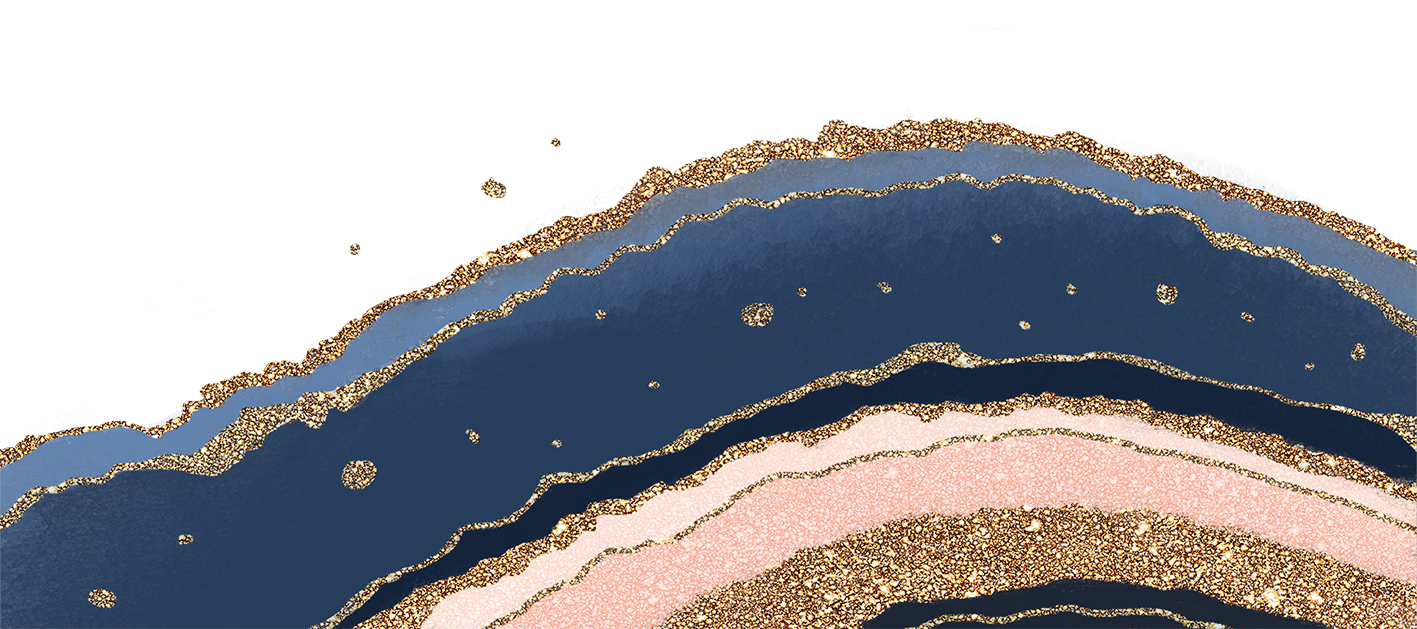 02.工作报告
Waiting for belong to me only sunshine.
BUSINESS
请在此
处输入标题
We are all too young, a lot of things don‘t yet know, don’t put the wrong loves when gardeners.
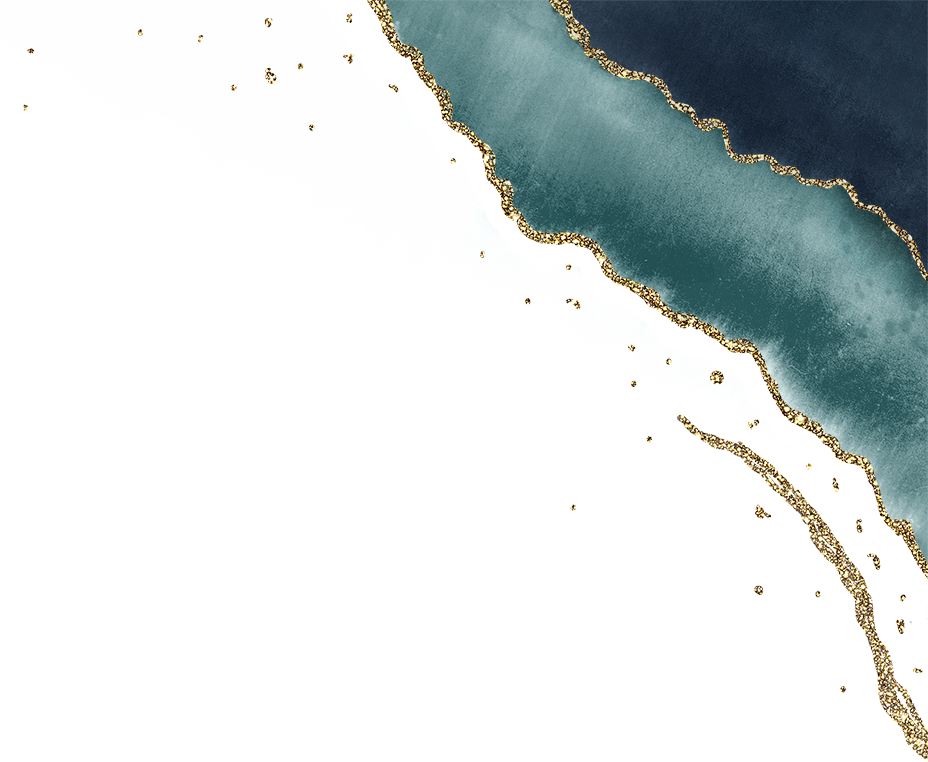 REPORT
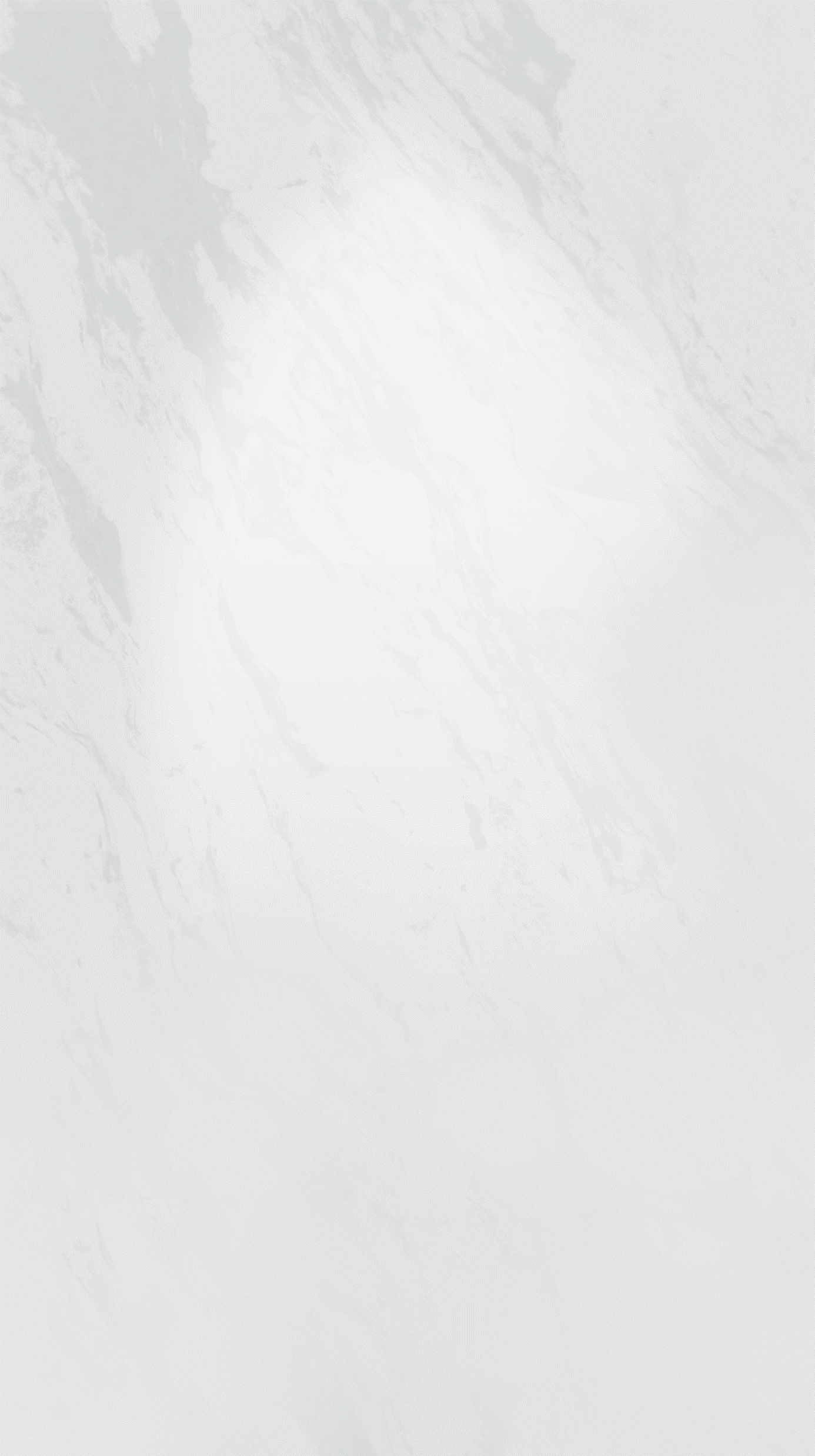 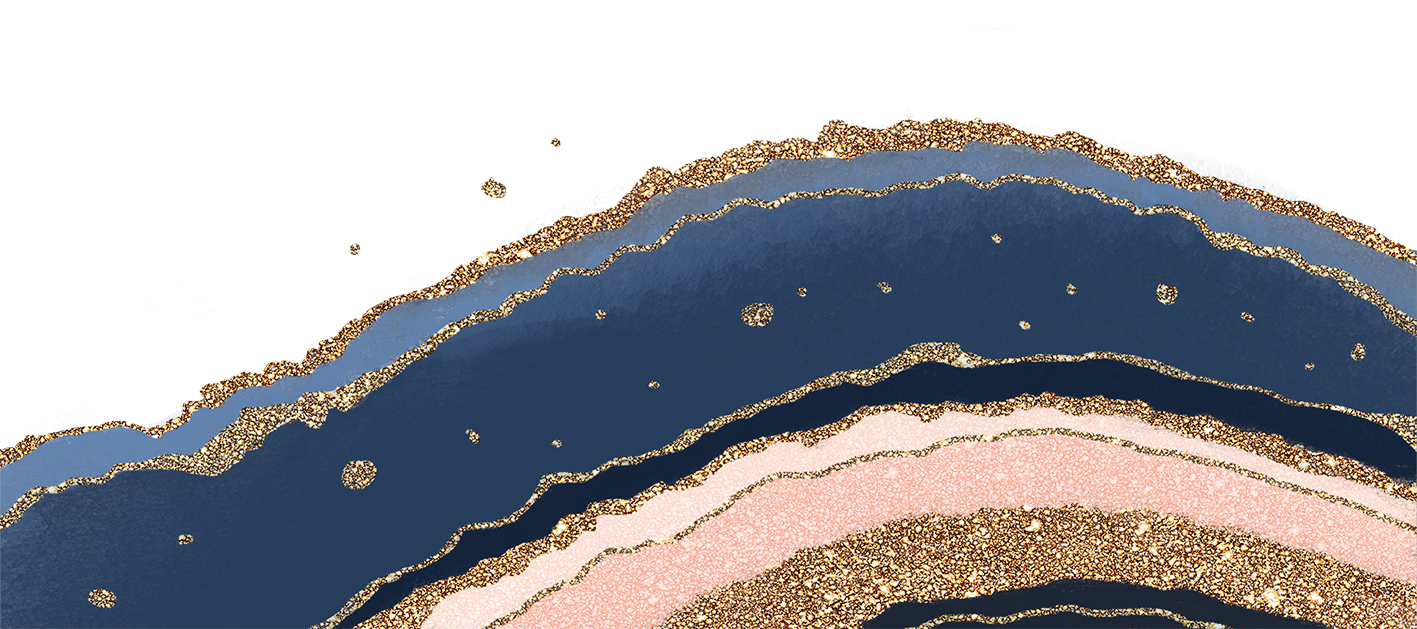 02.工作报告
Waiting for belong to me only sunshine.
BUSINESS REPORT
We are all too young, a lot of things don‘t yet know, don’t put the wrong loves when gardeners. The life most of the time, commitments equals to constrain, reluctantly we yearn for bound.
01
03
02
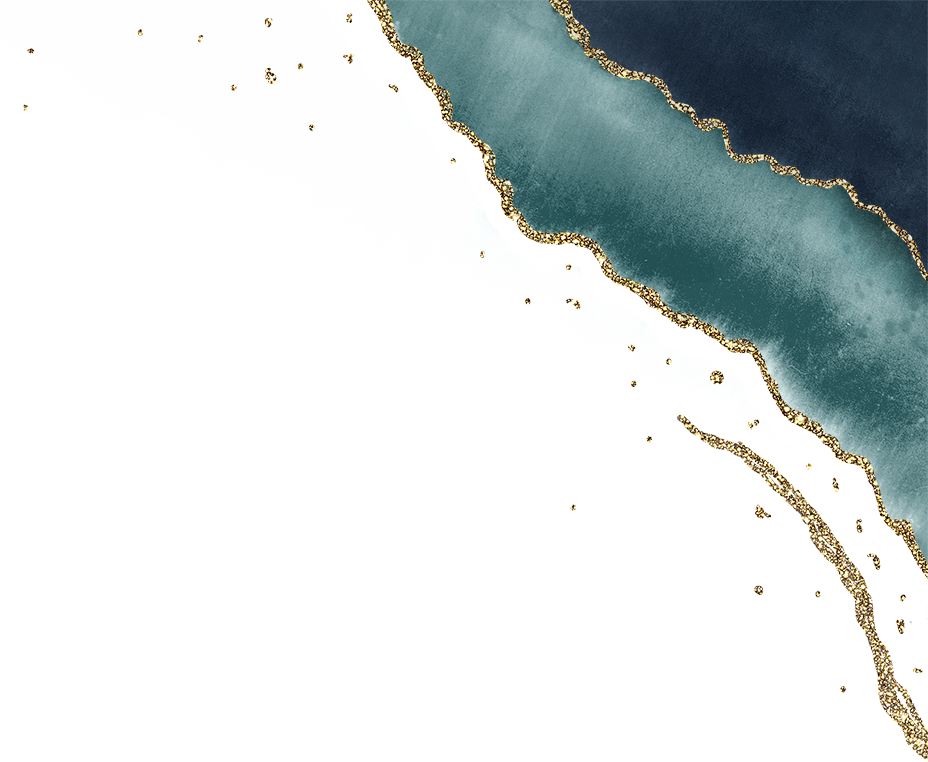 Don’t put the wrong loves when gardeners.
Don’t put the wrong loves when gardeners.
Don’t put the wrong loves when gardeners.
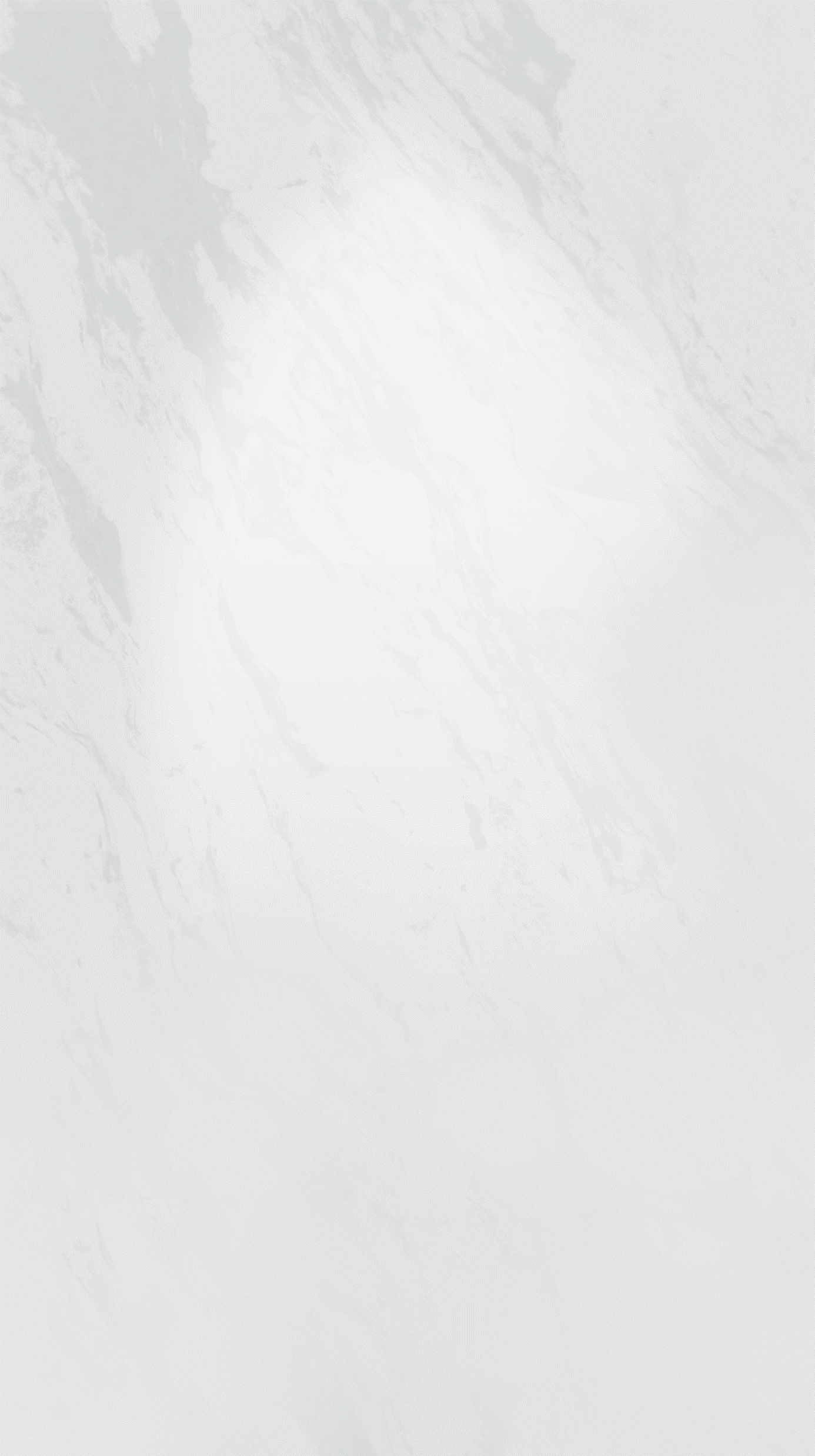 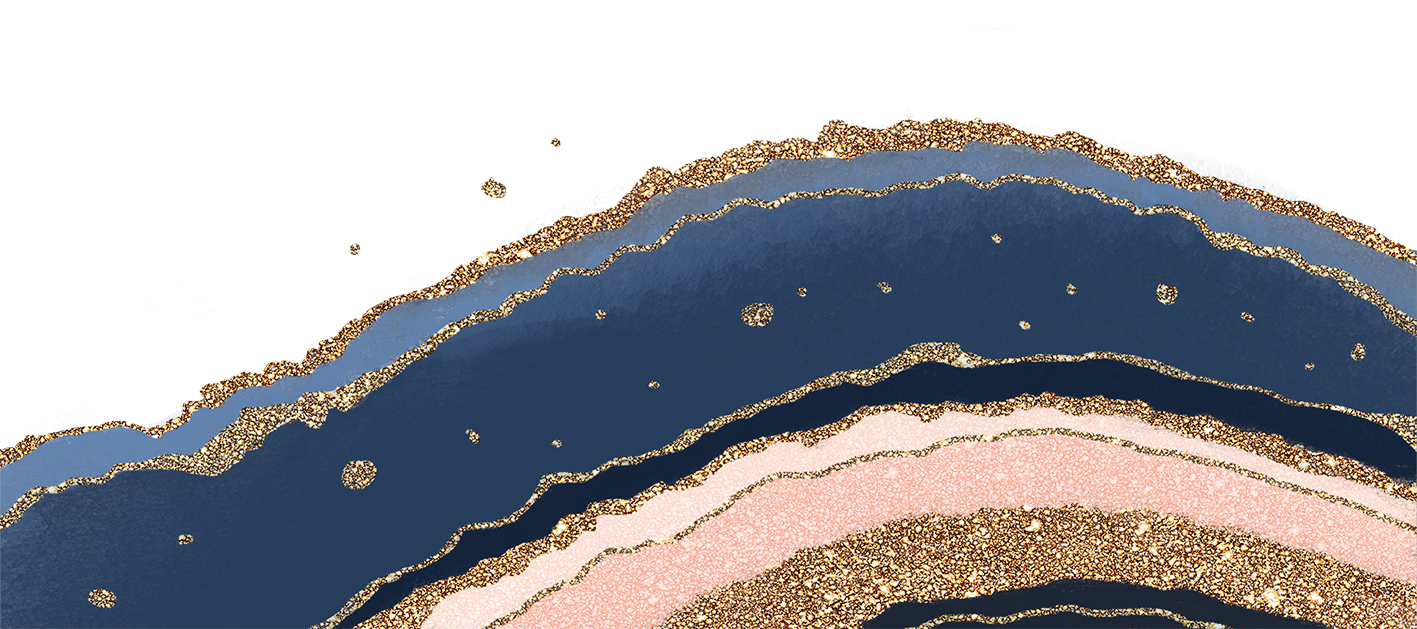 02.工作报告
Waiting for belong to me only sunshine.
输入
此处标题文字
We are all too young, a lot of things don‘t yet know, don’t put the wrong loves when gardeners. The life most of the time, commitments equals to constrain, reluctantly we yearn for bound.
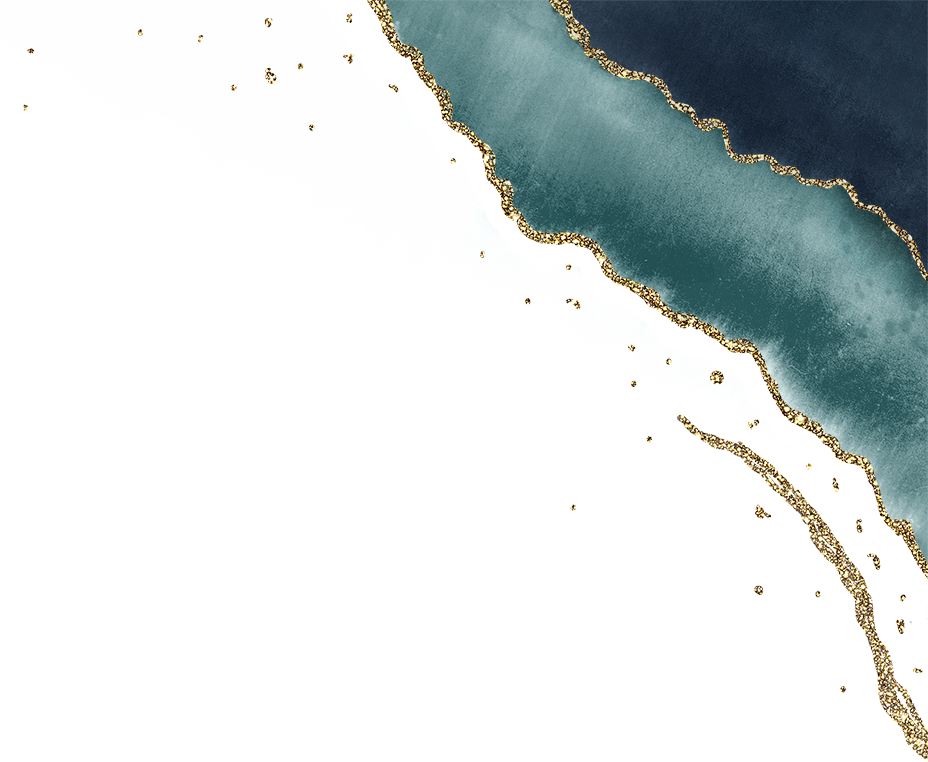 BUSINESS REPORT
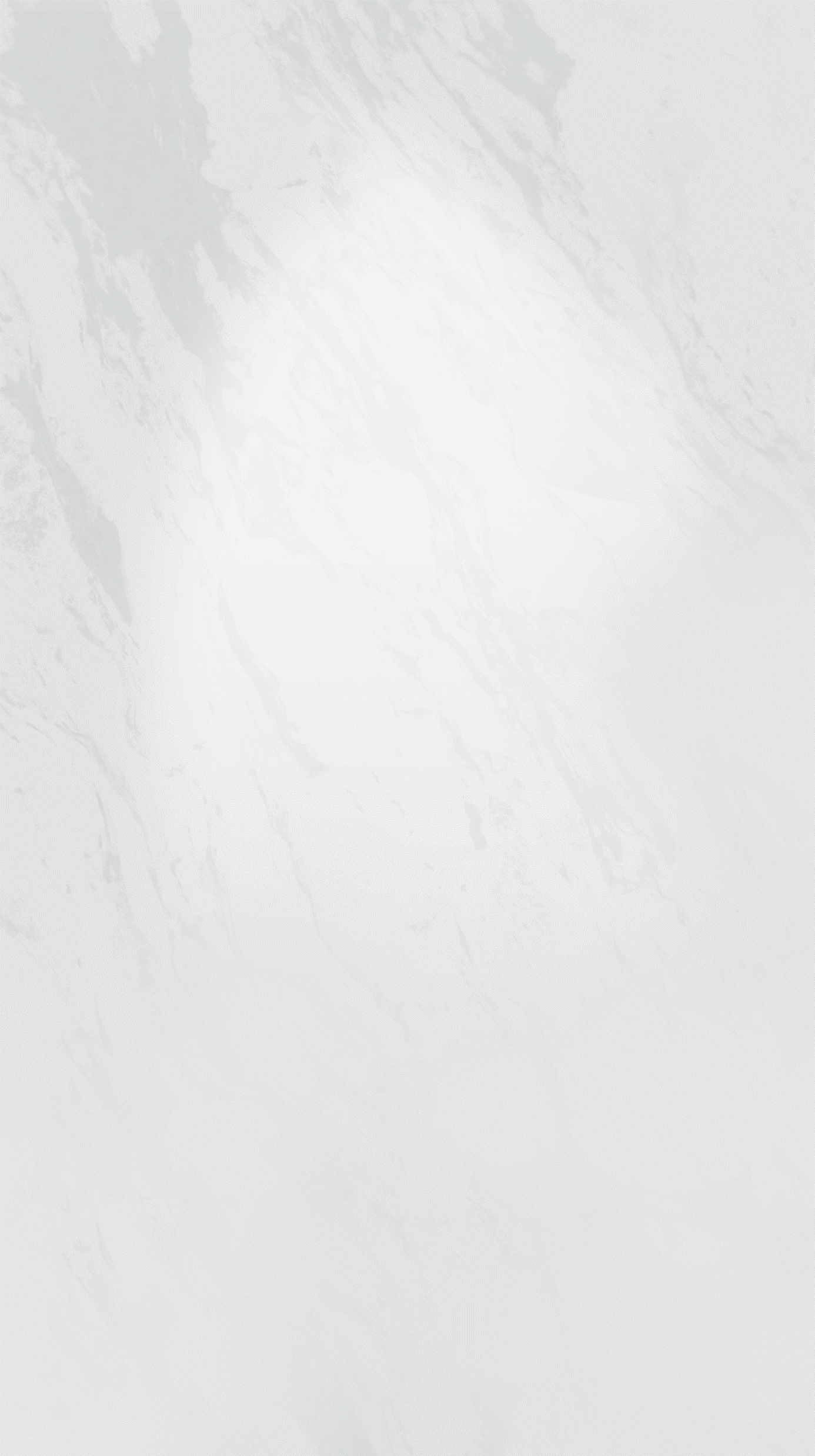 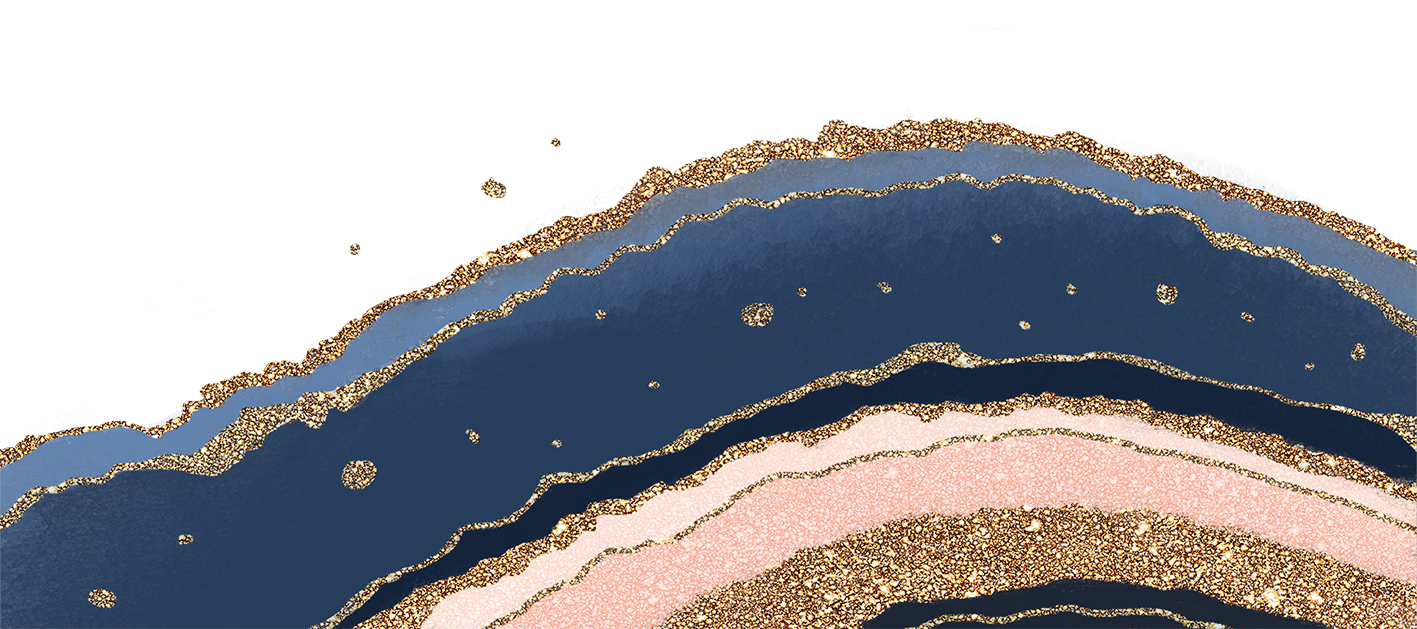 02.工作报告
Waiting for belong to me only sunshine.
输入标题
输入标题
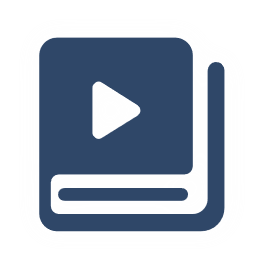 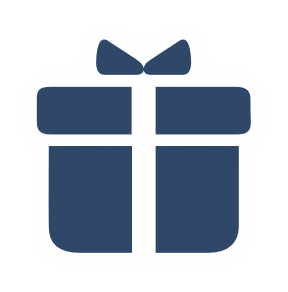 Don’t put the wrong loves when gardeners.
Don’t put the wrong loves when gardeners.
BUSINESS 
REPORT
输入标题
输入标题
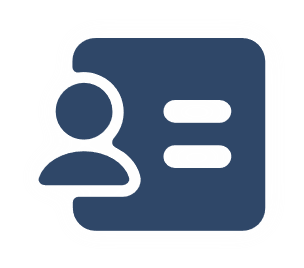 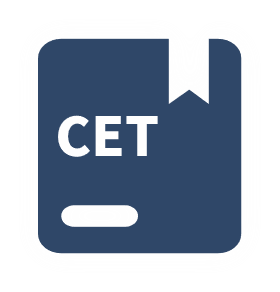 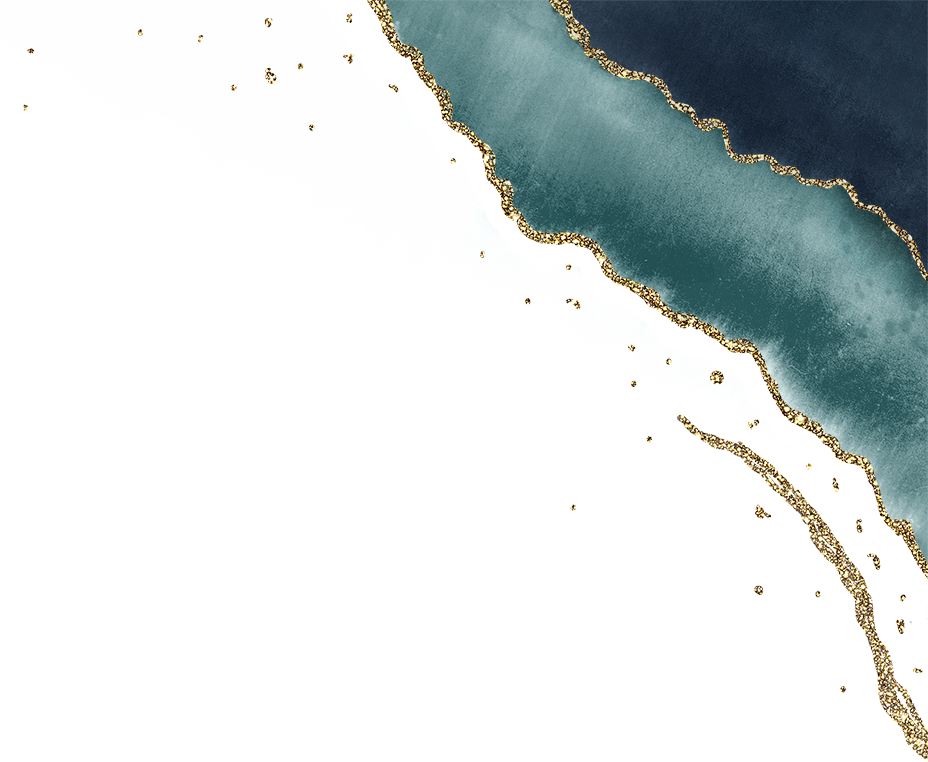 Don’t put the wrong loves when gardeners.
Don’t put the wrong loves when gardeners.
We are all too young, a lot of things don‘t yet know, don’t put the wrong loves when gardeners. The life most of the time, commitments equals to constrain, reluctantly we yearn for bound.
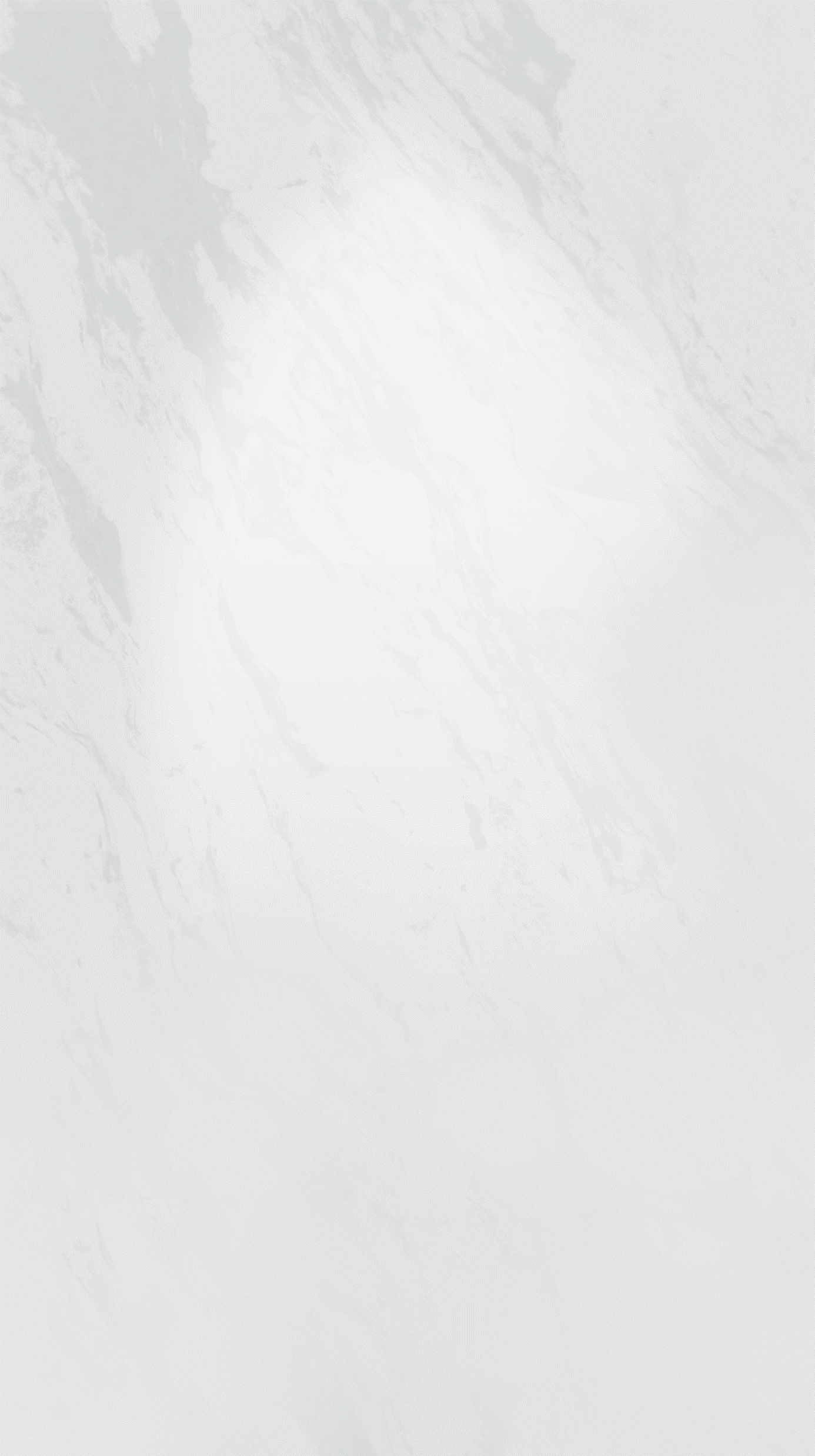 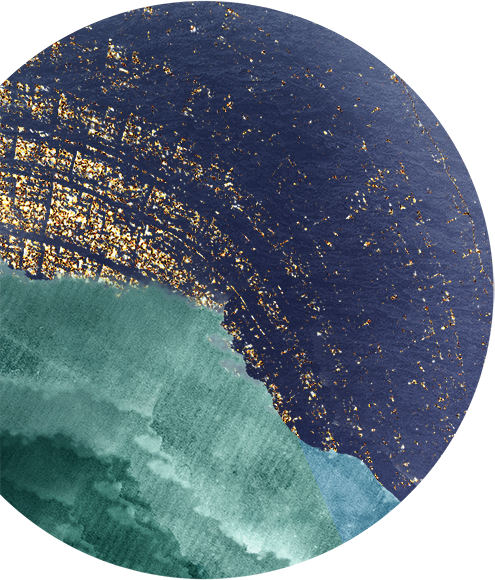 PART 03
工作目标
We are all too young, a lot of things don't yet know, don't put the wrong loves when gardeners.
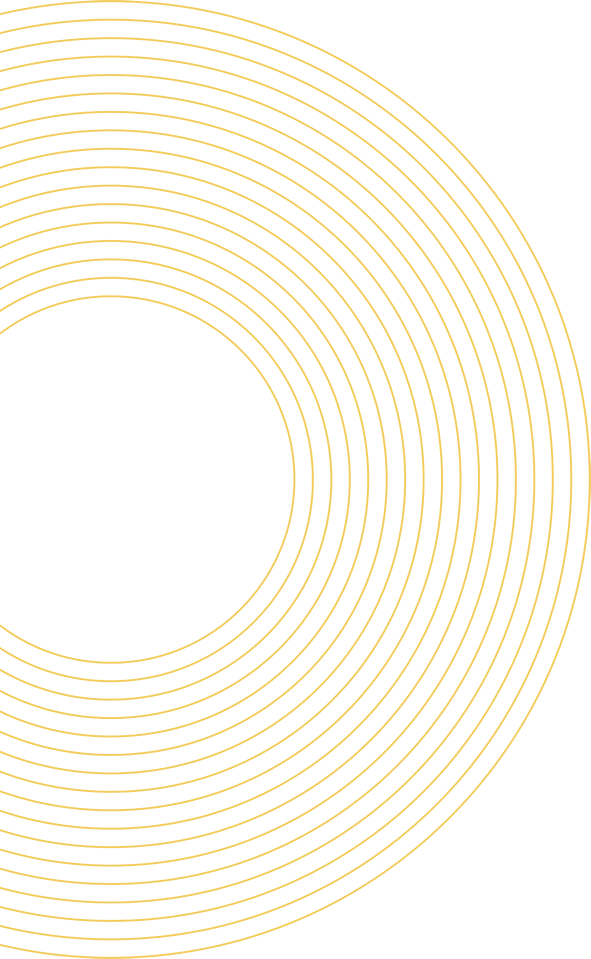 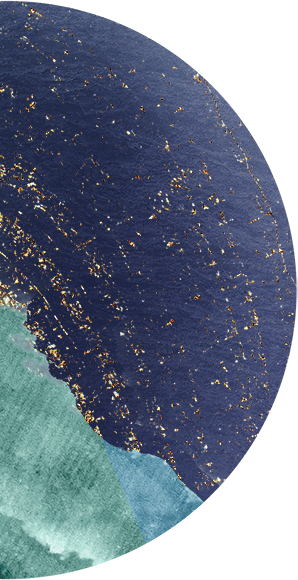 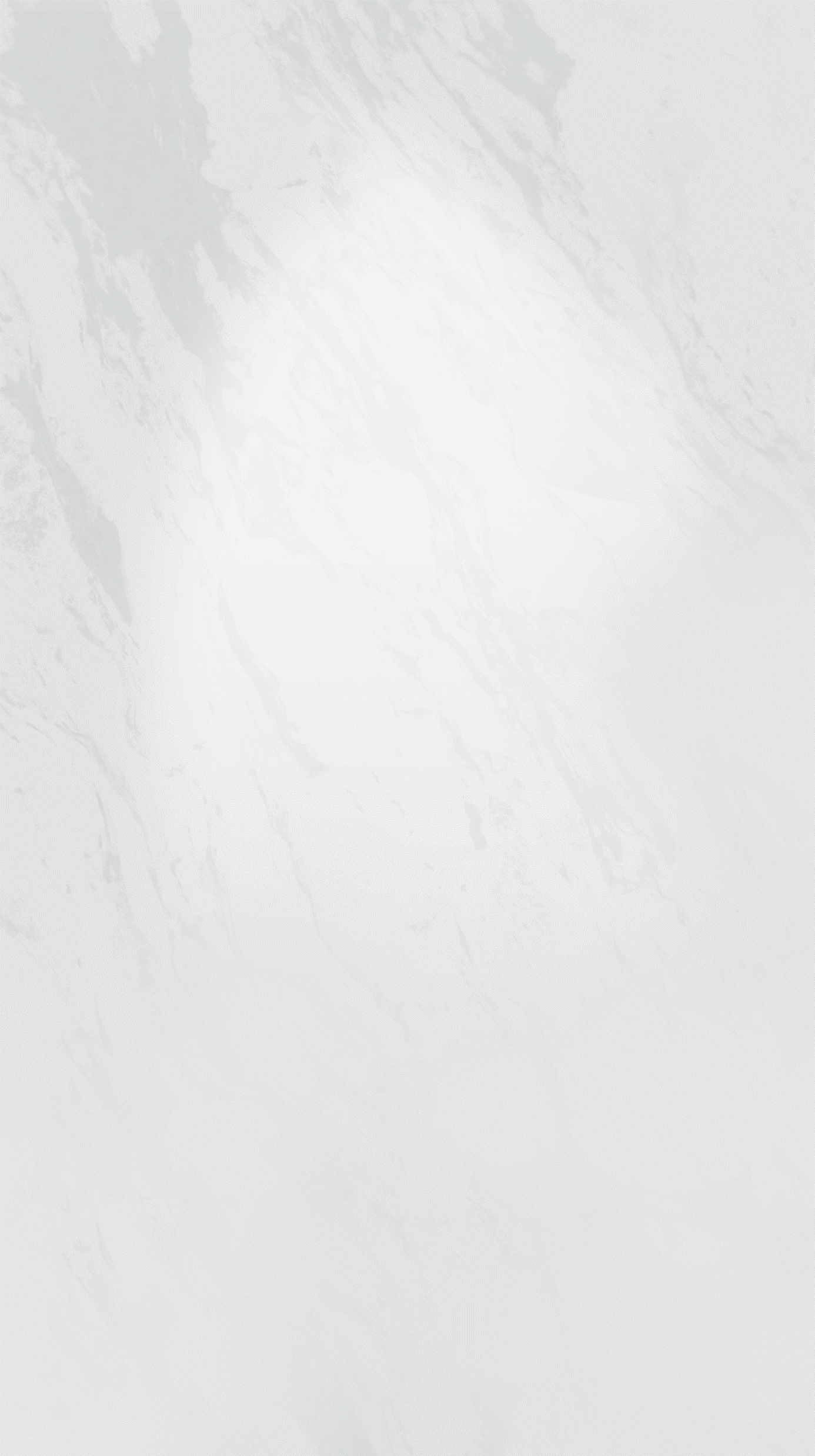 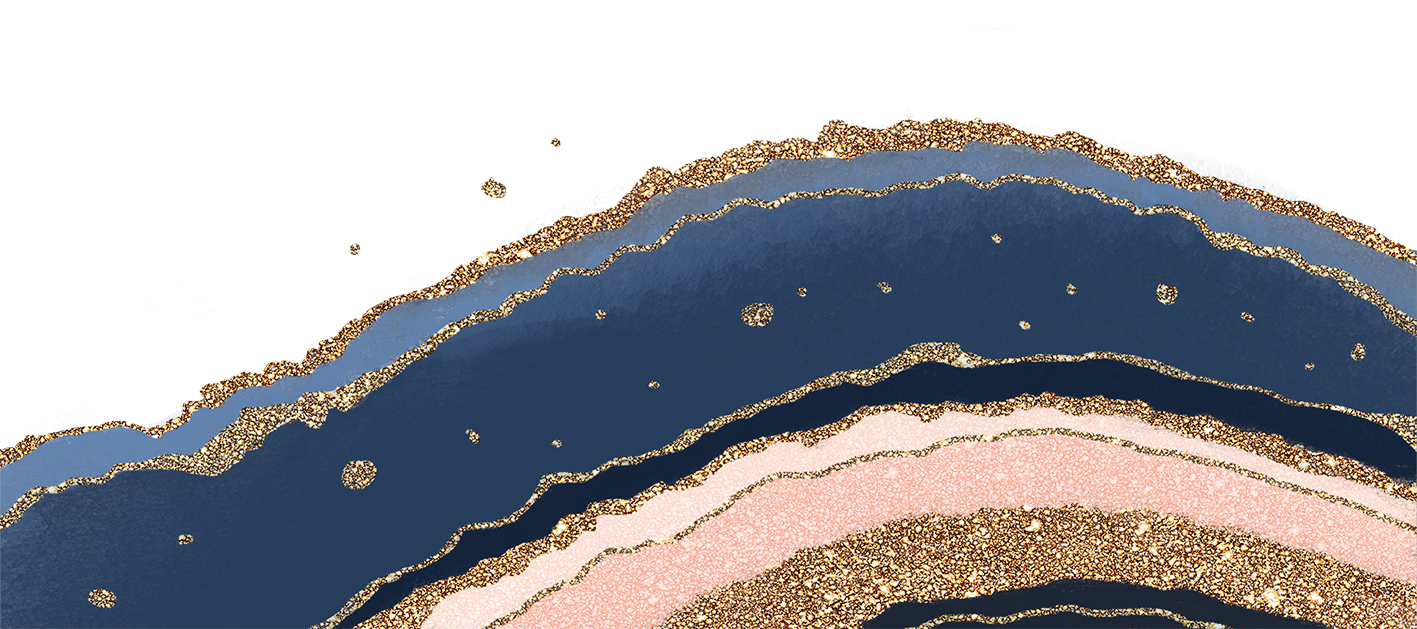 03.工作目标
Waiting for belong to me only sunshine.
BUSINESS
BUSINESS
We are all too young, a lot of things don‘t yet know, don’t put the wrong.
We are all too young, a lot of things don‘t yet know, don’t put the wrong.
STEP 01
STEP 02
STEP 03
STEP 04
BUSINESS
BUSINESS
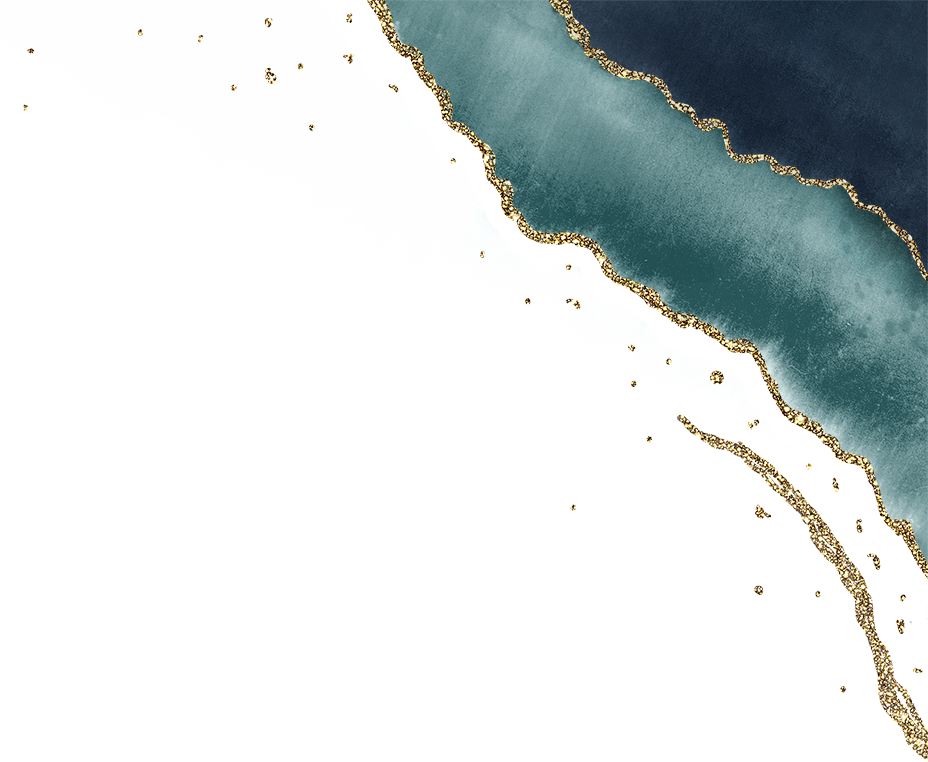 We are all too young, a lot of things don‘t yet know, don’t put the wrong.
We are all too young, a lot of things don‘t yet know, don’t put the wrong.
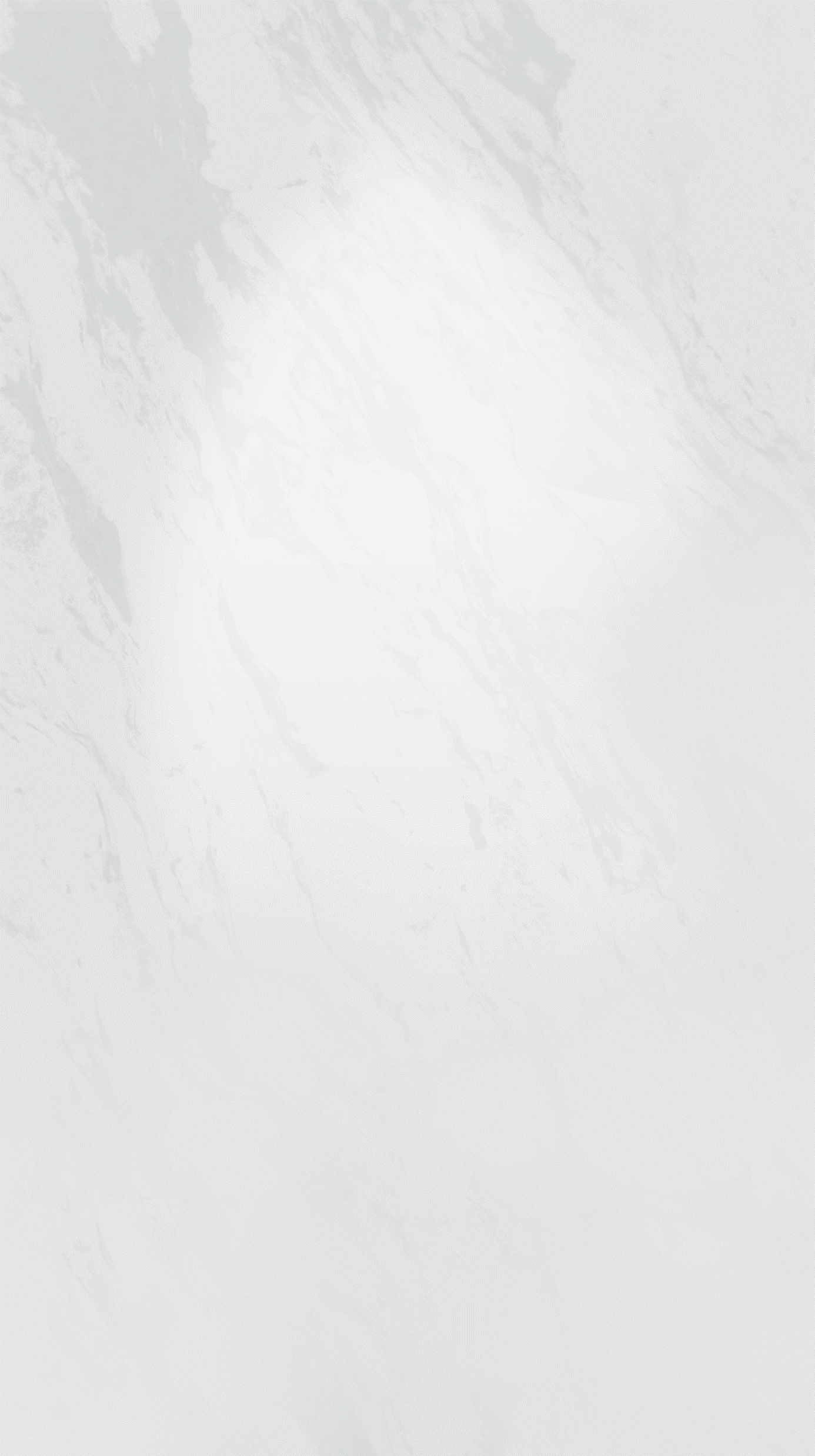 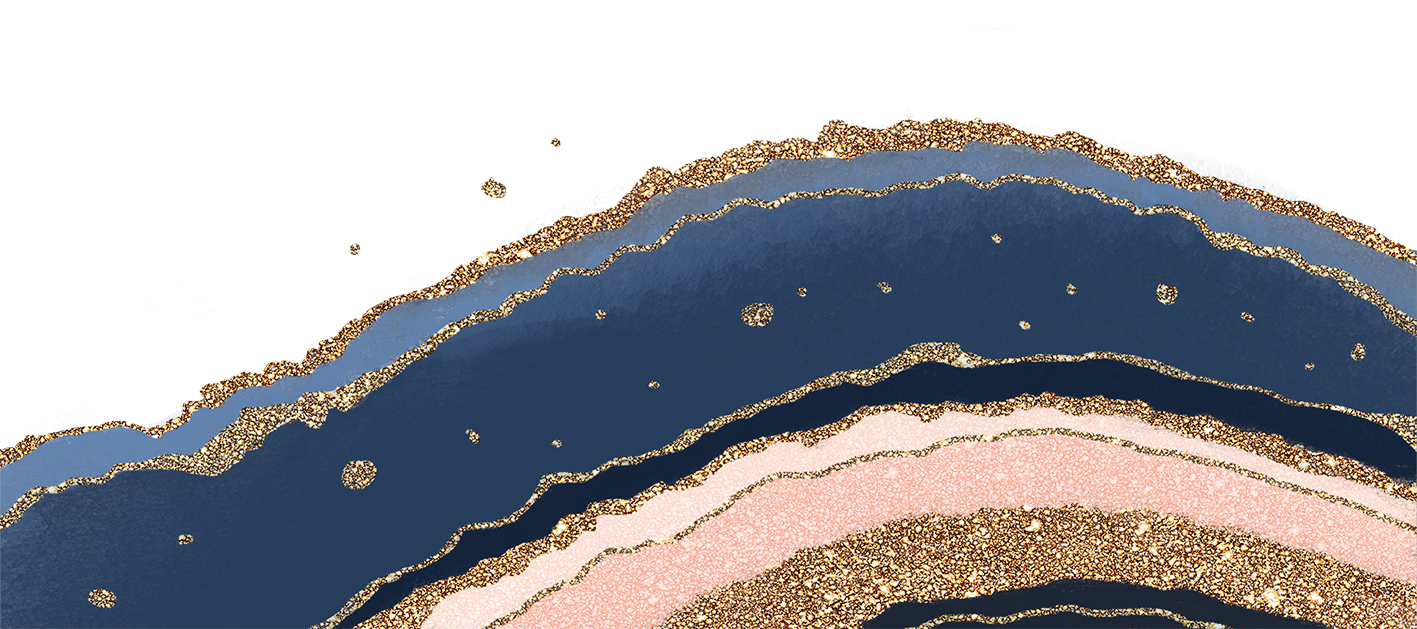 03.工作目标
Waiting for belong to me only sunshine.
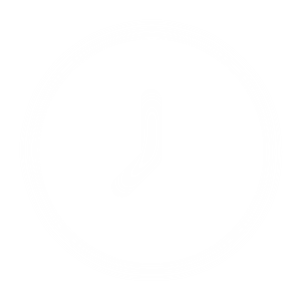 We are all too young, a lot of things don‘t yet know, don’t put the wrong.
2020
30%
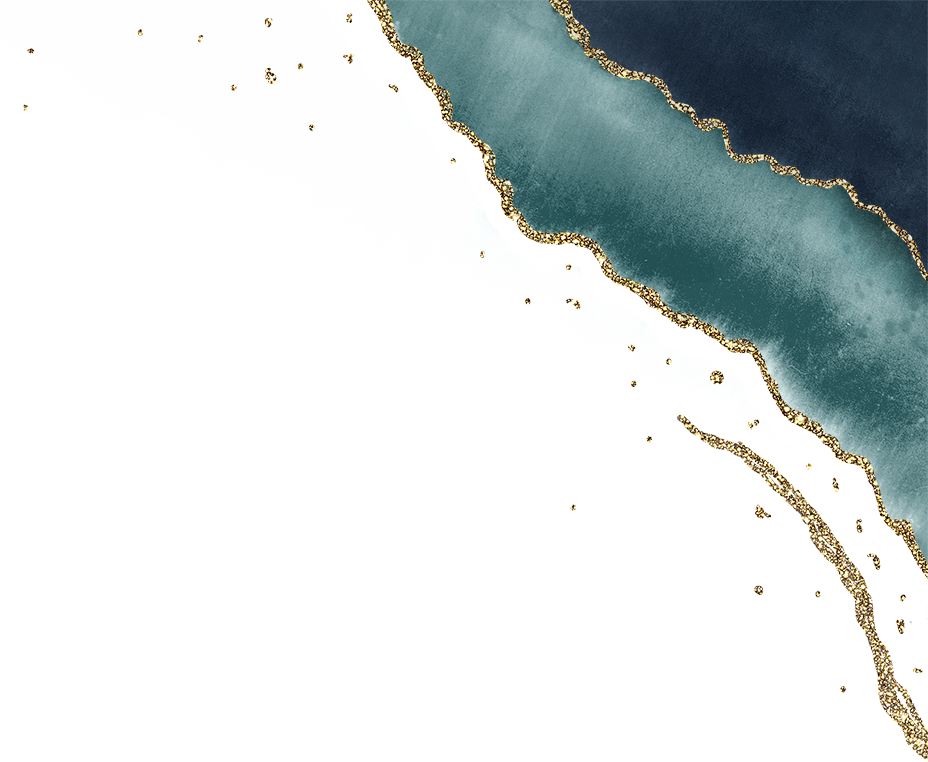 2021
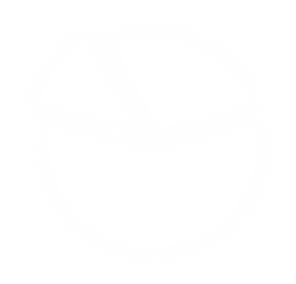 We are all too young, a lot of things don‘t yet know, don’t put the wrong.
60%
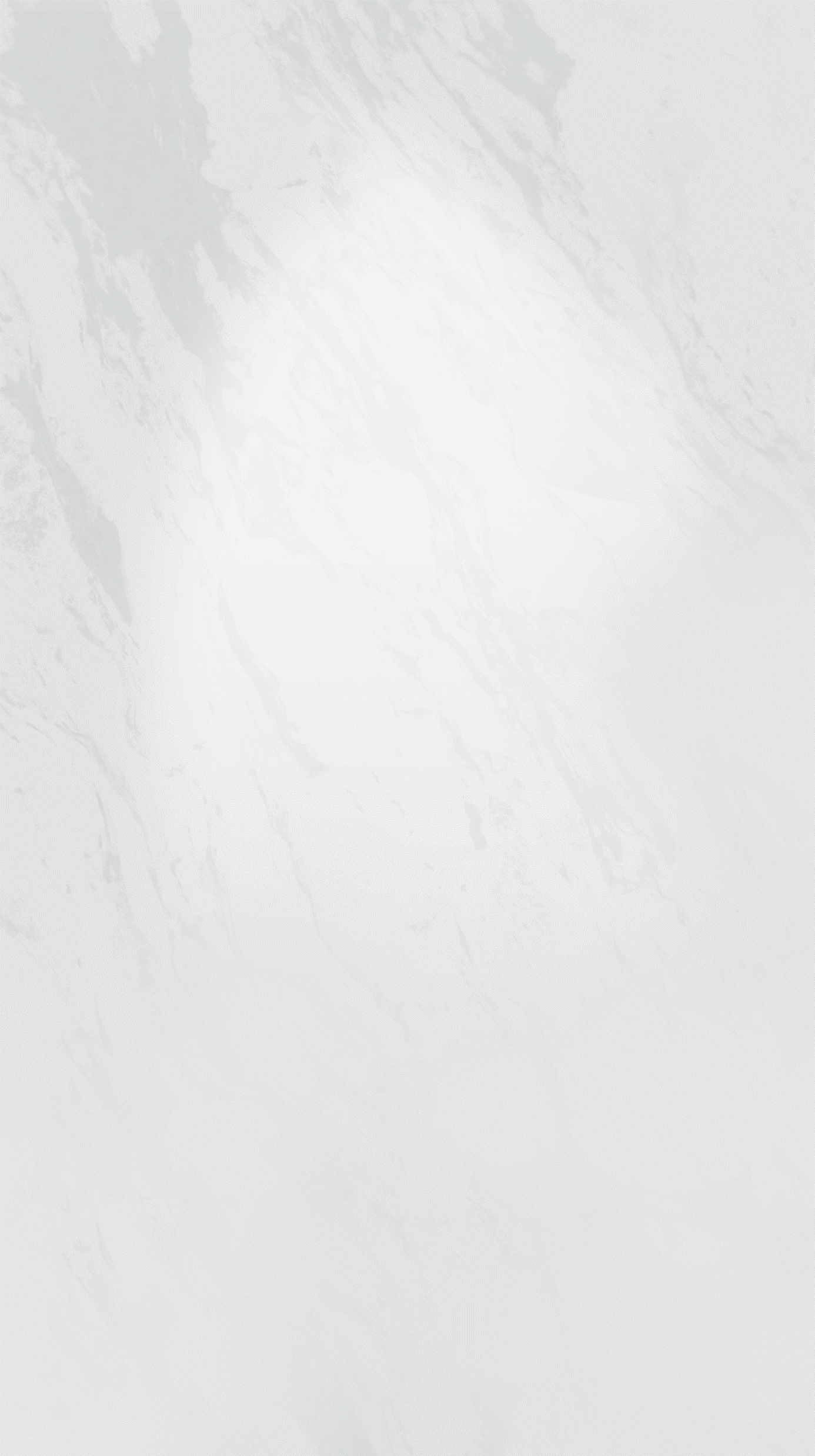 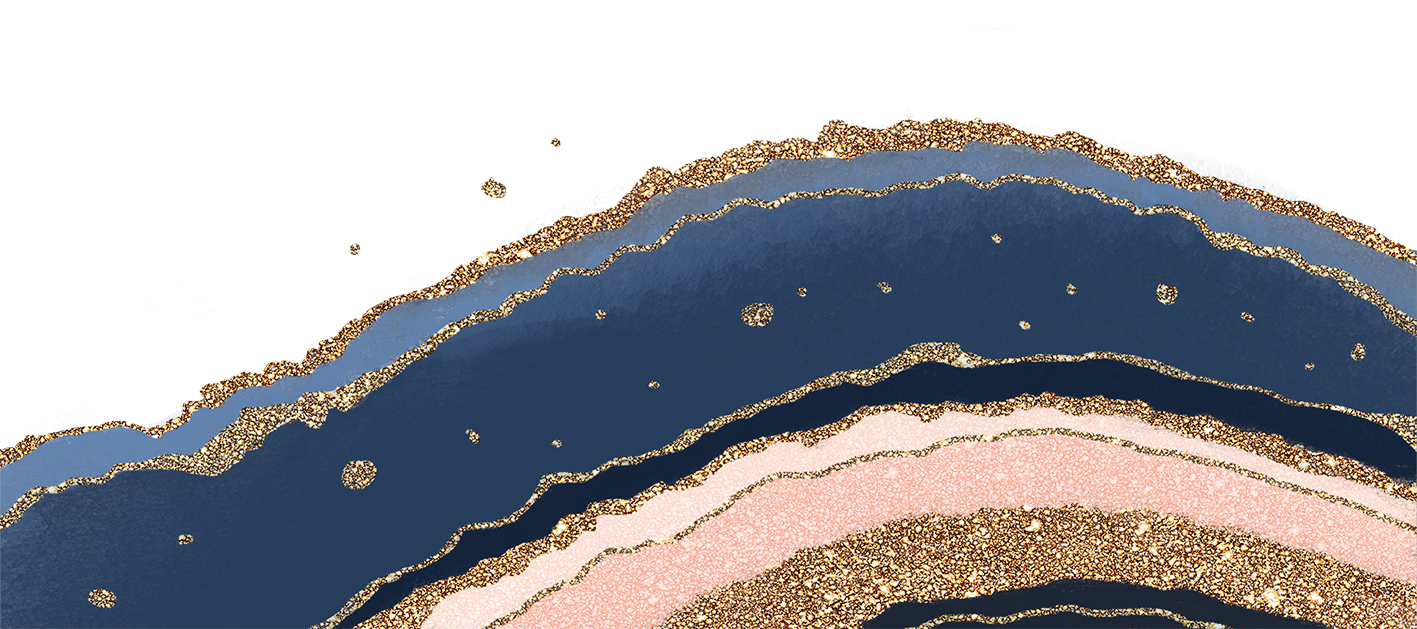 03.工作目标
Waiting for belong to me only sunshine.
标题
标题
标题
Don’t put the wrong loves.
Don’t put the wrong loves.
Don’t put the wrong loves.
We are all too young, a lot of things don‘t yet know, don’t put the wrong loves when gardeners. The life most of the time, commitments equals to constrain, reluctantly we yearn for bound.
BUSINESS
BUSINESS
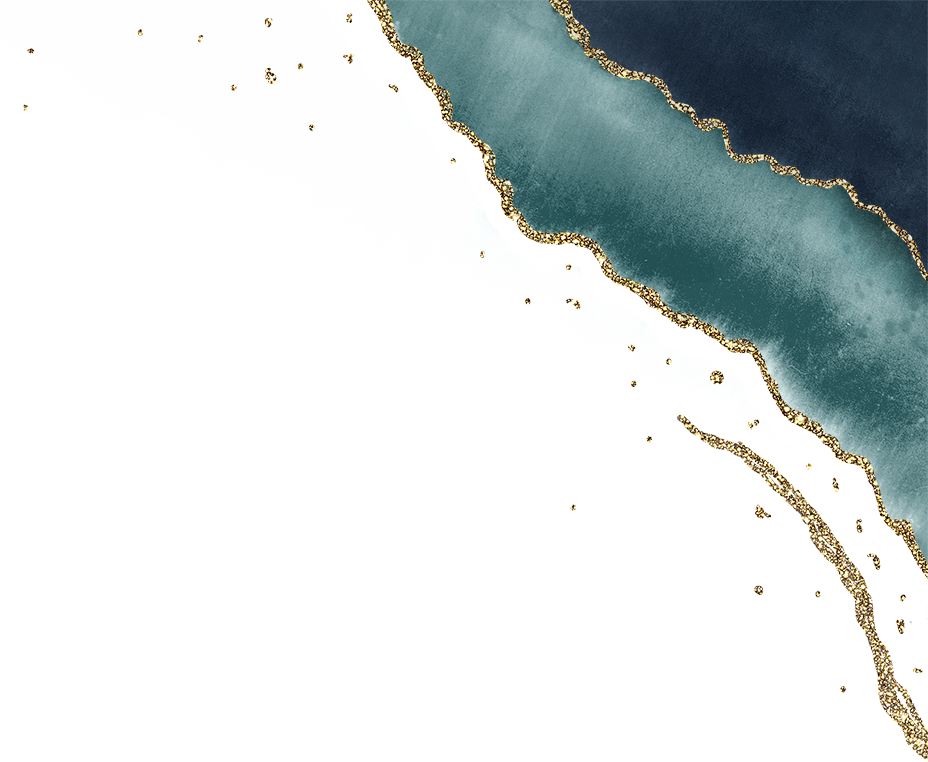 We are all too young, a lot of things don‘t yet know, don’t put the wrong.
We are all too young, a lot of things don‘t yet know, don’t put the wrong.
BUSINESS 
REPORT
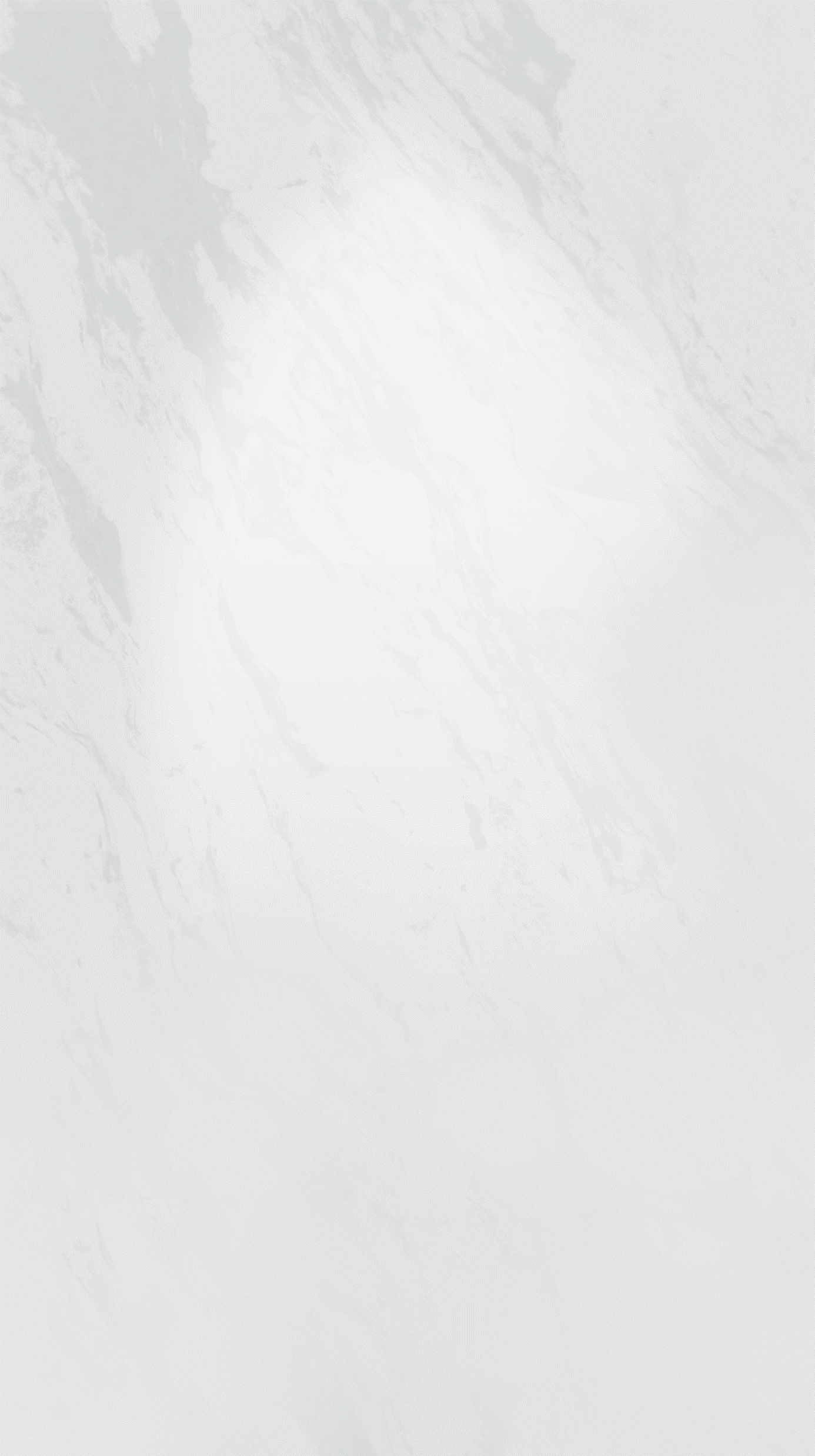 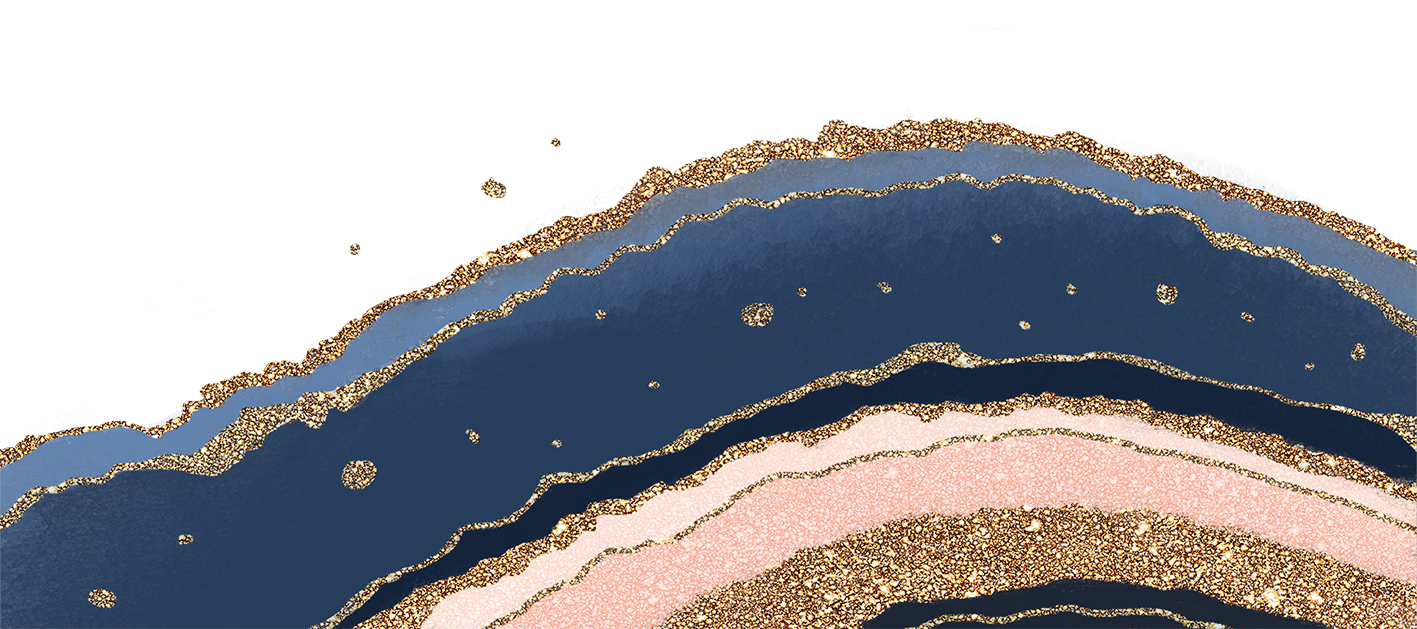 03.工作目标
Waiting for belong to me only sunshine.
BUSINESS REPORT
We are all too young, a lot of things don‘t yet know, don’t put the wrong loves when gardeners. The life most of the time, commitments equals to constrain, reluctantly we yearn for bound.
标题
标题
标题
标题
Don’t put the wrong loves.
Don’t put the wrong loves.
Don’t put the wrong loves.
Don’t put the wrong loves.
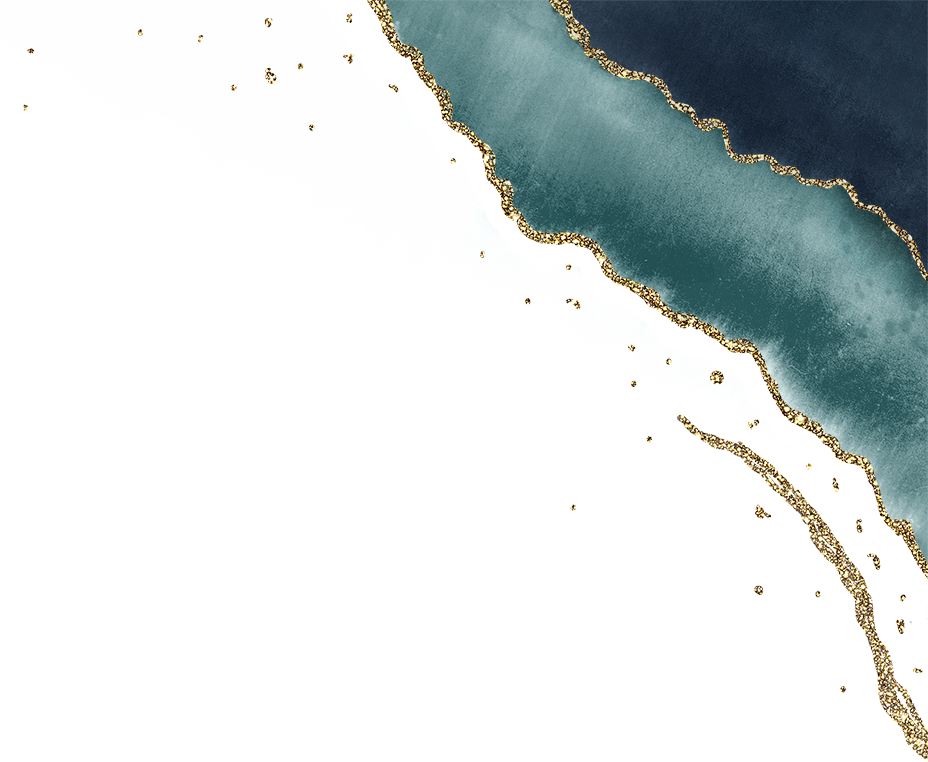 BUSINESS
>
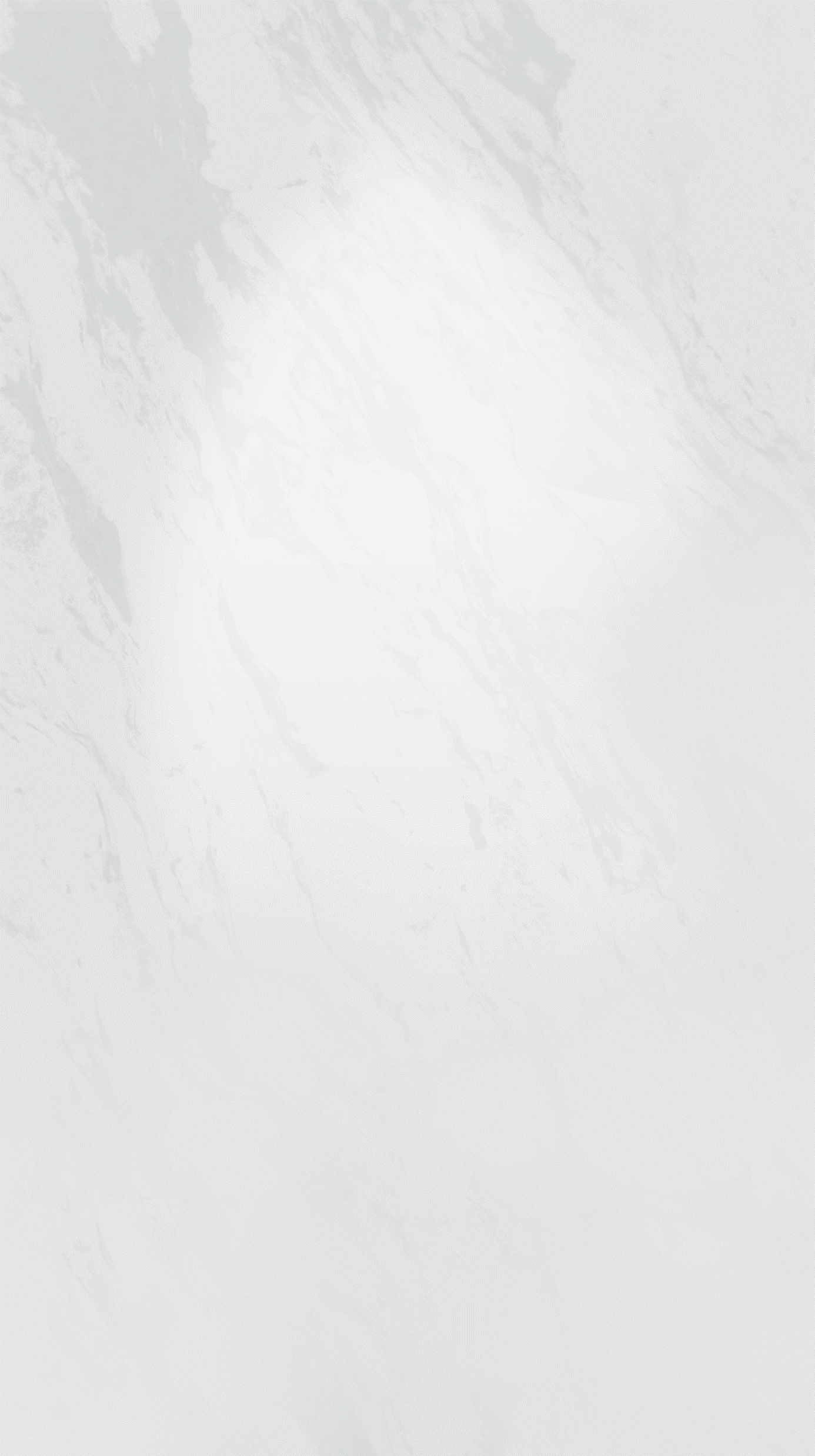 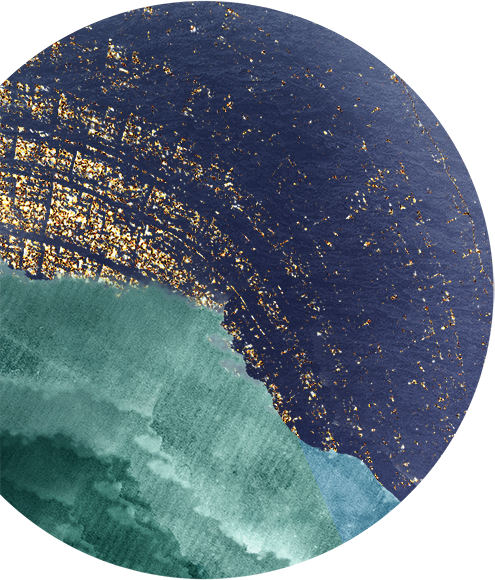 PART 04
未来计划
We are all too young, a lot of things don't yet know, don't put the wrong loves when gardeners.
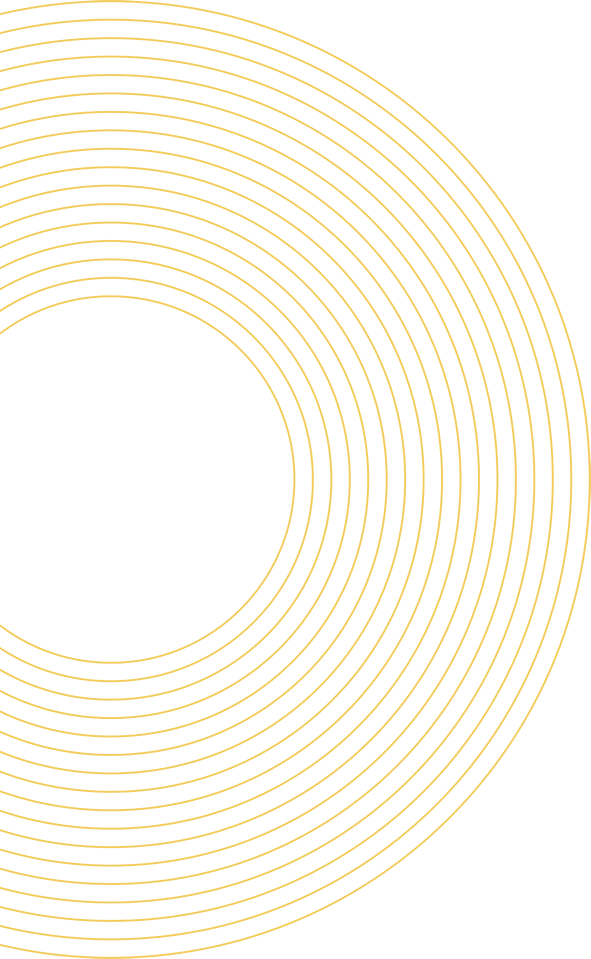 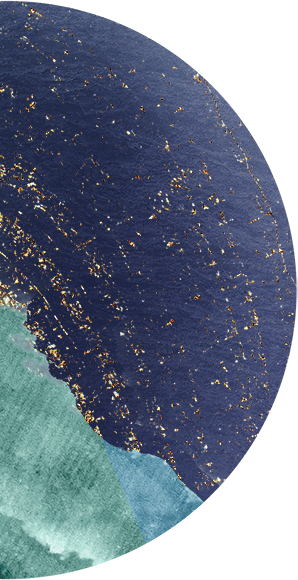 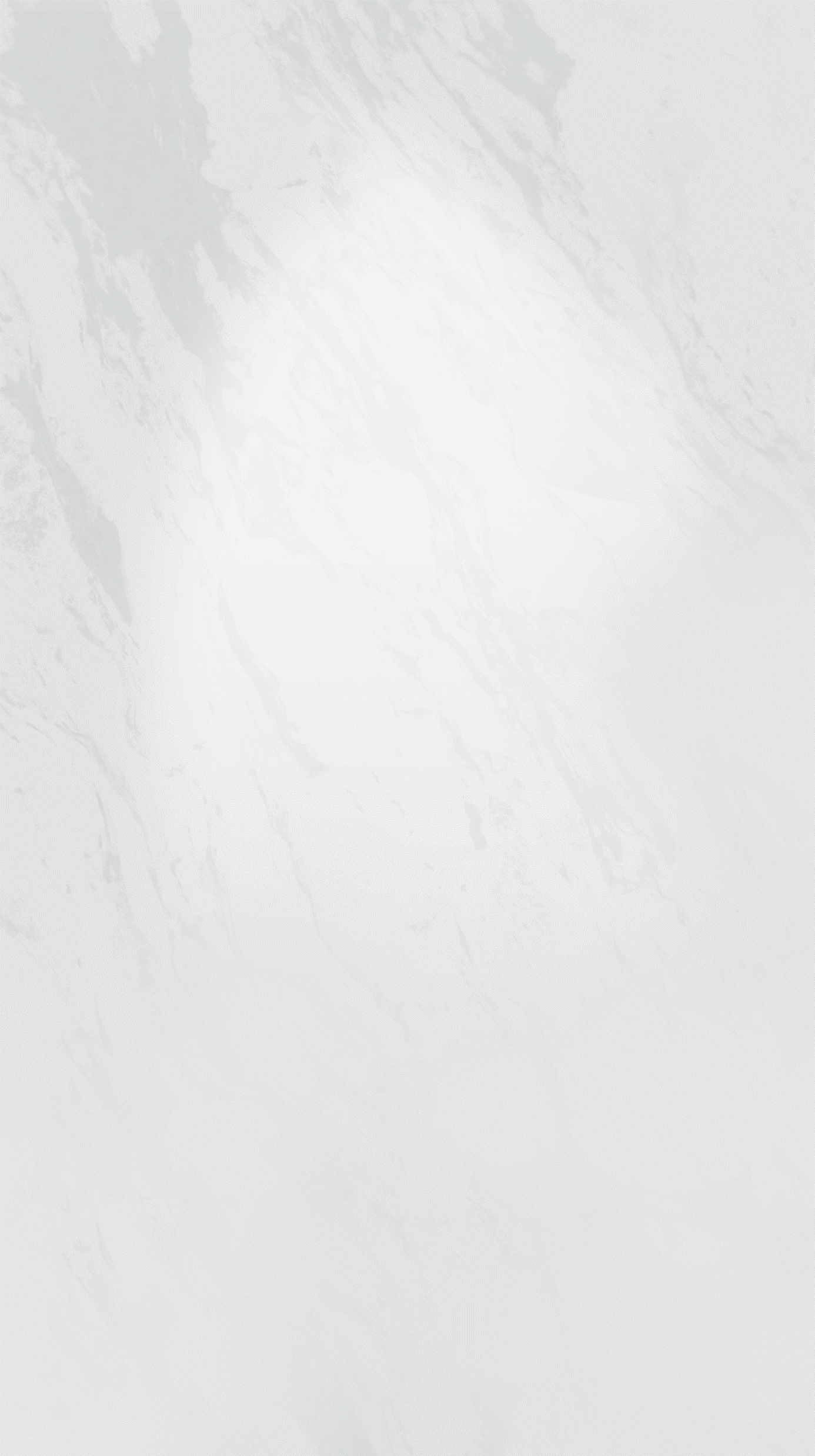 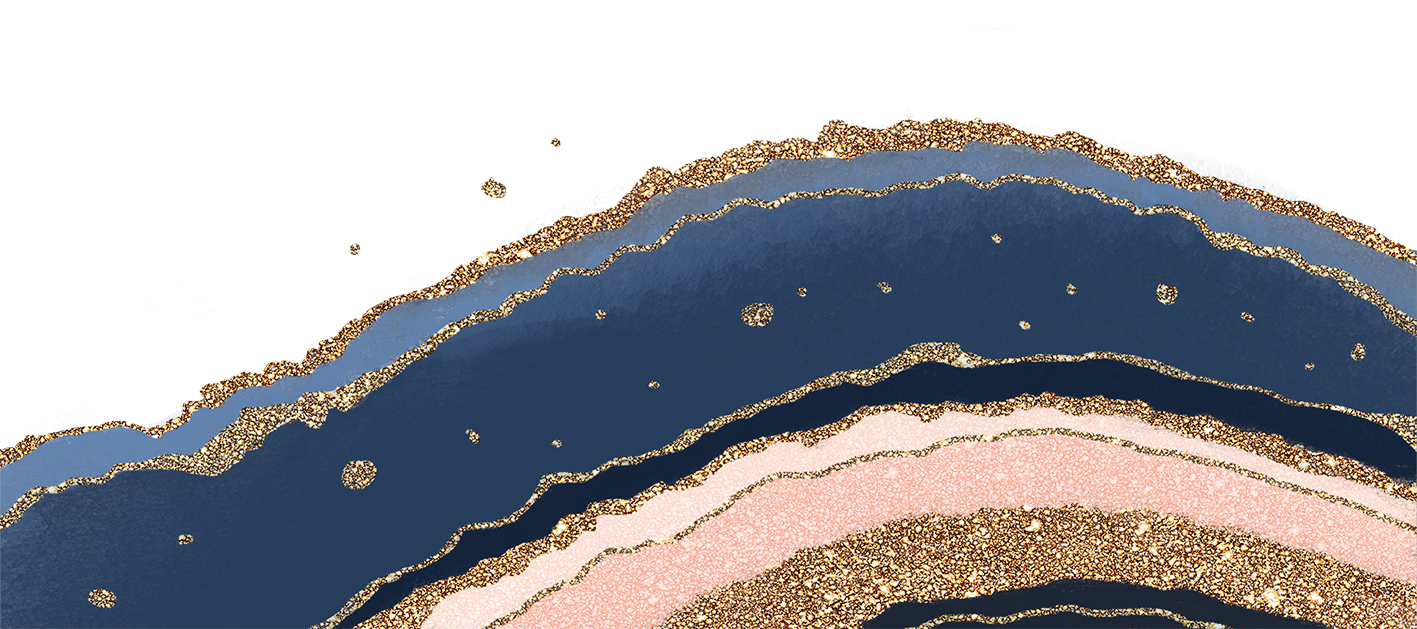 04.未来计划
Waiting for belong to me only sunshine.
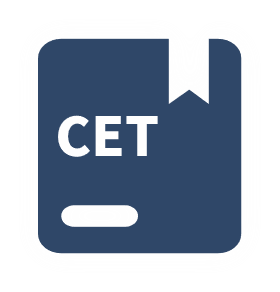 BUSINESS
BUSINESS
BUSINESS
We are all too young, a lot of things don‘t yet know, don’t put the wrong loves when gardeners.
We are all too young, a lot of things don‘t yet know, don’t put the wrong loves when gardeners.
We are all too young, a lot of things don‘t yet know, don’t put the wrong loves when gardeners.
BUSINESS 
REPORT
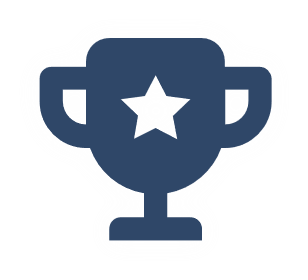 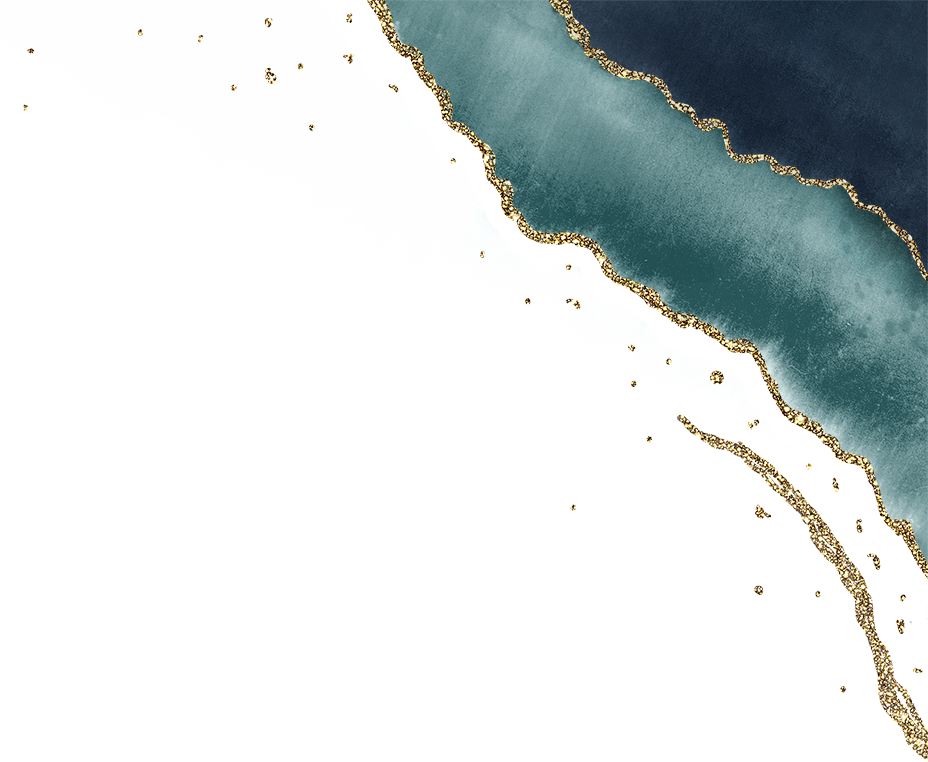 We are all too young, a lot of things don‘t yet know, don’t put the wrong loves when gardeners. The life most of the time, commitments equals to constrain, reluctantly we yearn for bound.
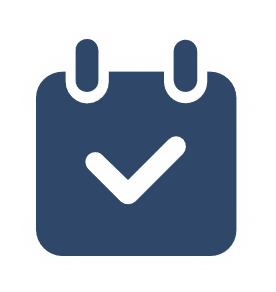 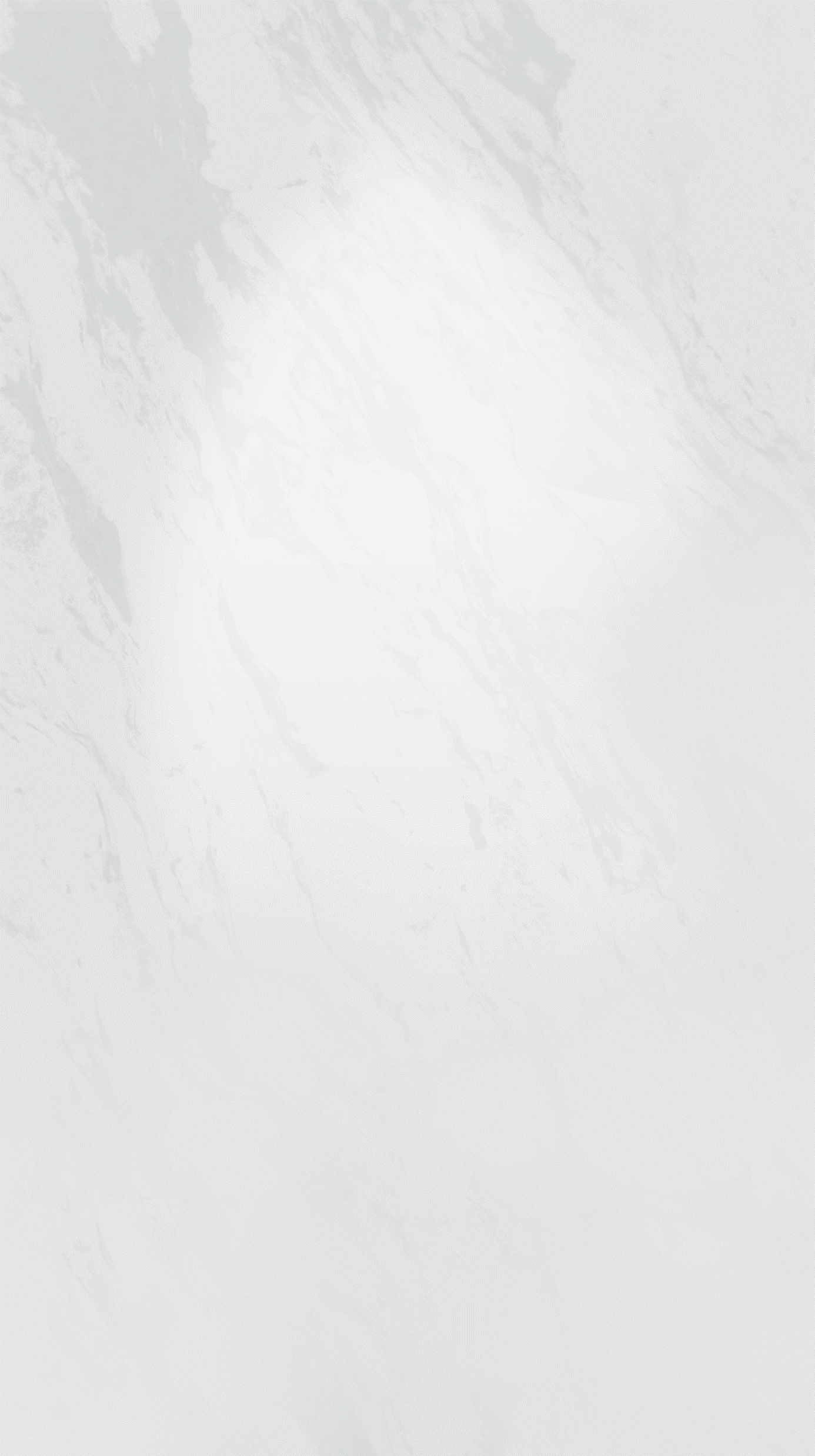 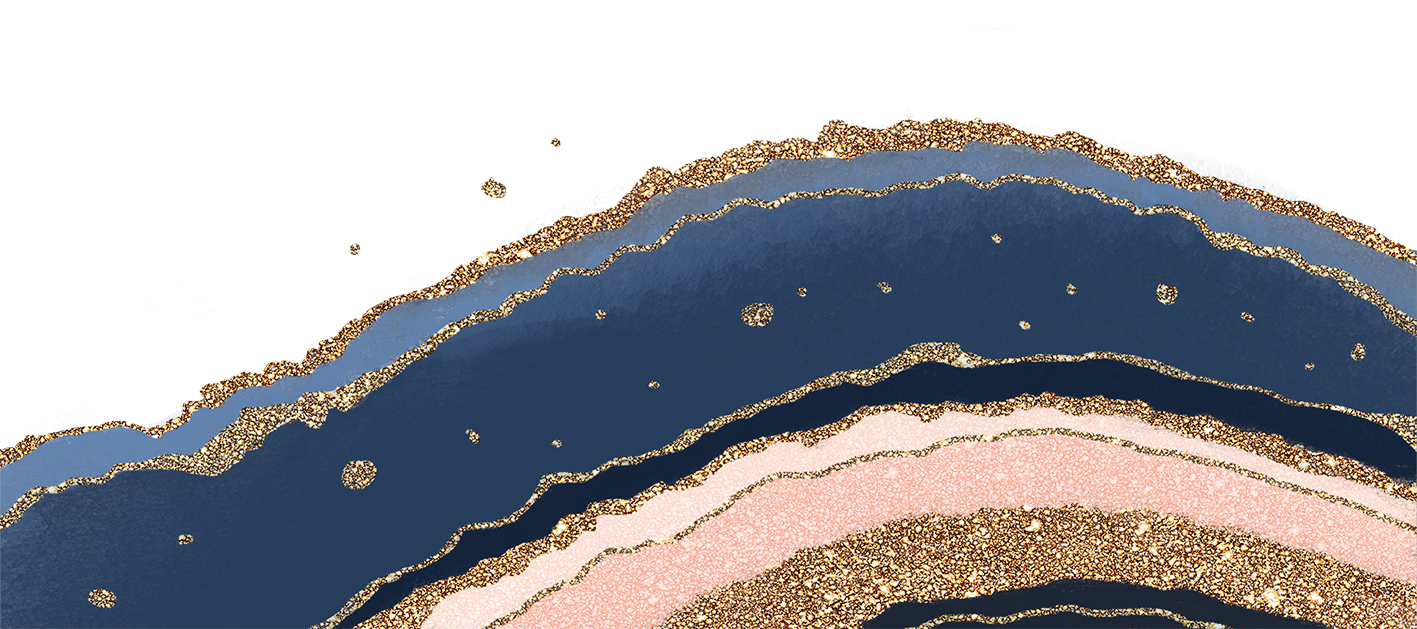 04.未来计划
Waiting for belong to me only sunshine.
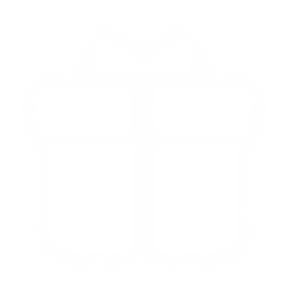 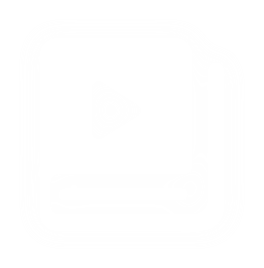 BUSINESS
BUSINESS
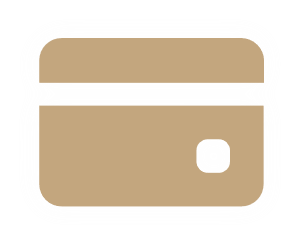 60%
30%
BUSINESS
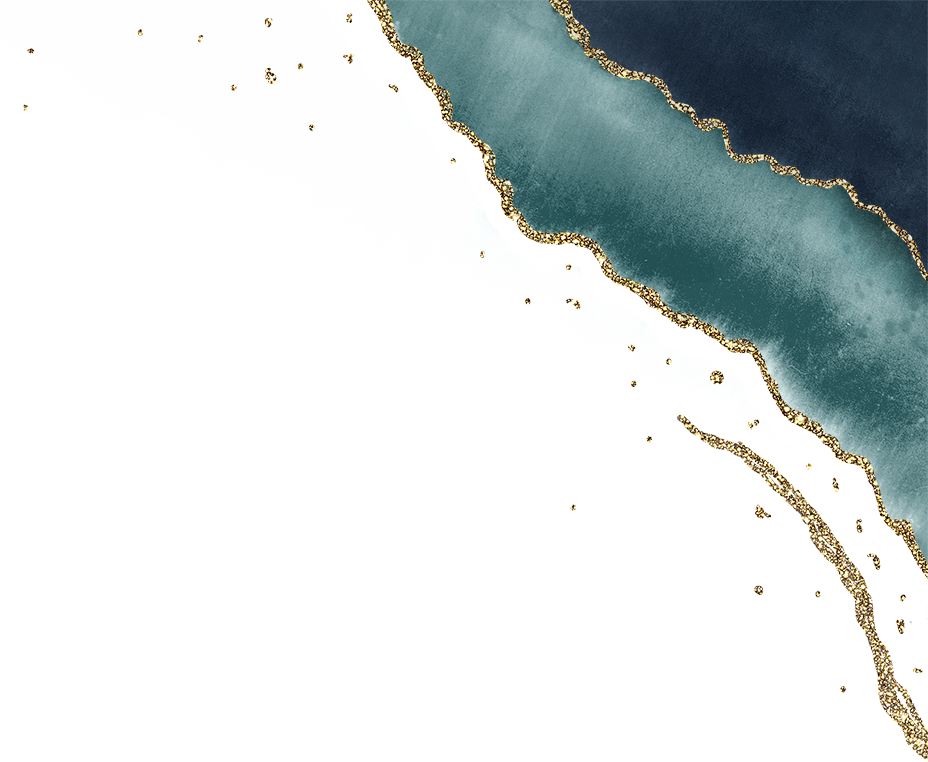 We are all too young, a lot of things don‘t yet know, don’t put the wrong.
We are all too young, a lot of things don‘t yet know, don’t put the wrong.
We are all too young, a lot of things don‘t yet know, don’t put the wrong.
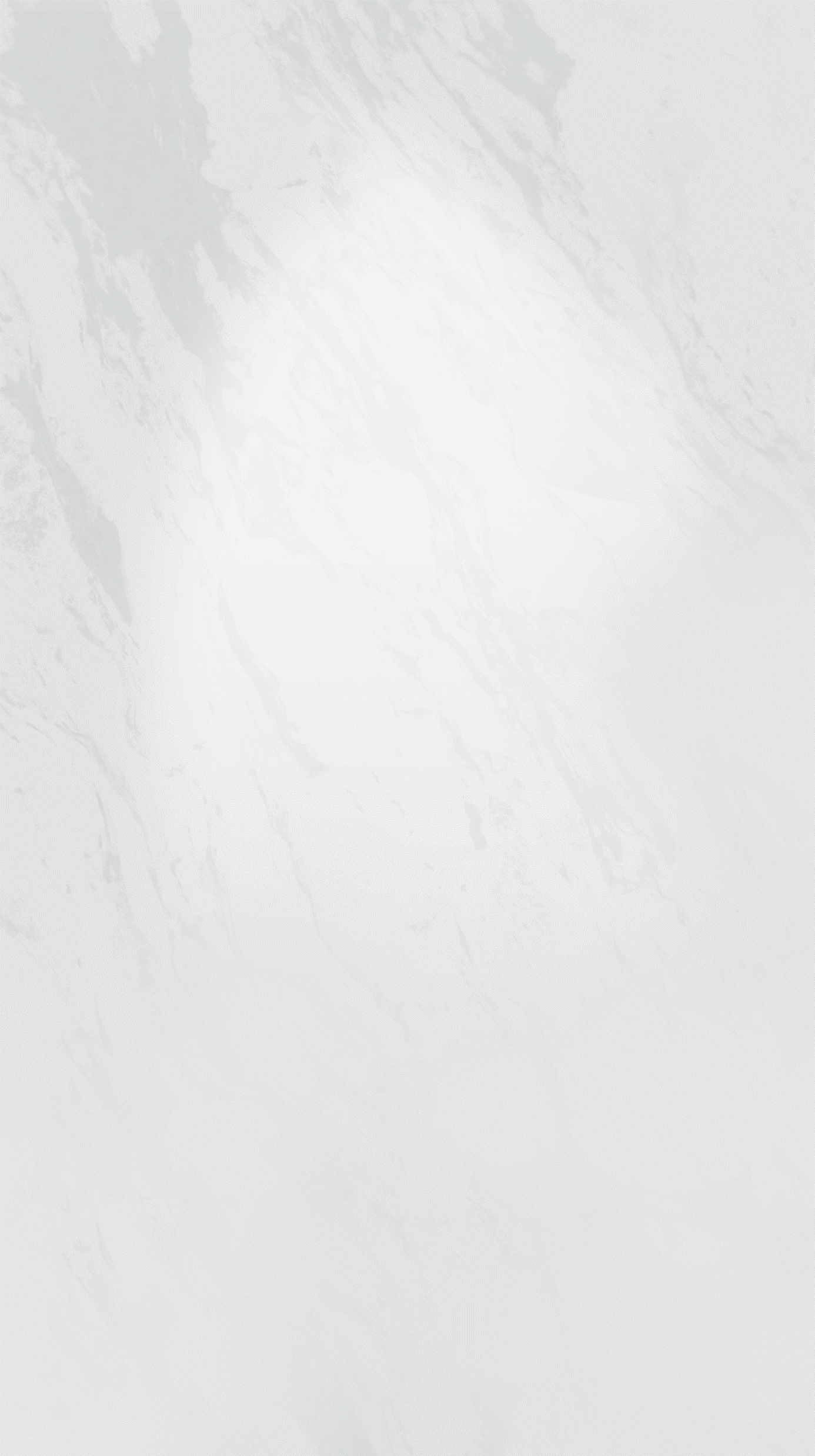 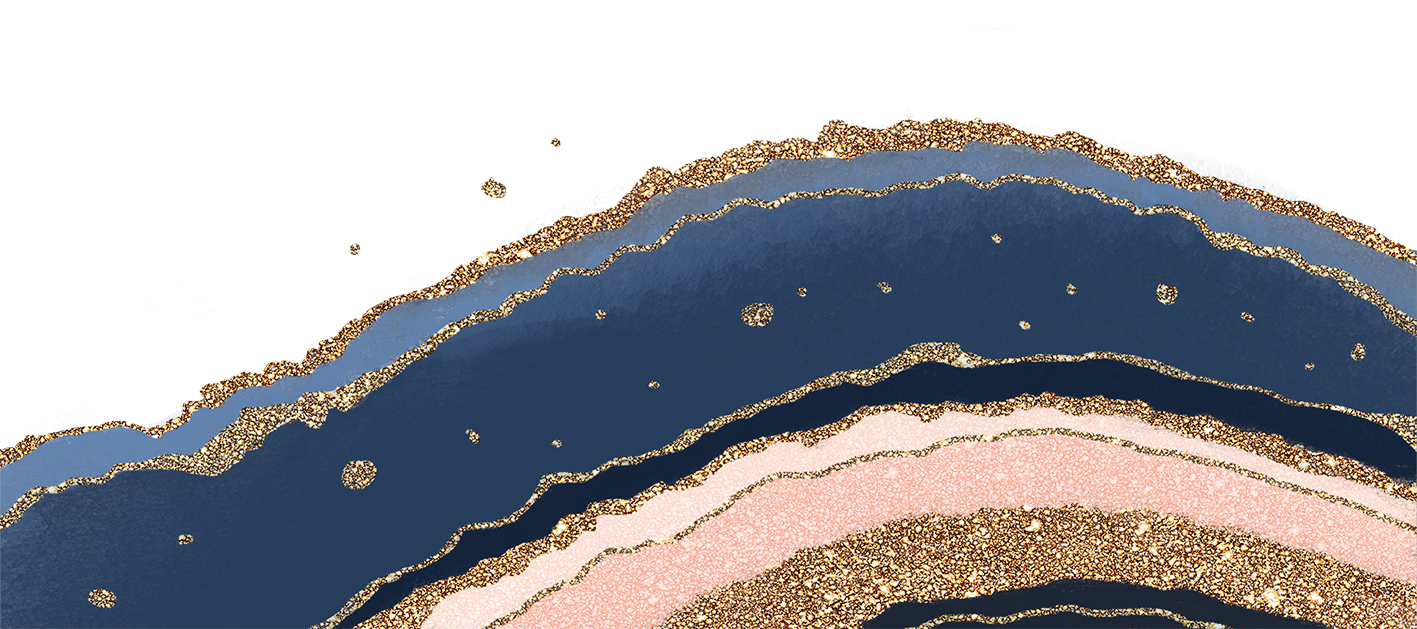 04.未来计划
Waiting for belong to me only sunshine.
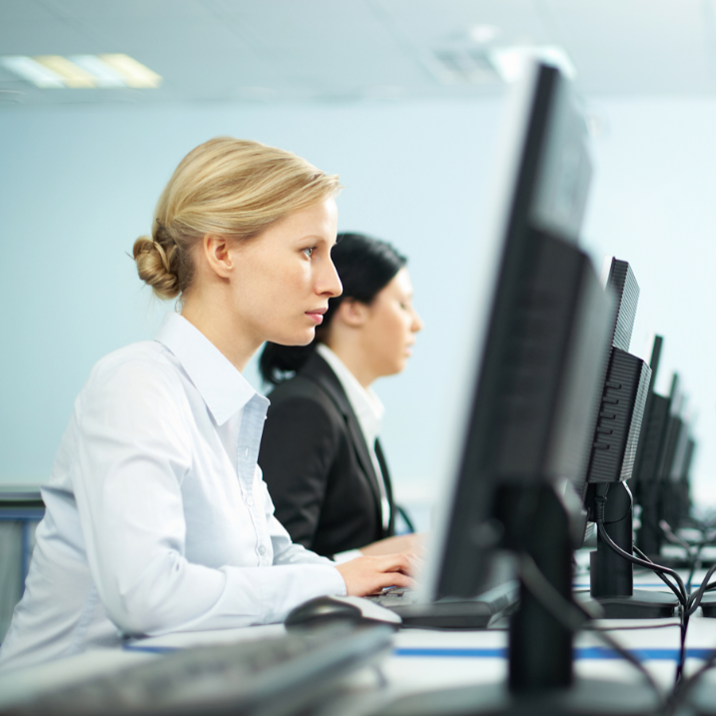 BUSINESS 
REPORT
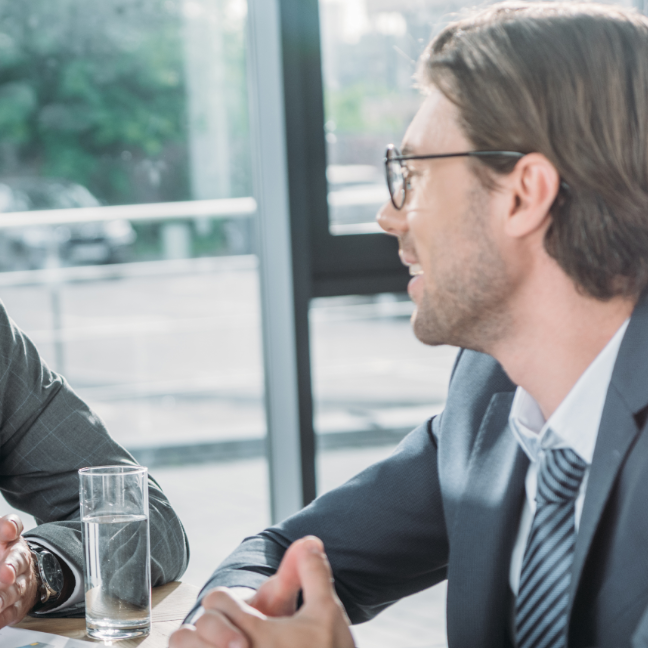 输入此处标题
We are all too young, a lot of things don‘t yet know, don’t put the wrong loves when gardeners.
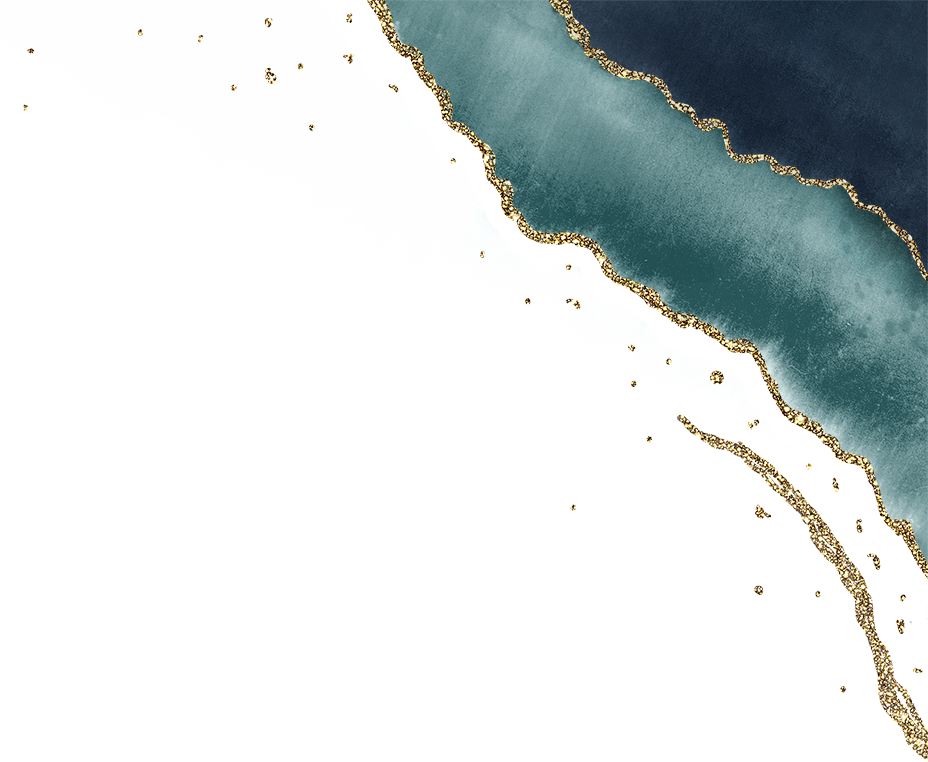 输入此处标题
We are all too young, a lot of things don‘t yet know, don’t put the wrong loves when gardeners.
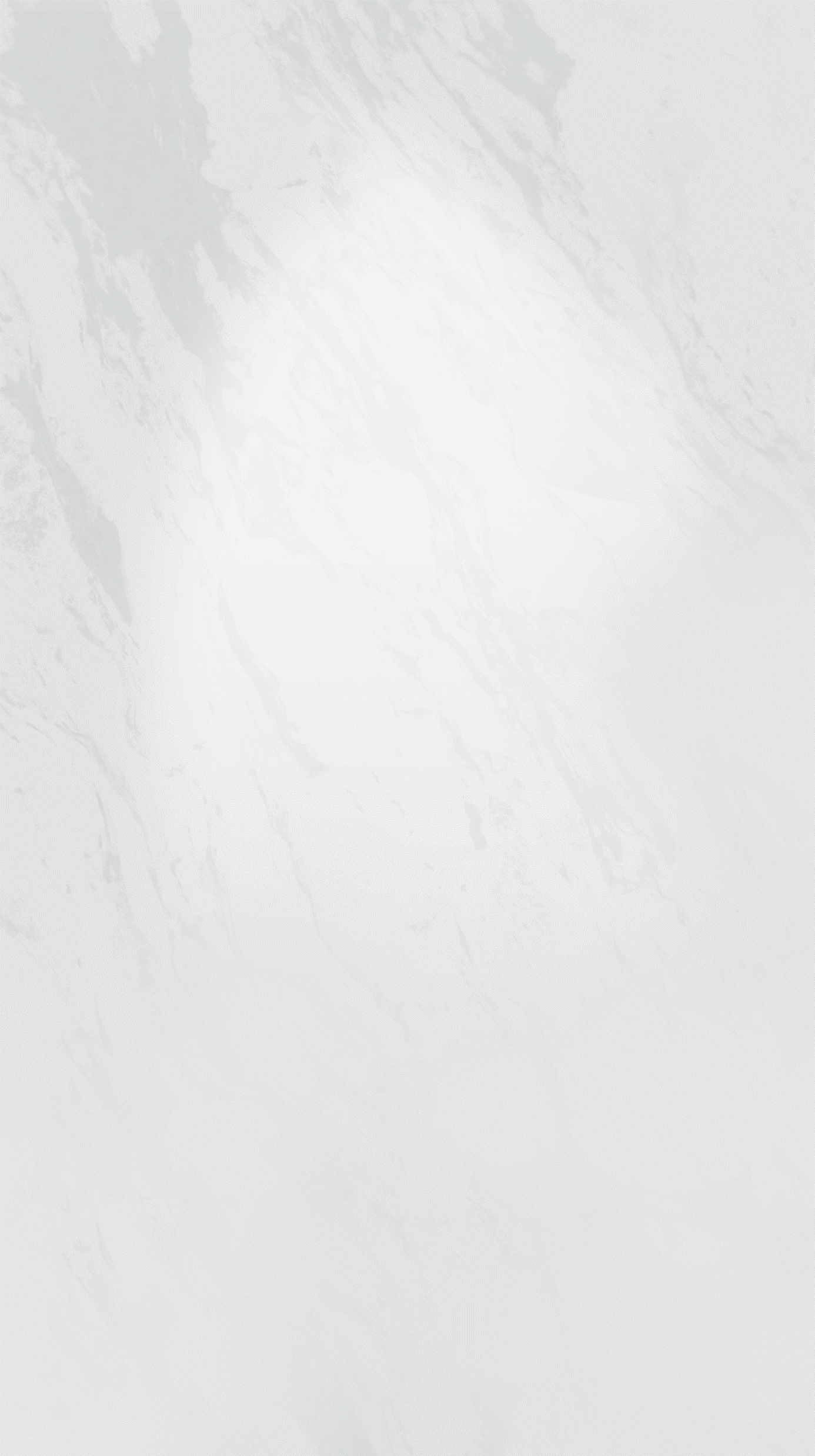 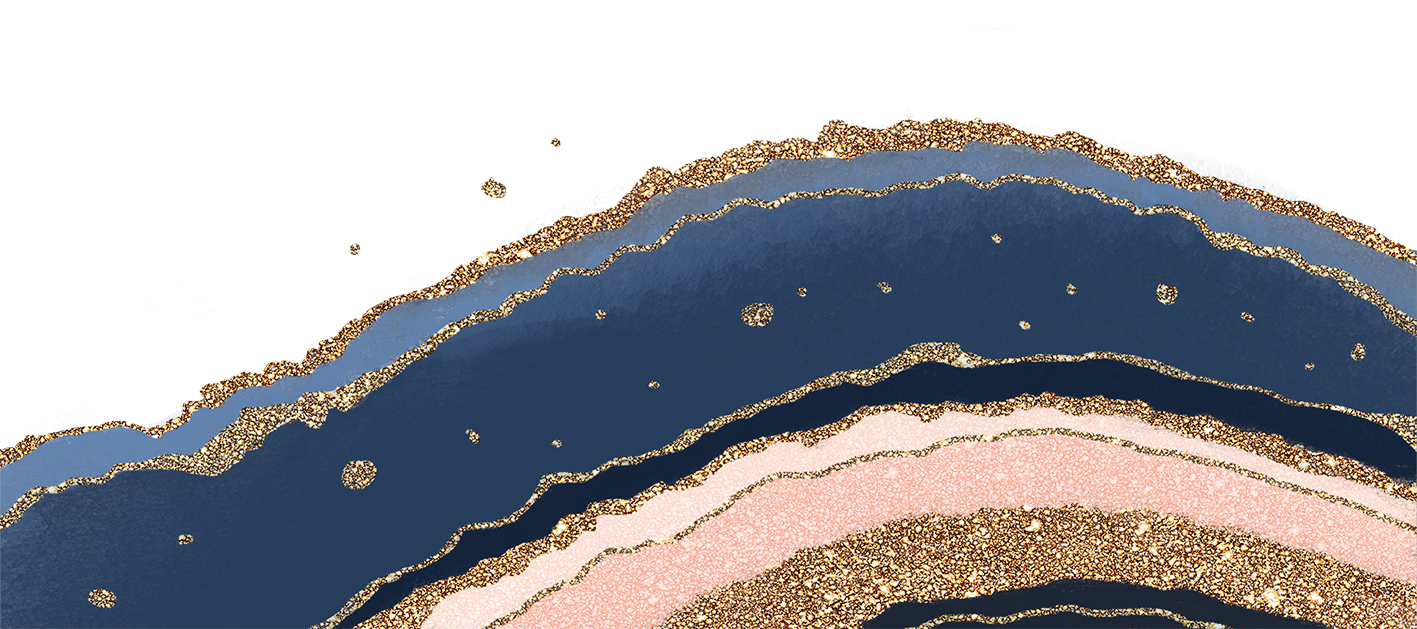 04.未来计划
Waiting for belong to me only sunshine.
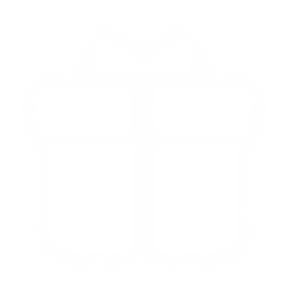 输入此处标题
We are all too young, a lot of things don‘t yet know, don’t put the wrong loves when gardeners.
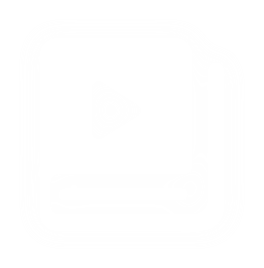 输入此处标题
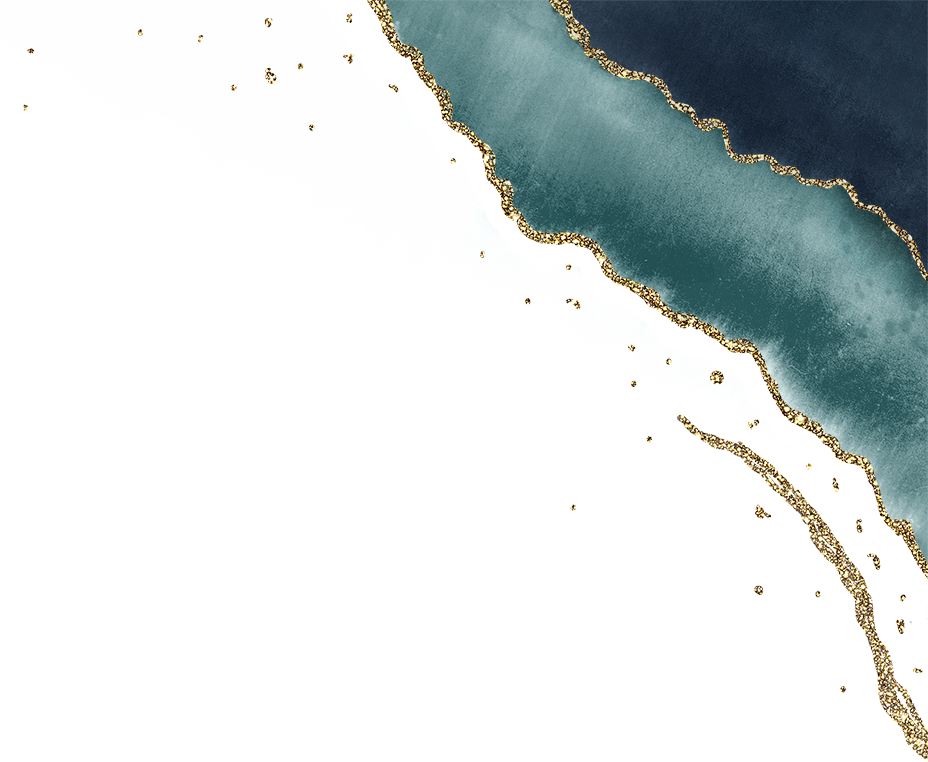 We are all too young, a lot of things don‘t yet know, don’t put the wrong loves when gardeners.
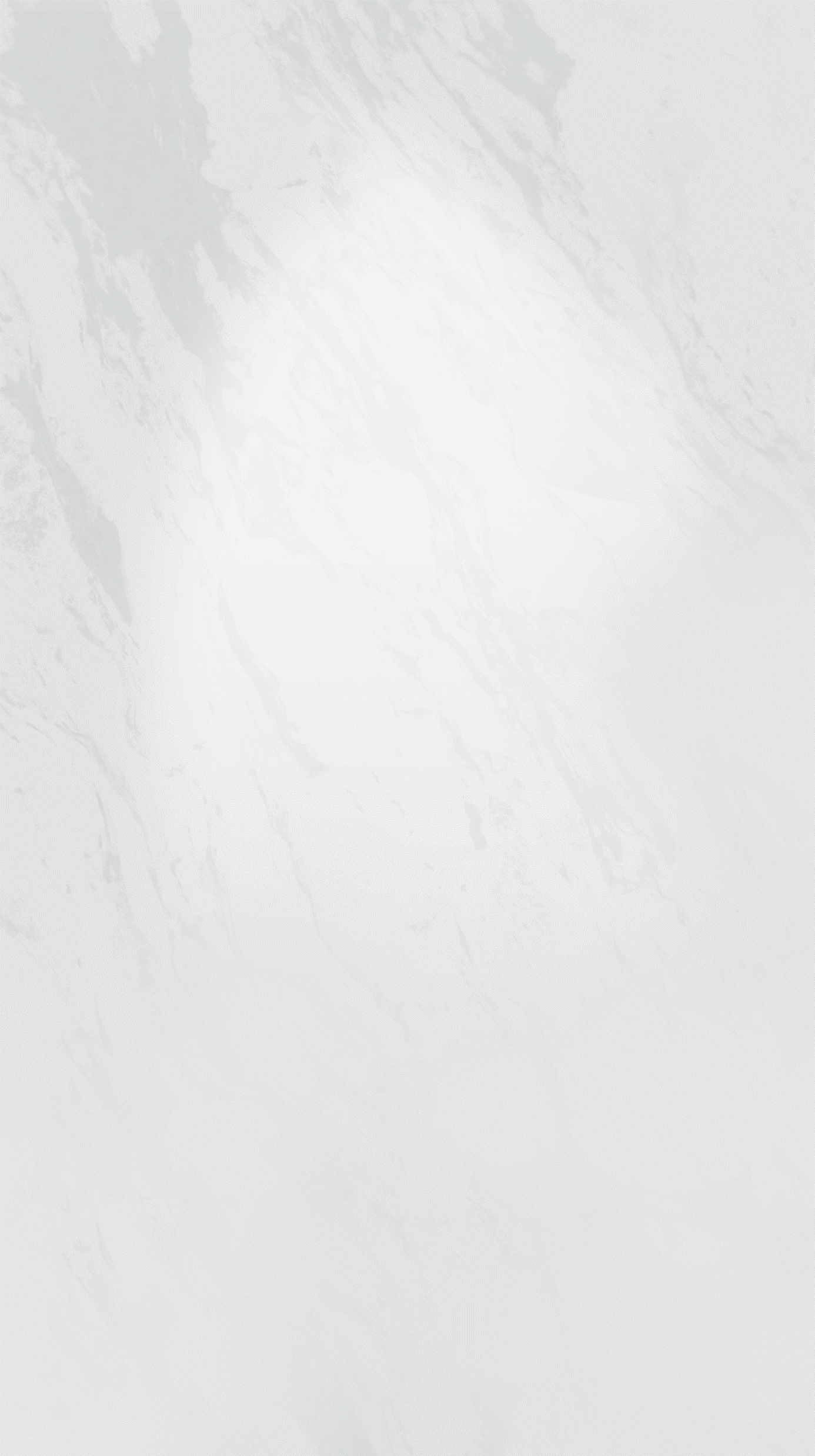 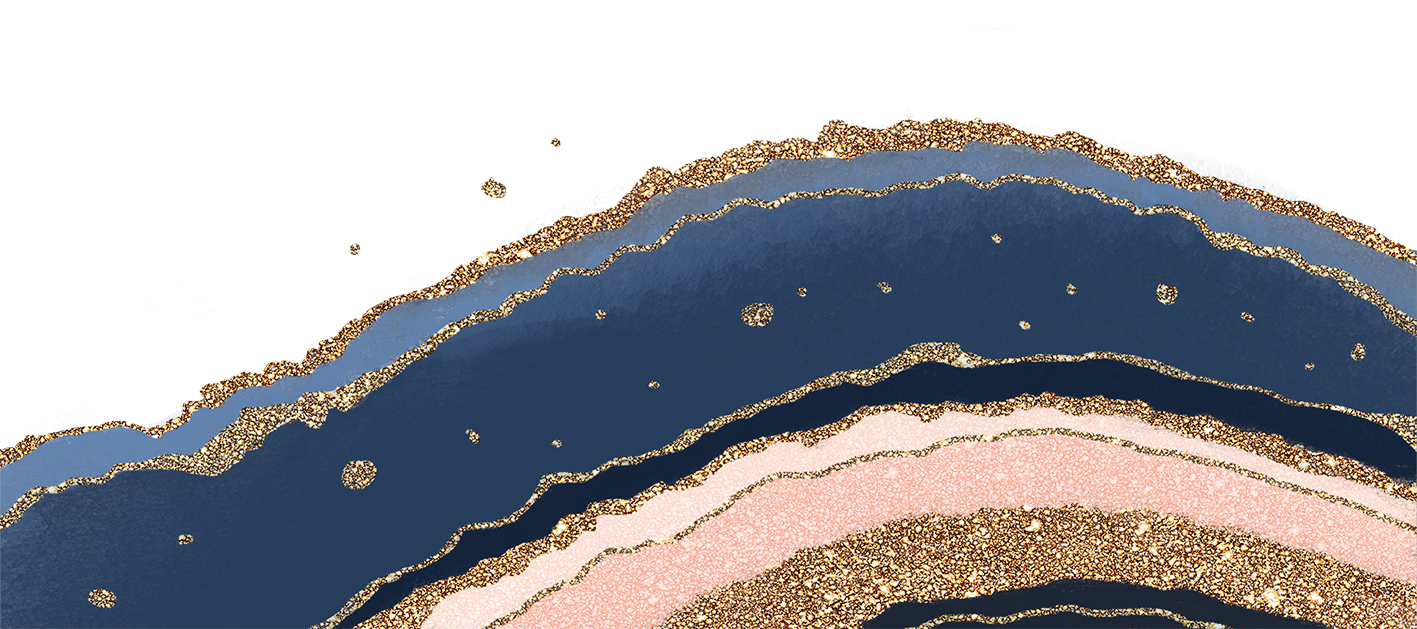 04.未来计划
Waiting for belong to me only sunshine.
BUSINESS REPORT
We are all too young, a lot of things don‘t yet know, don’t put the wrong loves when gardeners. The life most of the time, commitments equals to constrain, reluctantly we yearn for bound.
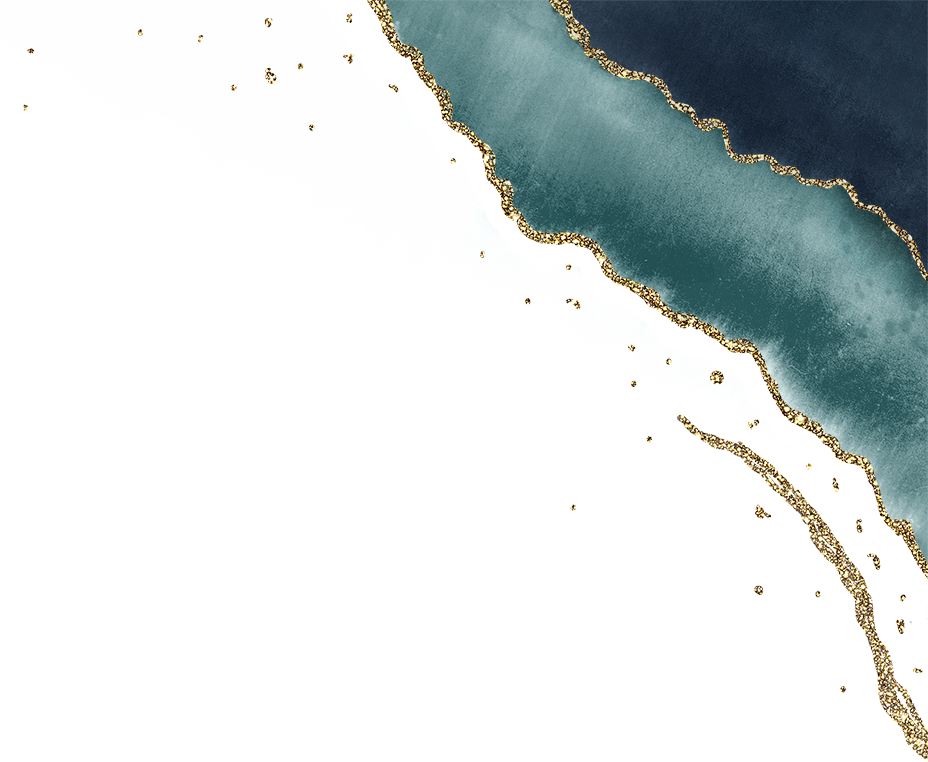 10%
50%
40%
30%
20%
Don’t put the wrong loves.
Don’t put the wrong loves.
Don’t put the wrong loves.
Don’t put the wrong loves.
Don’t put the wrong loves.
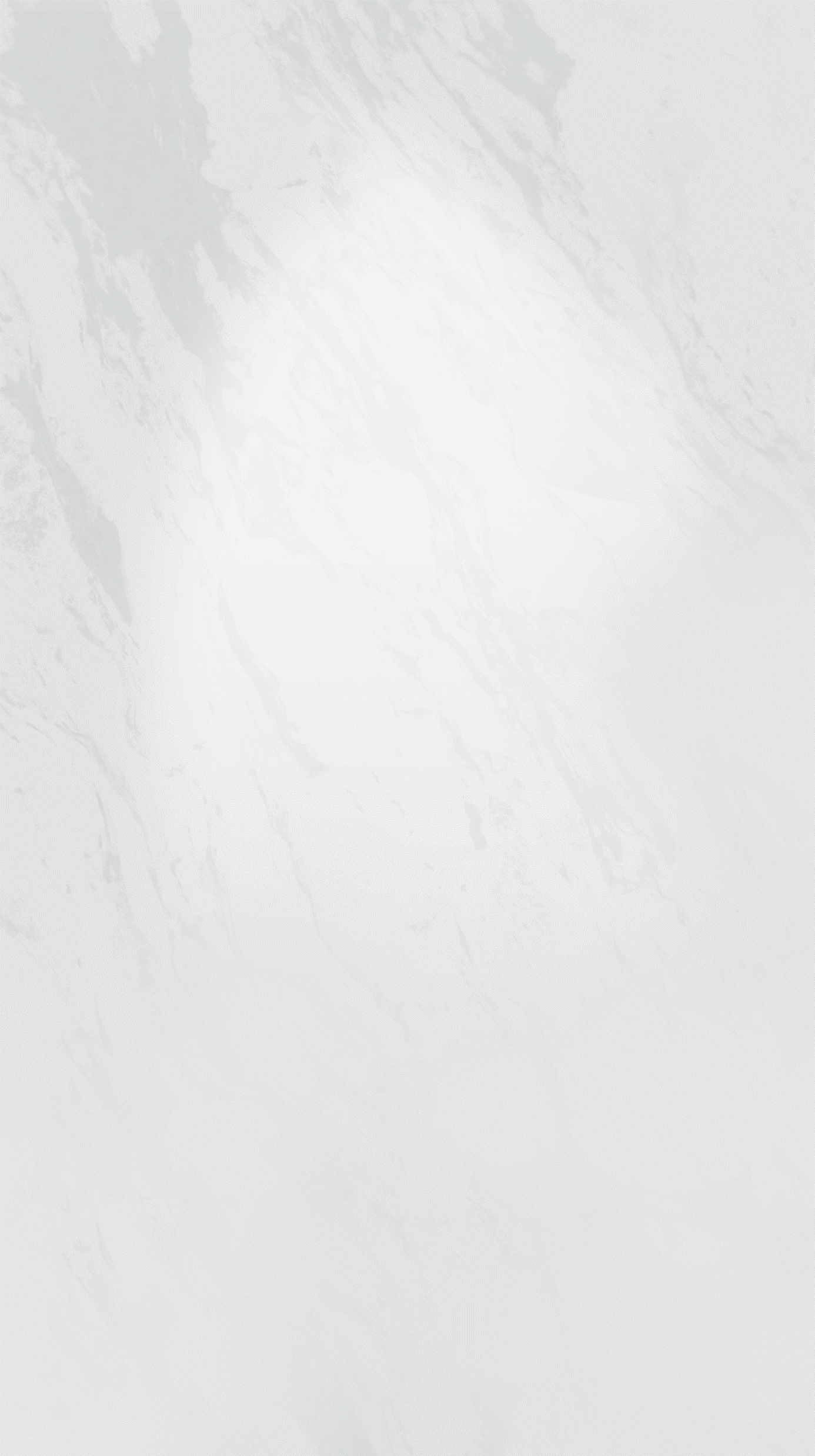 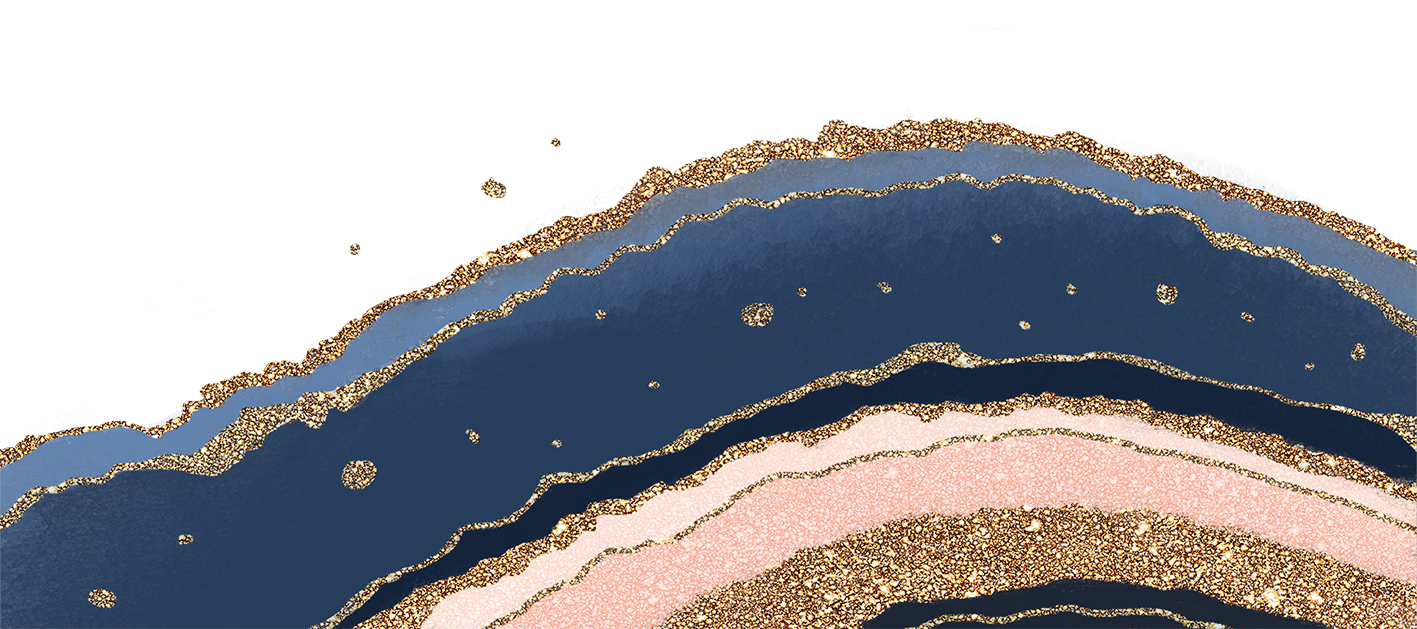 04.未来计划
Waiting for belong to me only sunshine.
BUSINESS REPORT
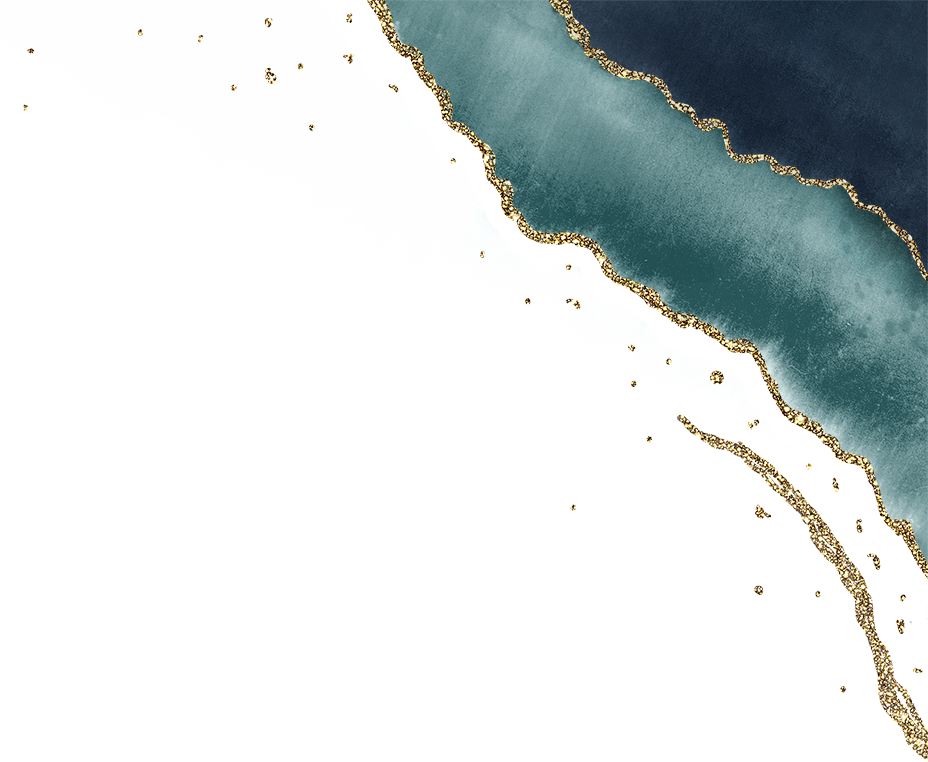 BUSINESS
BUSINESS
BUSINESS
We are all too young, a lot of things don‘t yet know, don’t put the wrong.
We are all too young, a lot of things don‘t yet know, don’t put the wrong.
We are all too young, a lot of things don‘t yet know, don’t put the wrong.
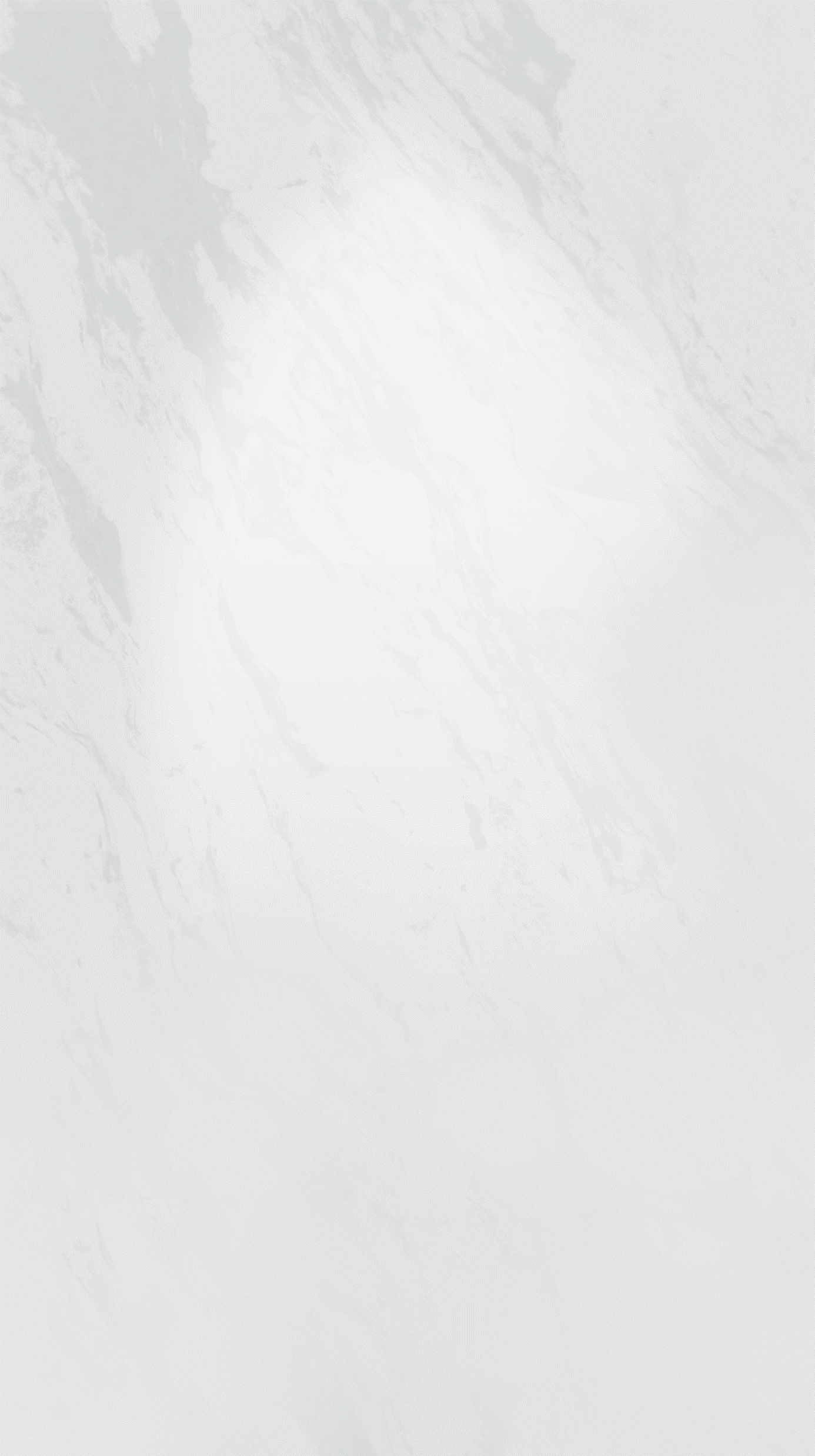 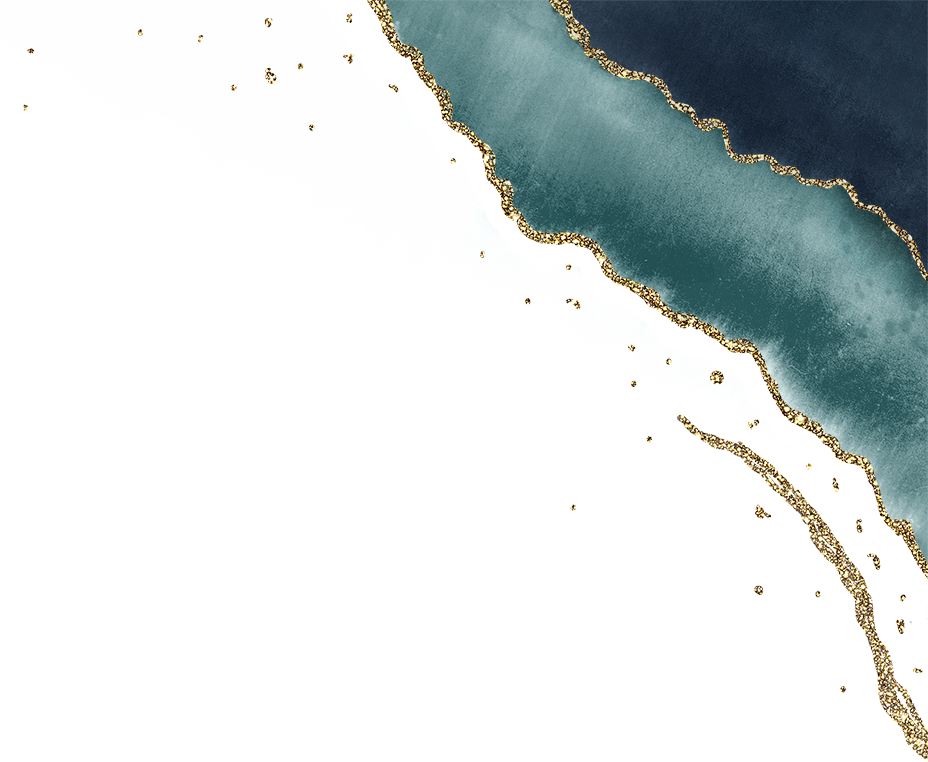 THANKS
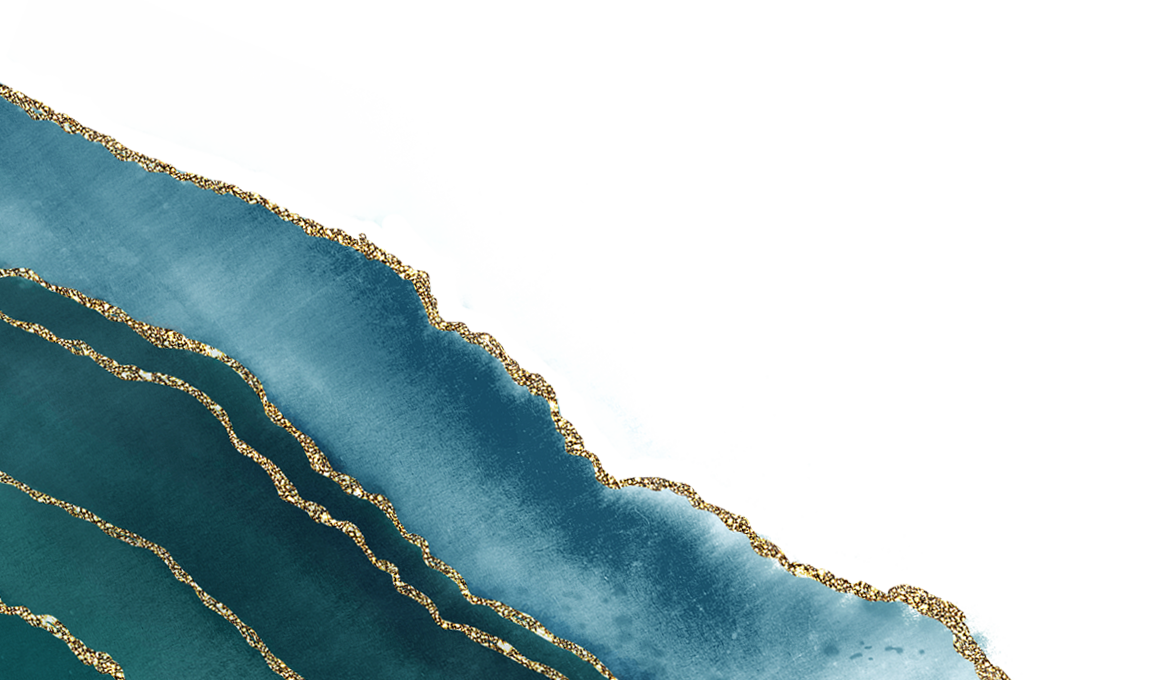 Gentle to have, but not compromise